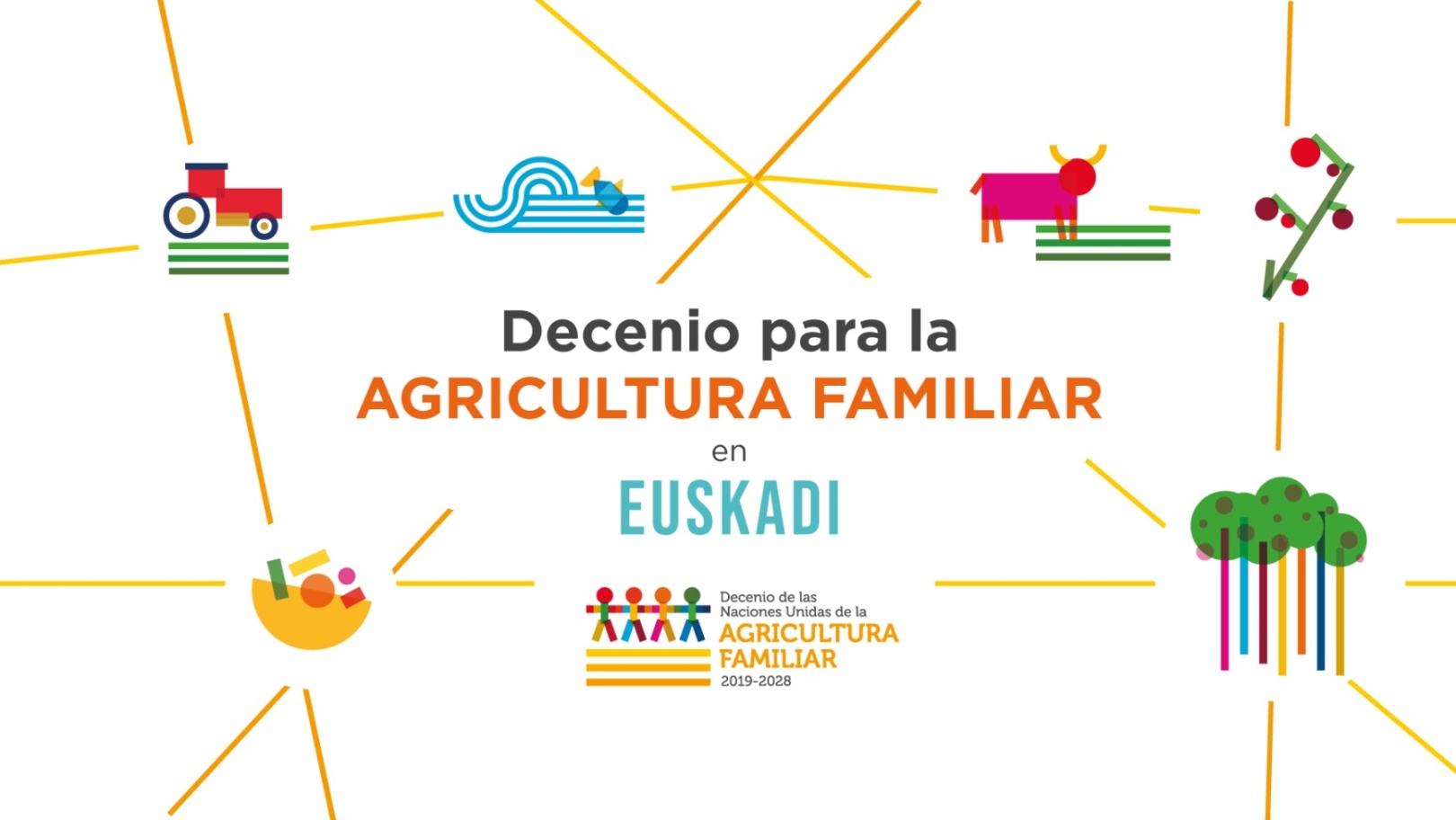 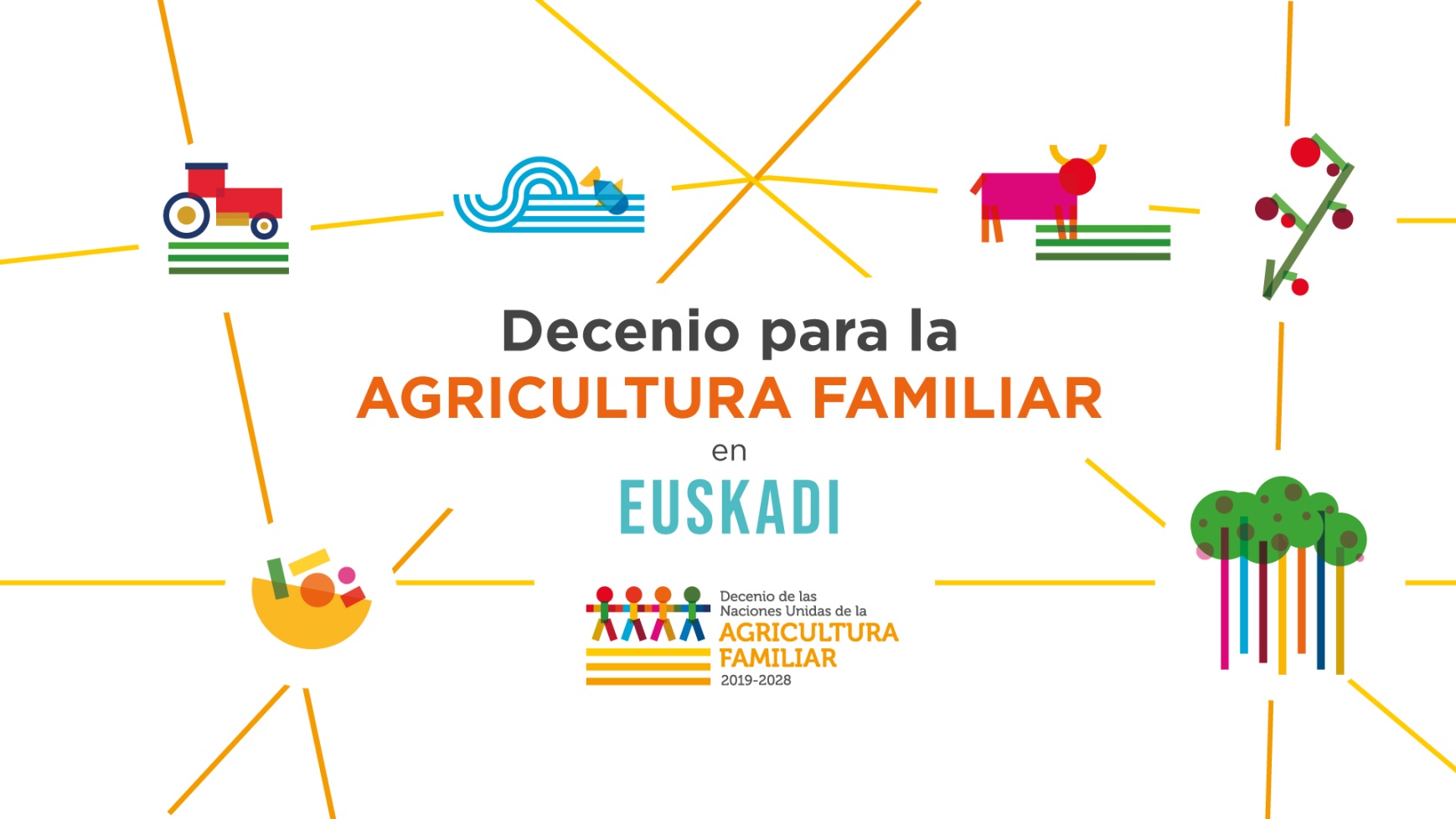 COMITÉ REGIONAL DE AGRICULTURA FAMILIAR DE EUSKADI
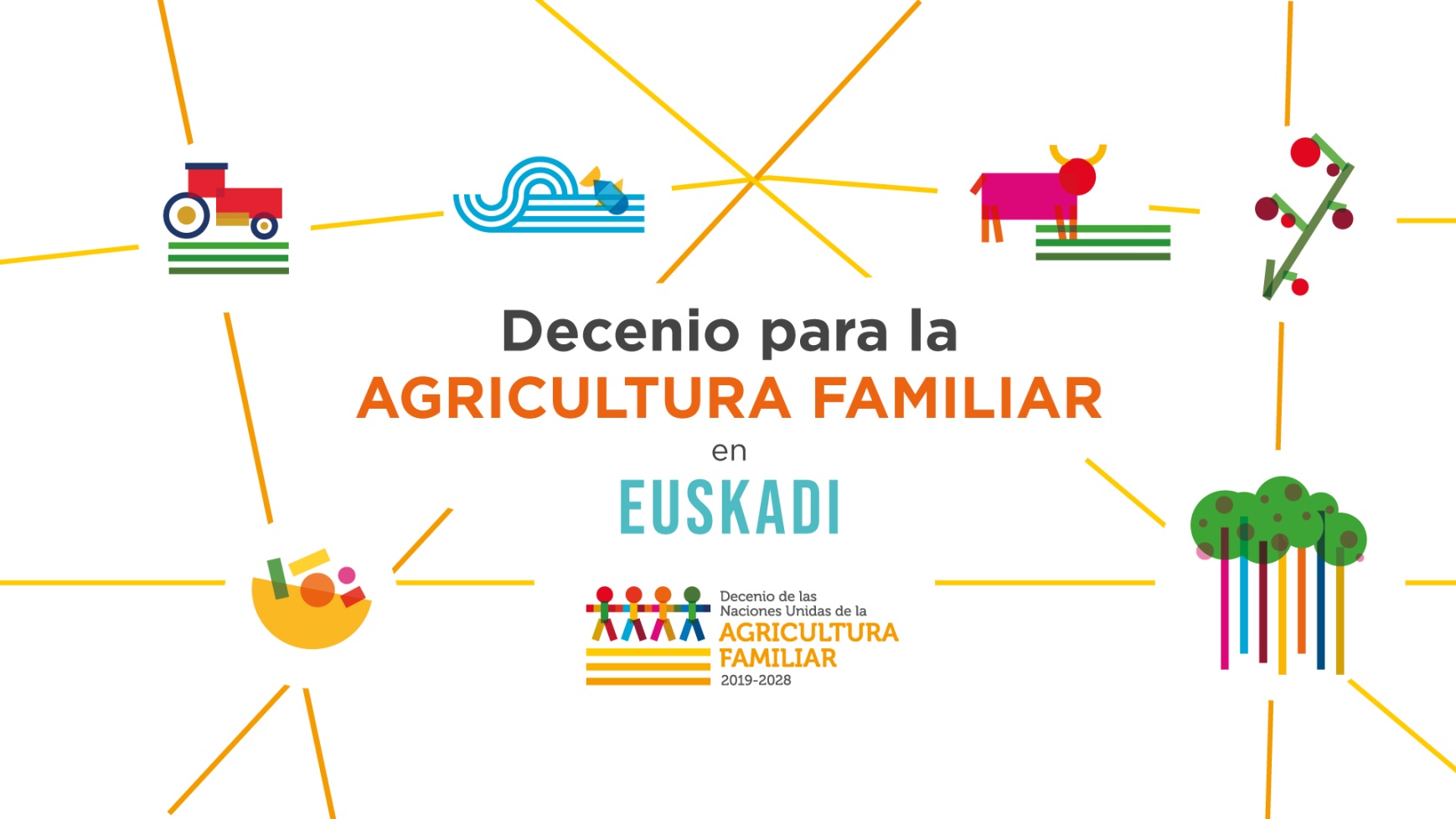 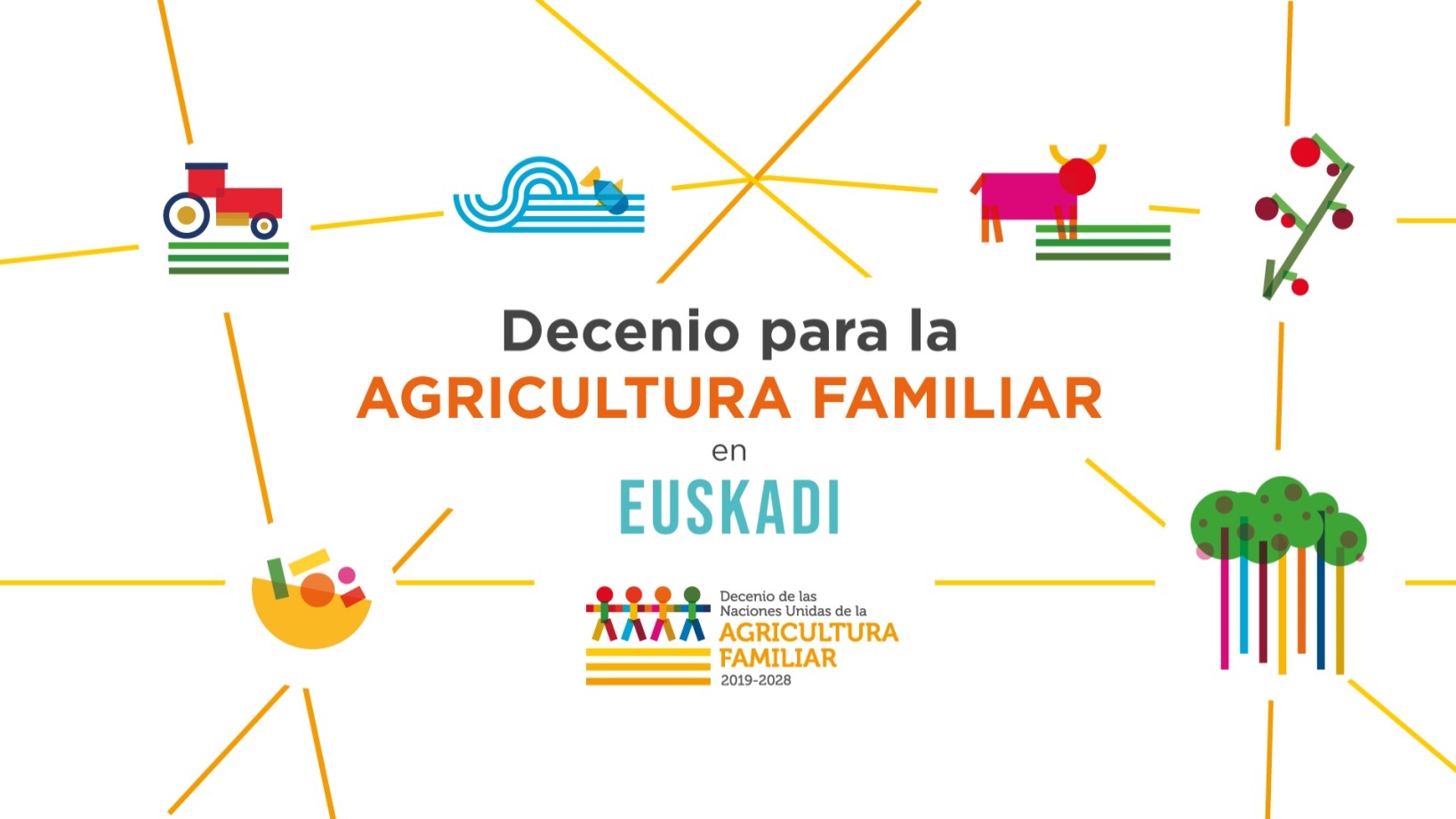 EUSKADI FAMILIA NEKAZARITZARAKO BATZORDEA
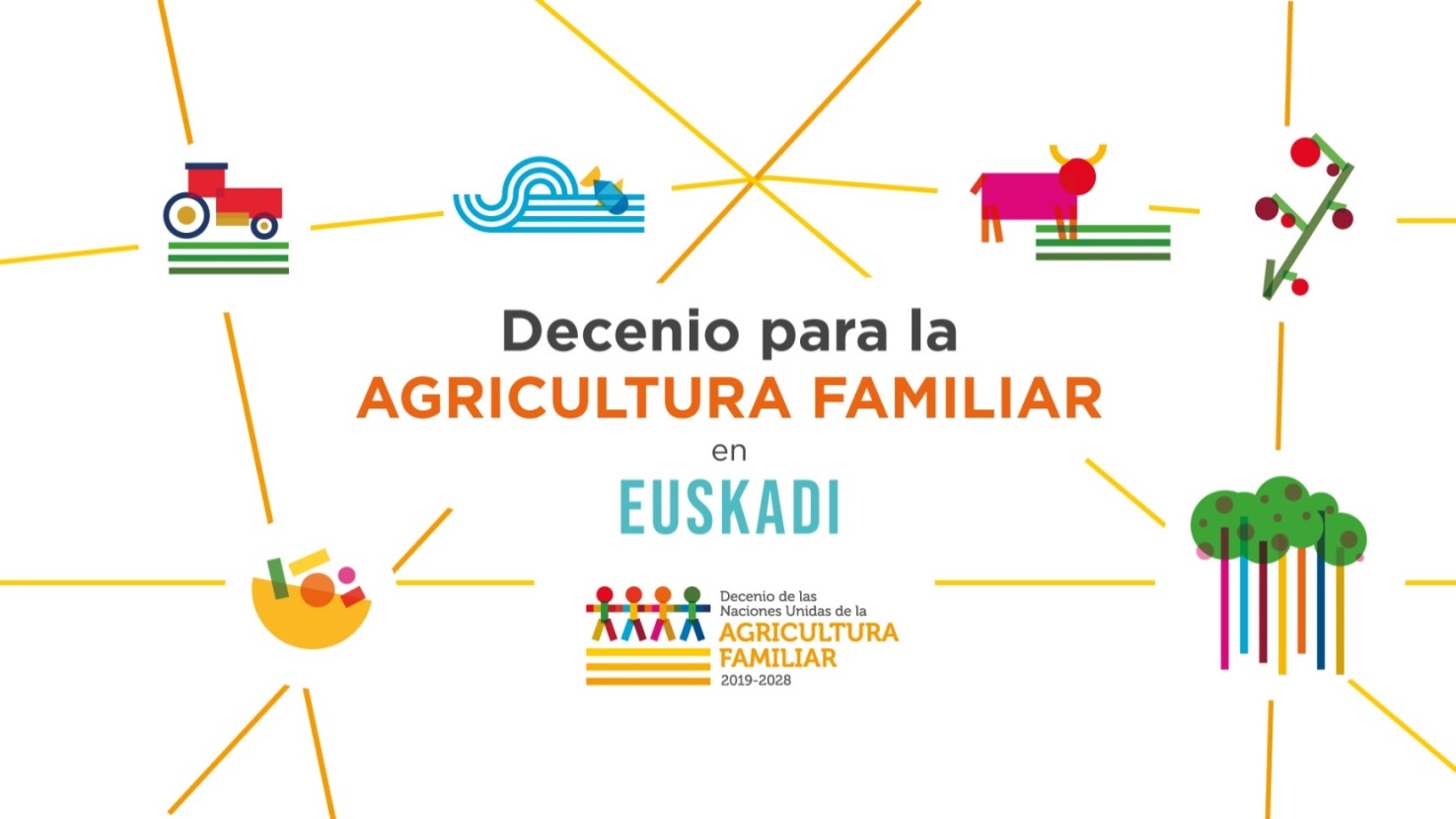 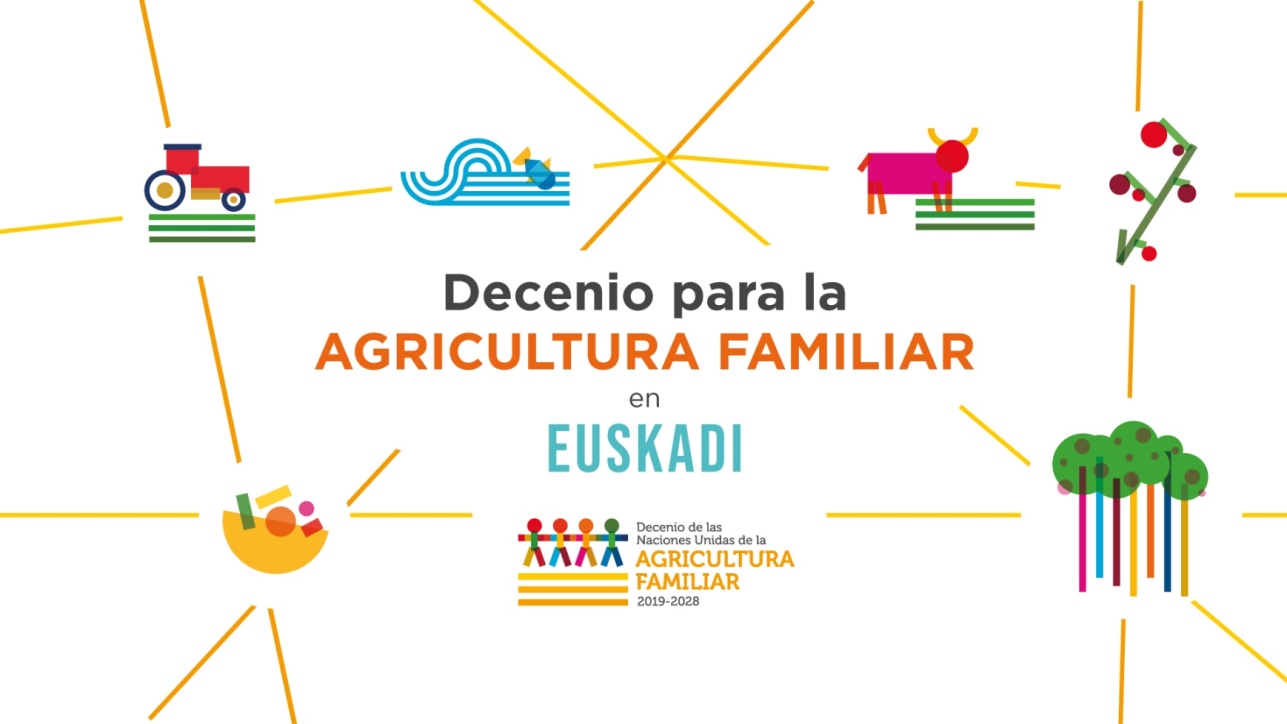 #FamilyFarmingDecade
#FamiliaNekazaritzaHamarkada
#DecenioAgriculturaFamiliar
#AgriculturaFamiliar
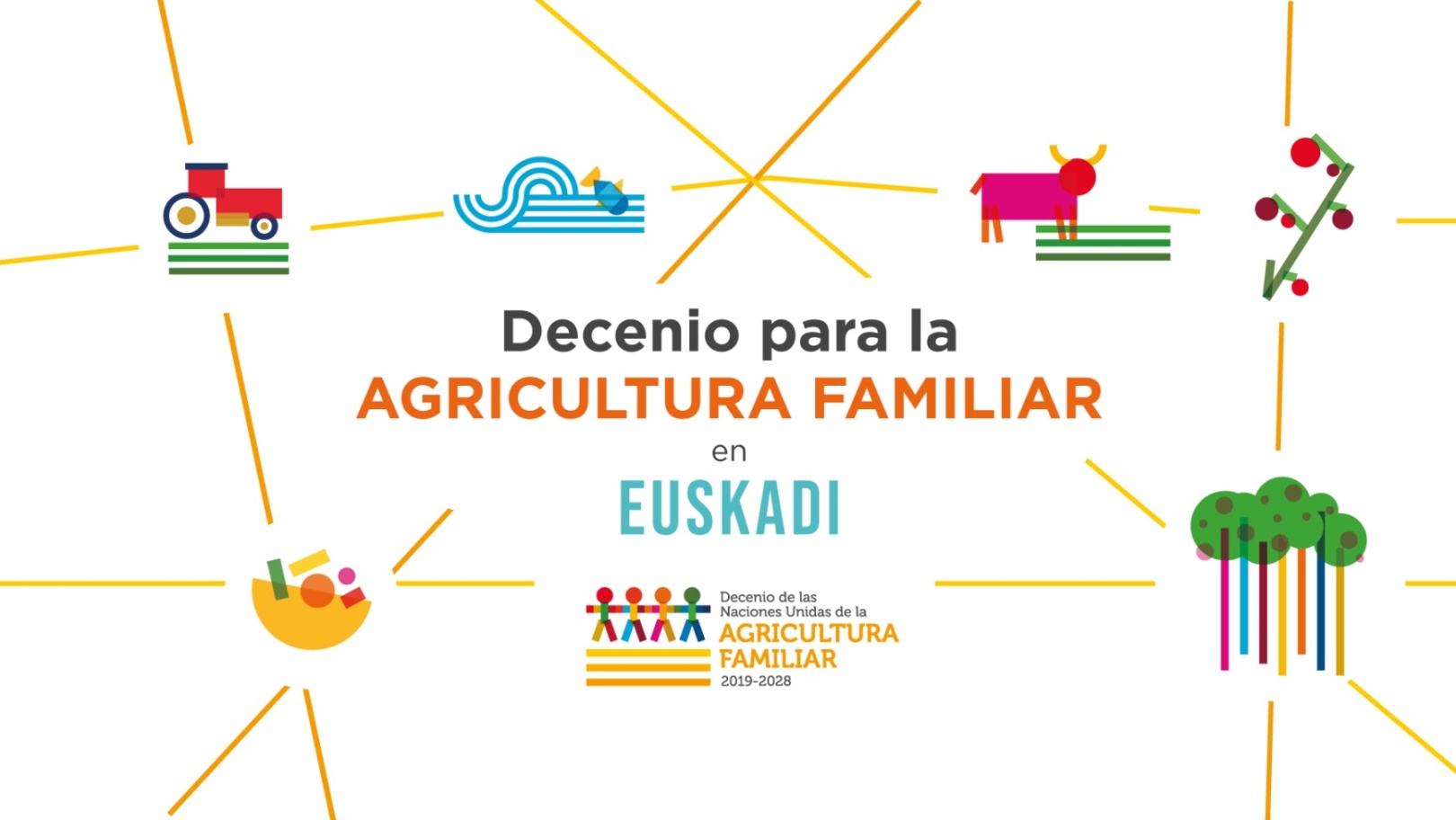 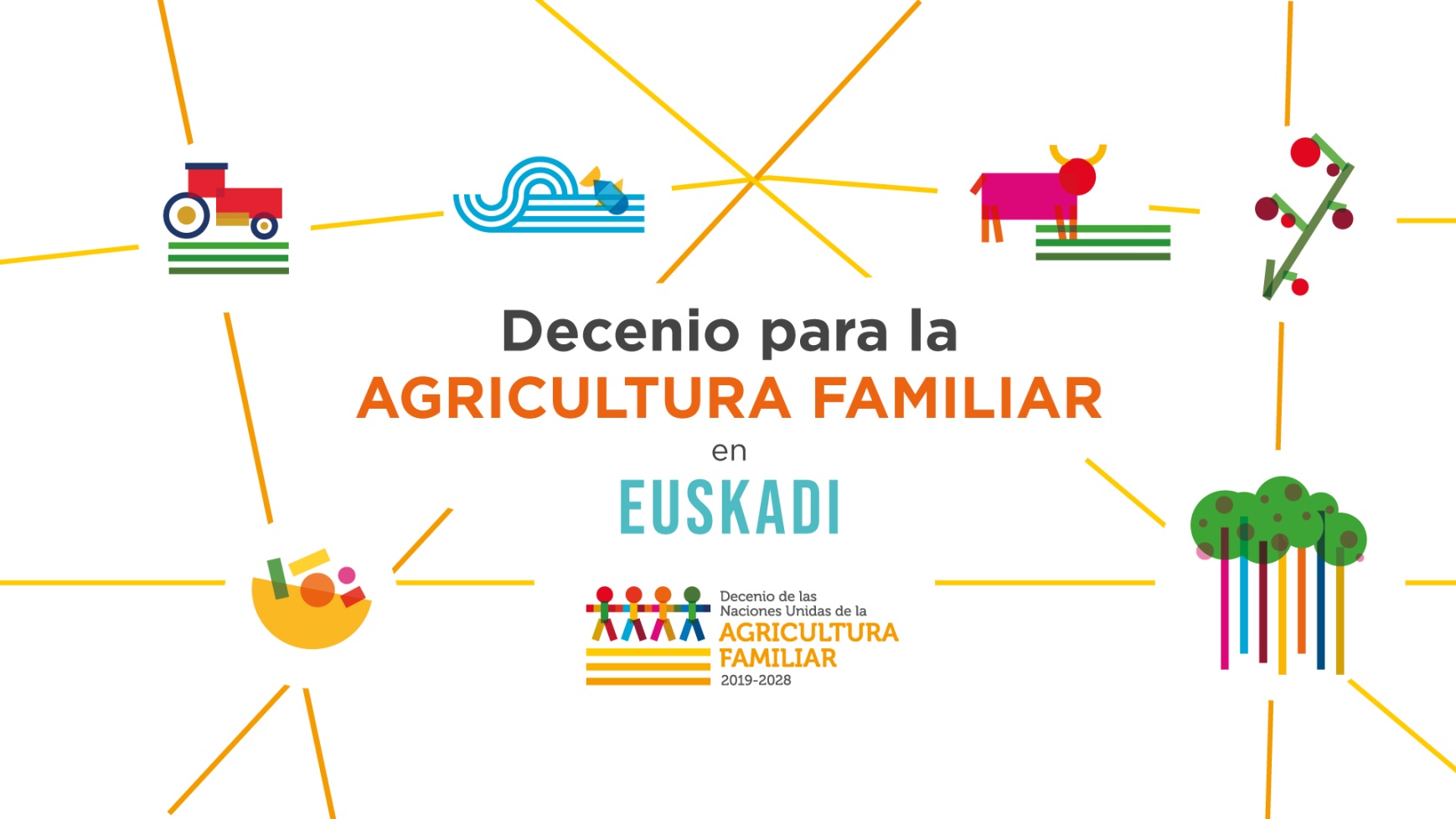 FORMACIÓN DEL CRAF
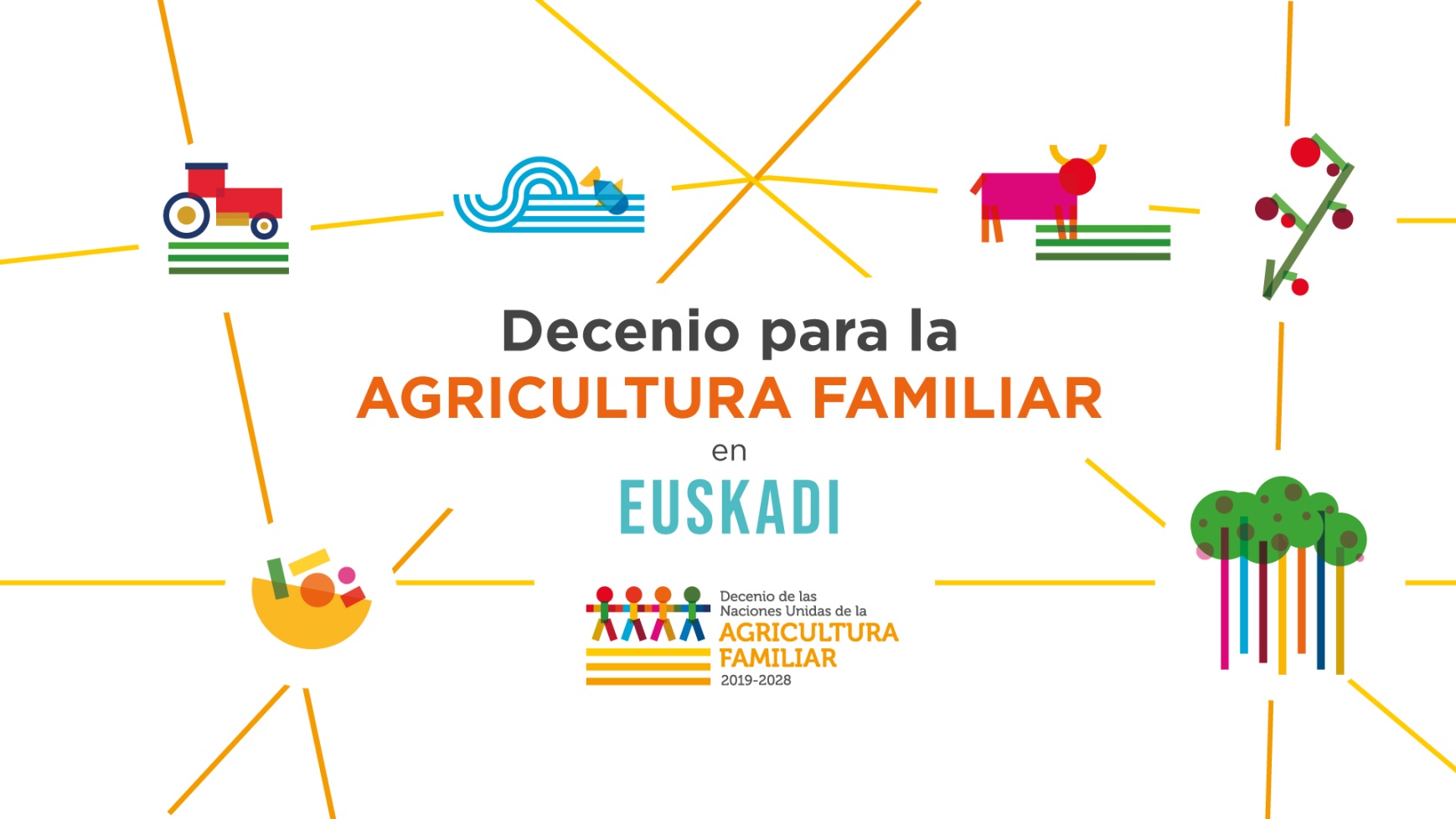 Se trata de sumar aliados, en favor de la Agricultura Familiar, introduciendo diferentes perspectivas al debate y la construcción de estrategias a favor del sector agrario. 

Un CRAF ABIERTO e INCLUSIVO, formado por sindicatos y cooperativas del sector agrario, centros de gestión, asociaciones de jóvenes, asociaciones de mujeres, asociaciones de consumidores, empresas de distribución, los centros de investigación agroalimentaria.
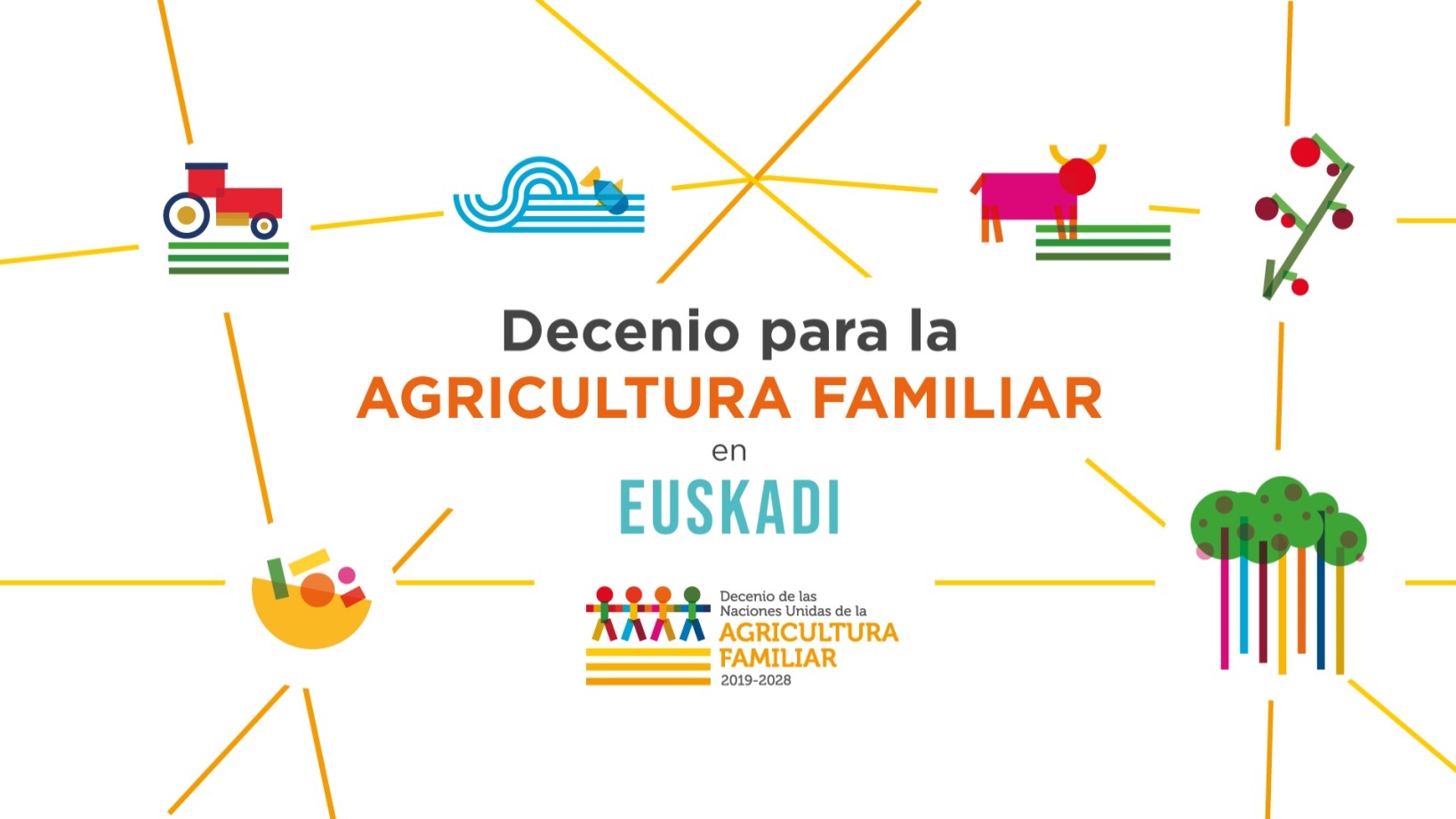 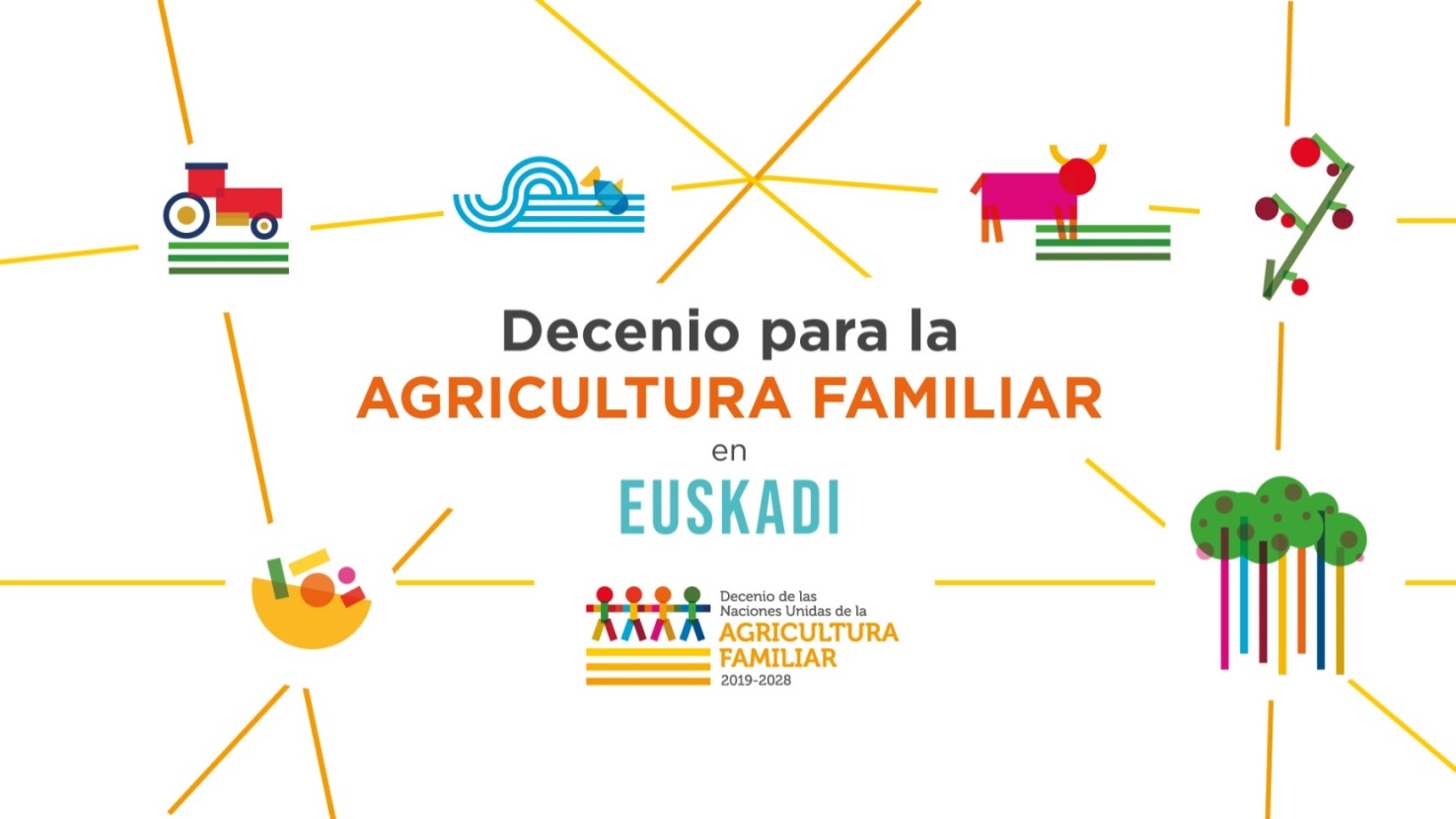 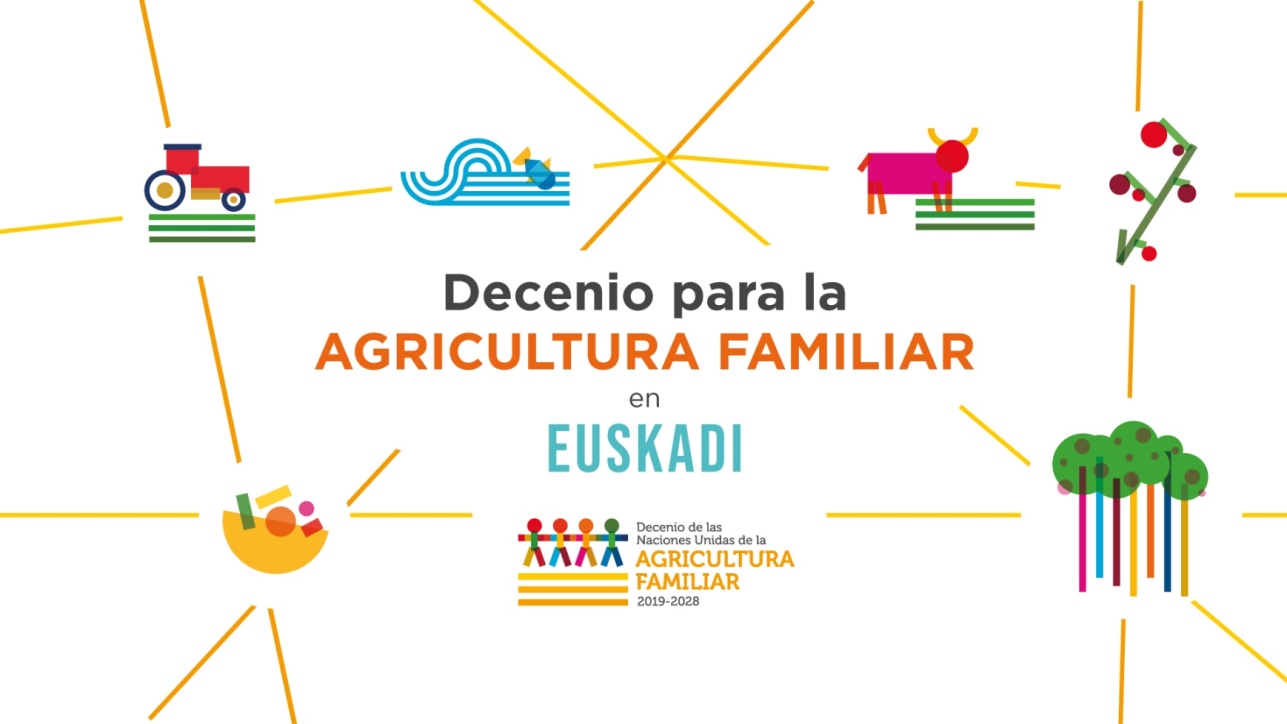 #FamilyFarmingDecade
#FamiliaNekazaritzaHamarkada
#DecenioAgriculturaFamiliar
#AgriculturaFamiliar
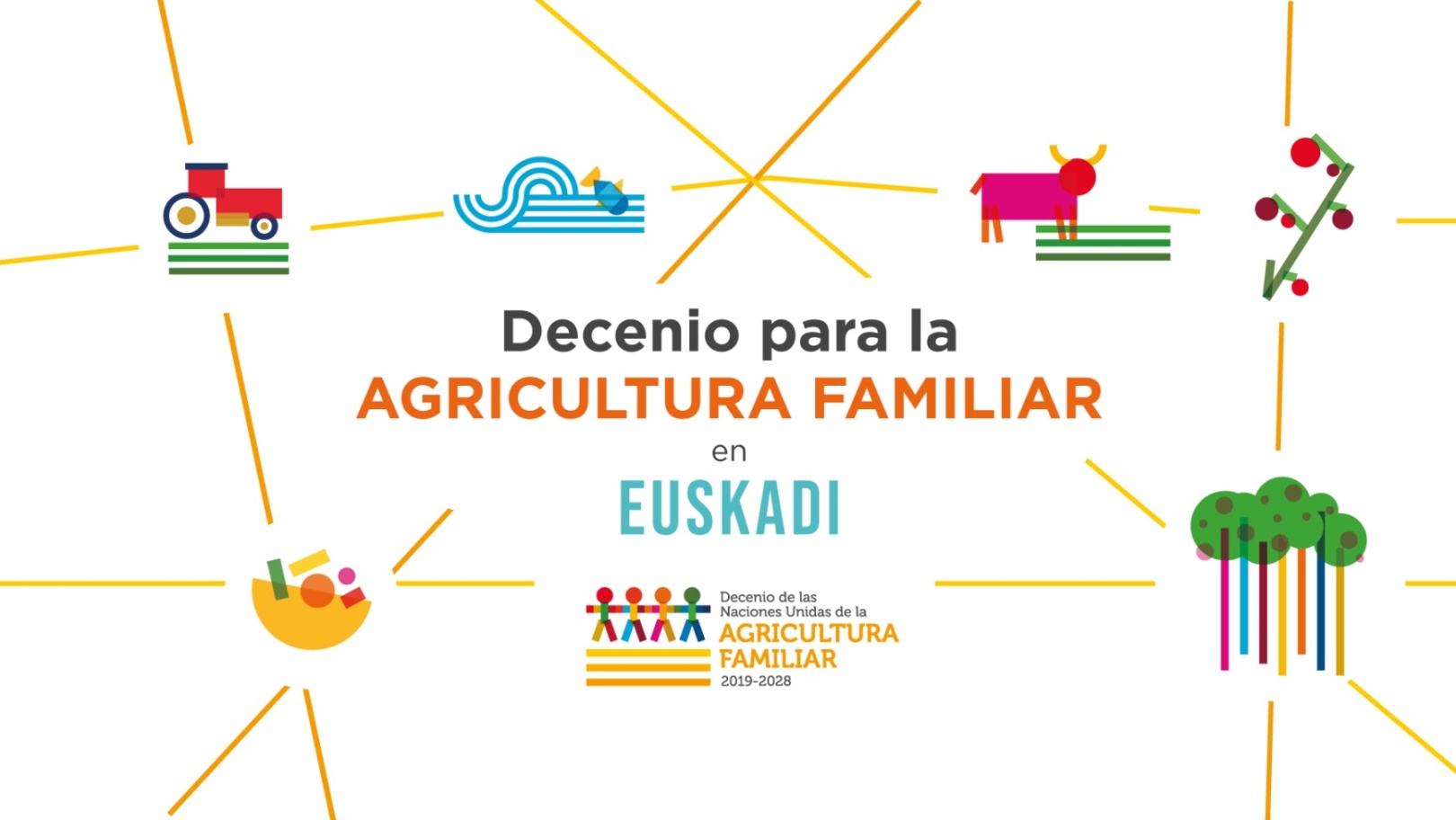 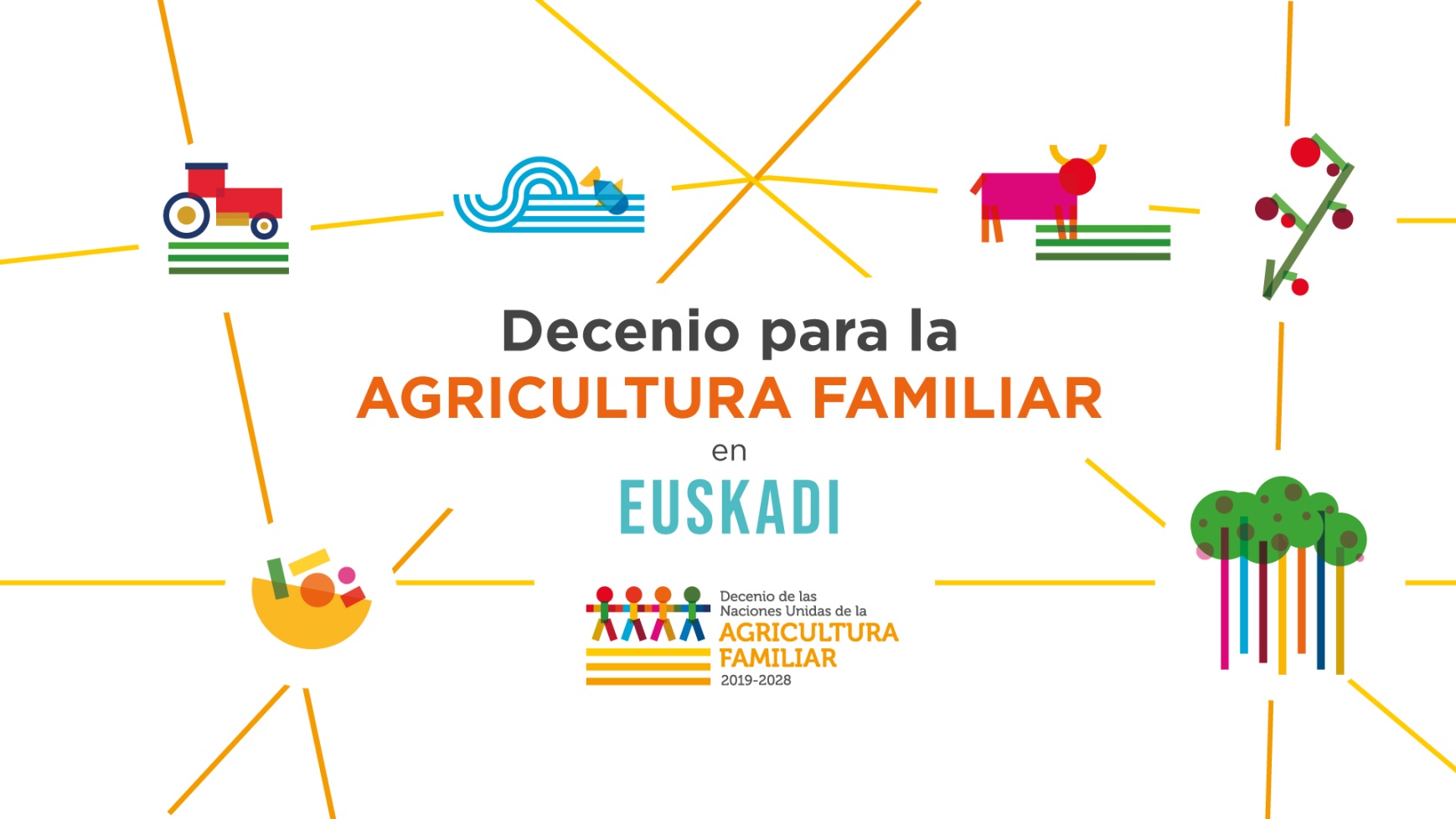 FORMACIÓN DEL CRAF
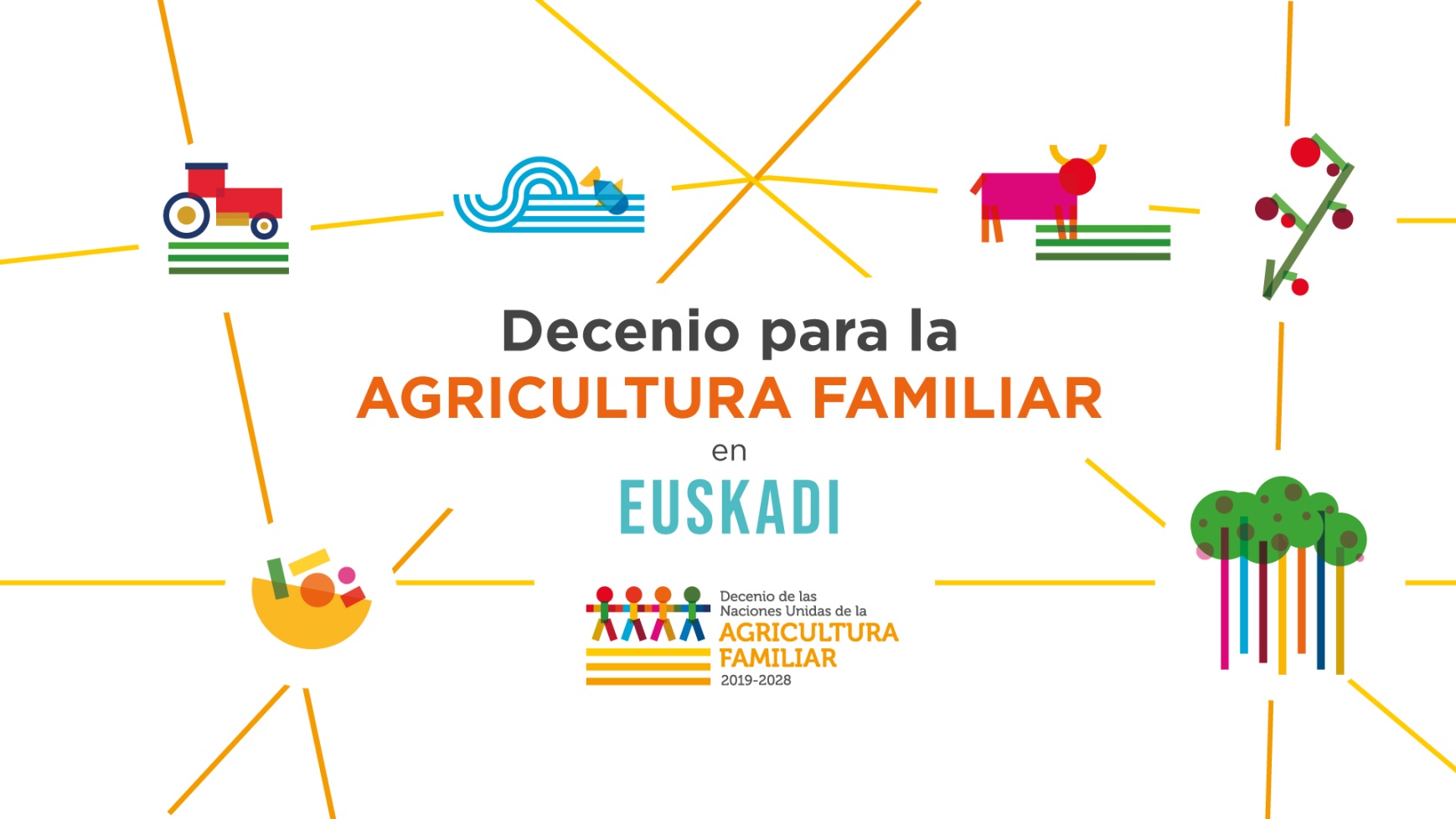 El CRAF incluye representantes de toda la cadena agroalimentaria, desde las organizaciones de productores, cooperativas, asociaciones de apoyo al sector, hasta la distribución, los consumidores, e incluso la formación gastronómica. 
Representantes de sectores transversales fundamentales como los jóvenes o las mujeres también están participando

El diferente enfoque que aportan los diferentes miembros generará mayor dinamismo e innovación a los planteamientos
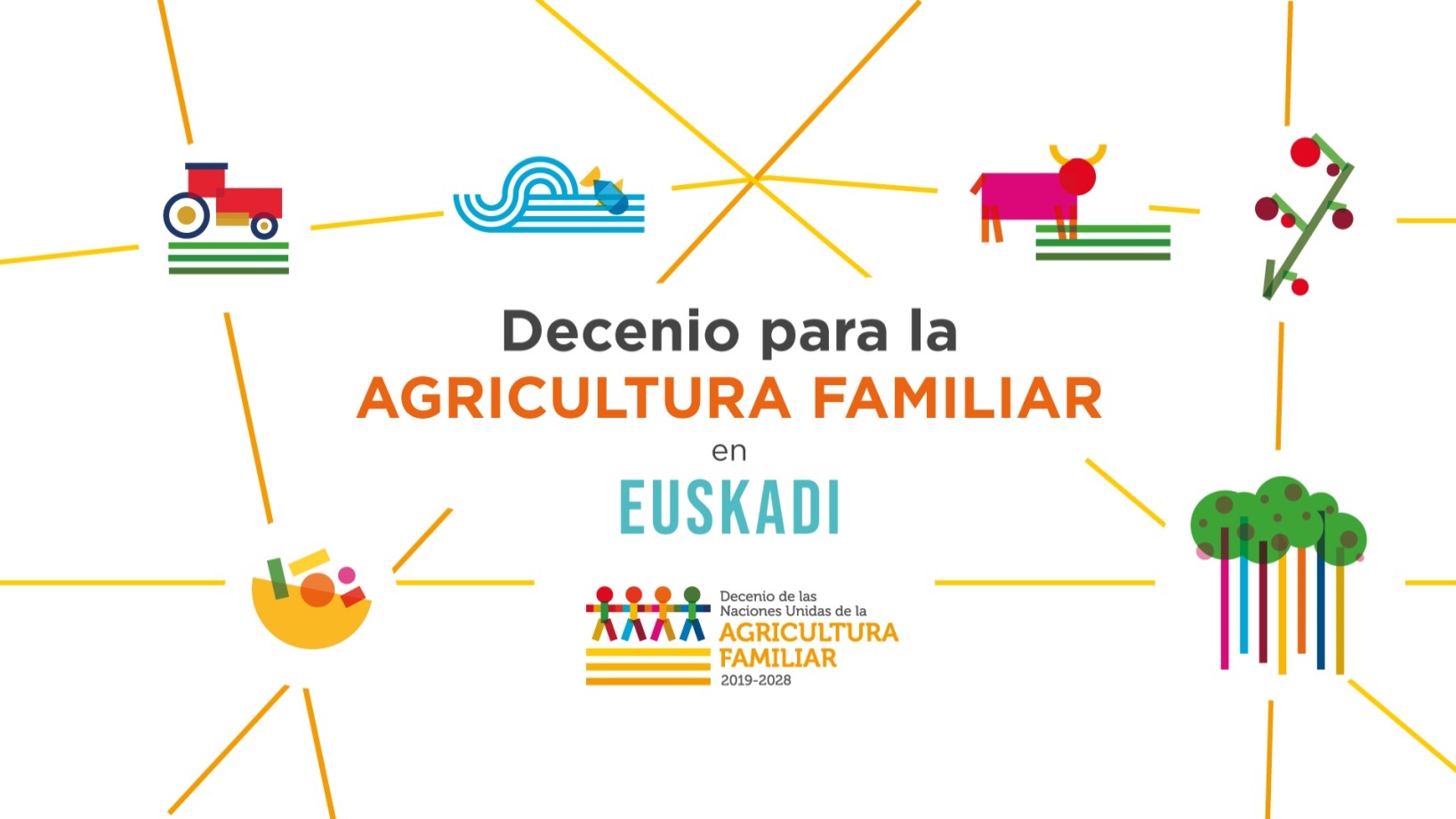 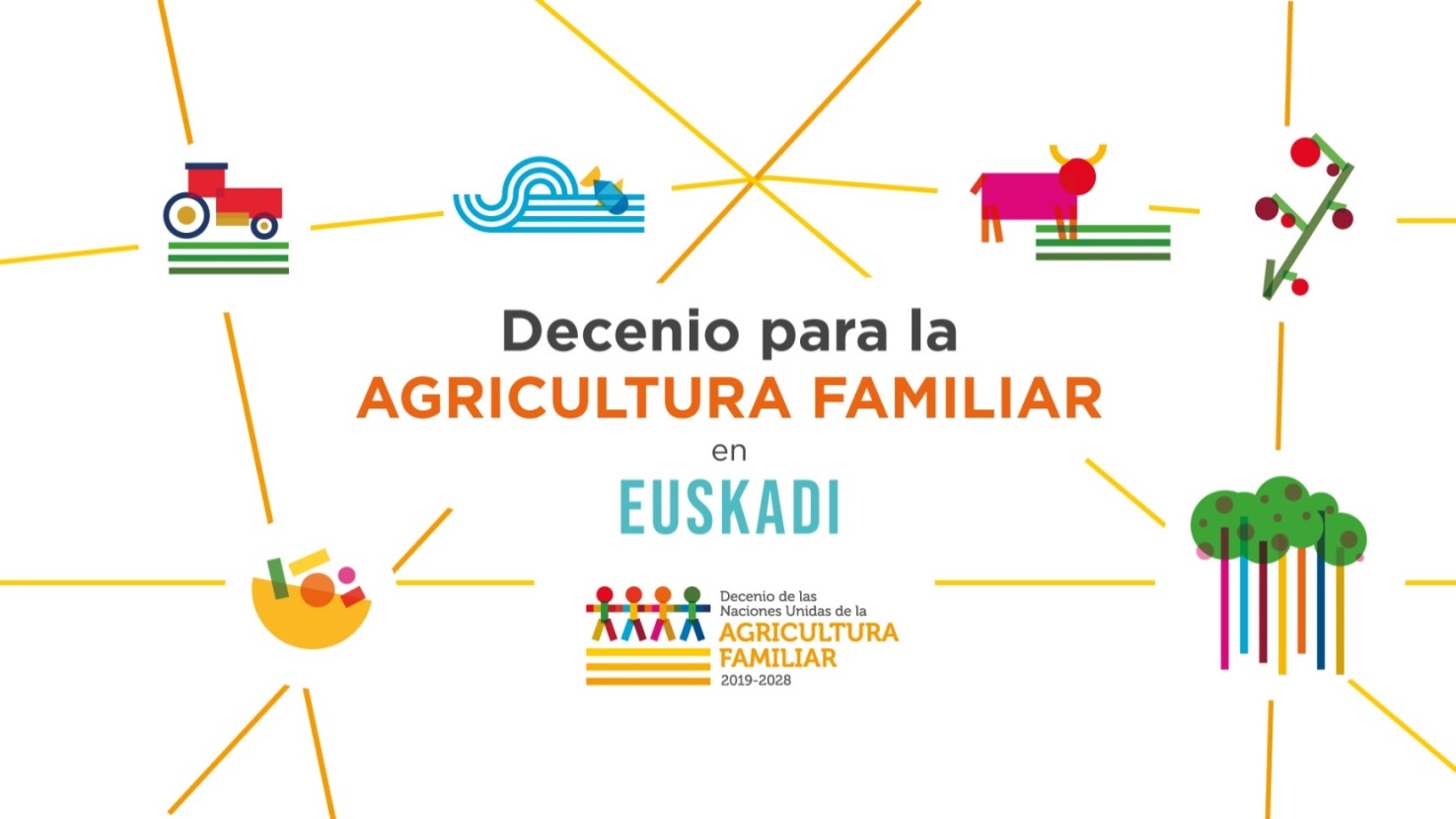 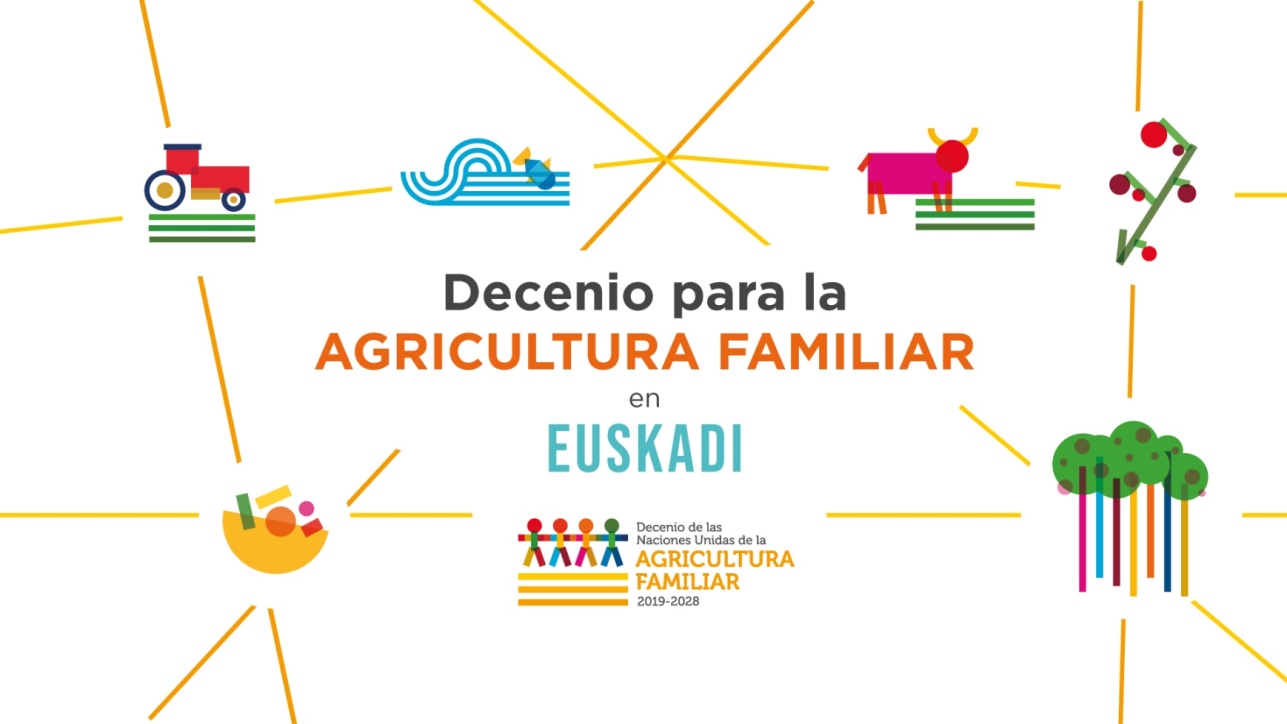 #FamilyFarmingDecade
#FamiliaNekazaritzaHamarkada
#DecenioAgriculturaFamiliar
#AgriculturaFamiliar
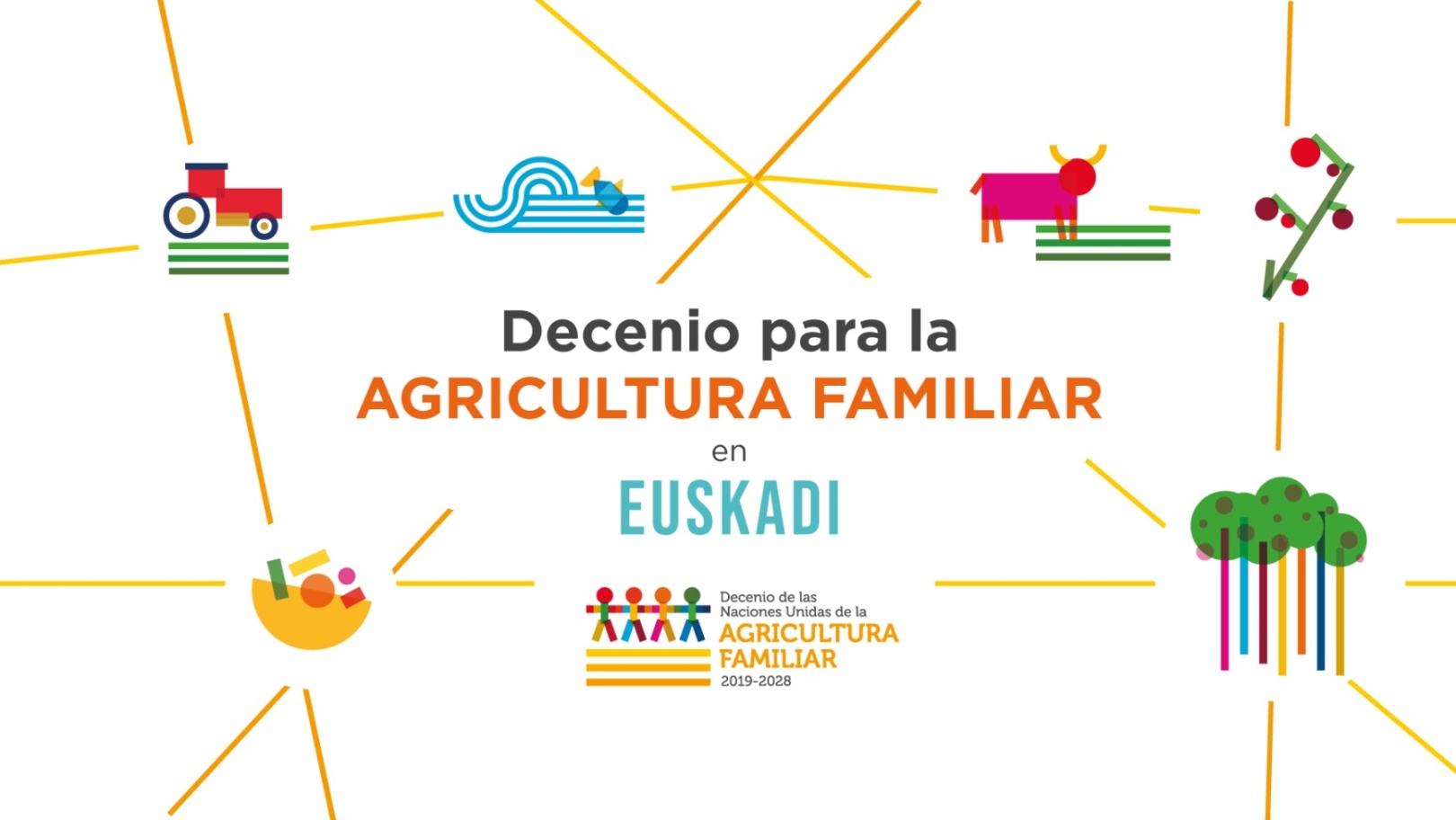 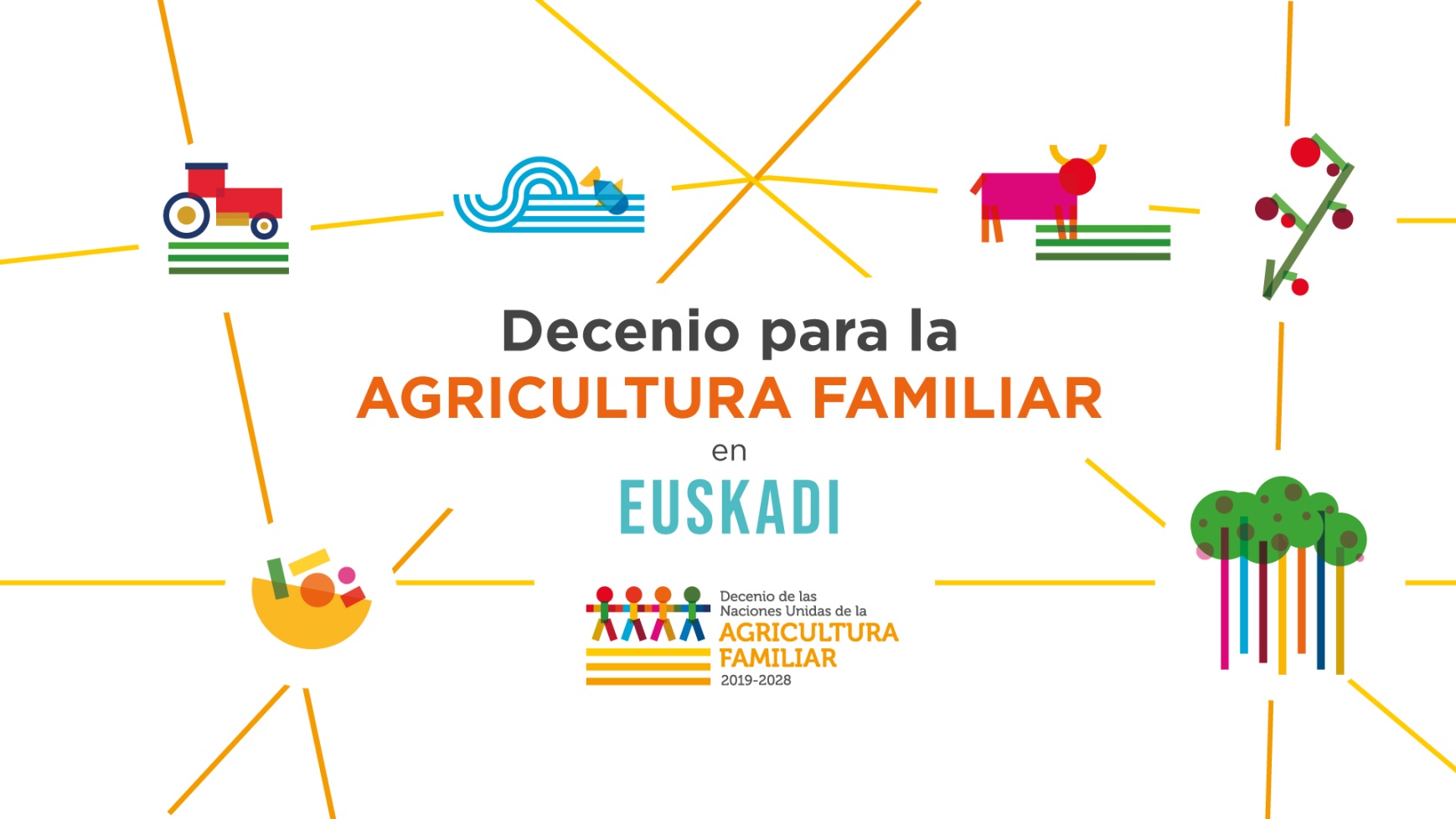 PARTICIPANTES DEL CRAF
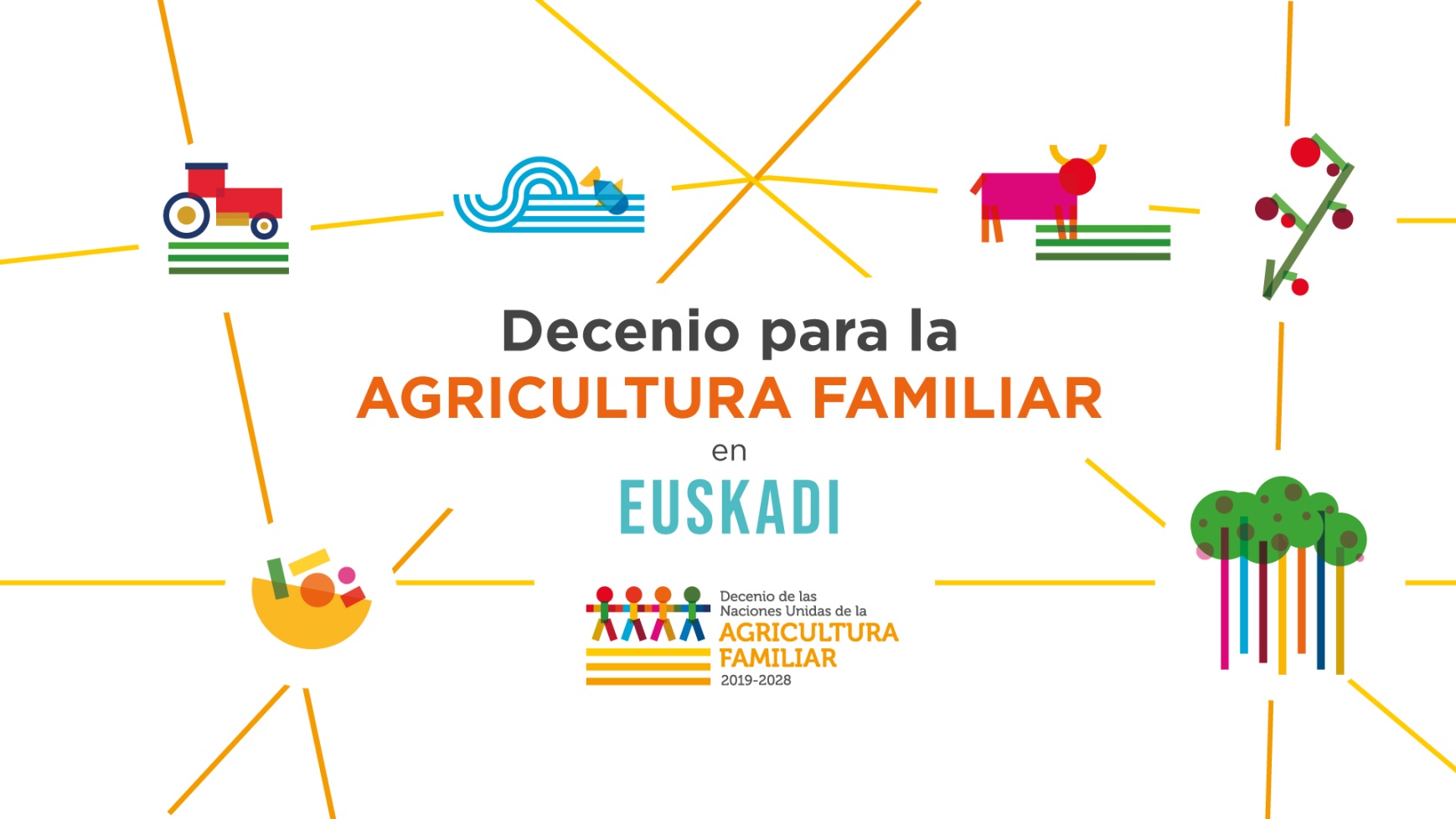 BASQUE CULINARY CENTER
BIZILUR
EGK Consejo Vasco de la Juventud
EHKB-UCE Unión de Consumidores de Euskadi
EHNE-Bizkaia
EHNE Gipuzkoa
EKA-ACUV Asociación de Personas Consumidoras y Usuarias Vasca
ELIKA
ENBA-Gipuzkoa
ENBA-Bizkaia
EROSKI
EUSKO IKASKUNTZA
KONFEKOOP
FORO RURAL MUNDIAL
Fundación Cándido Iturriaga y María Dañobeitia
HAZI
LABORAL KUTXA
Landa XXI
LURSAIL 
MENDINET
UAGA
Unesco-Etxea
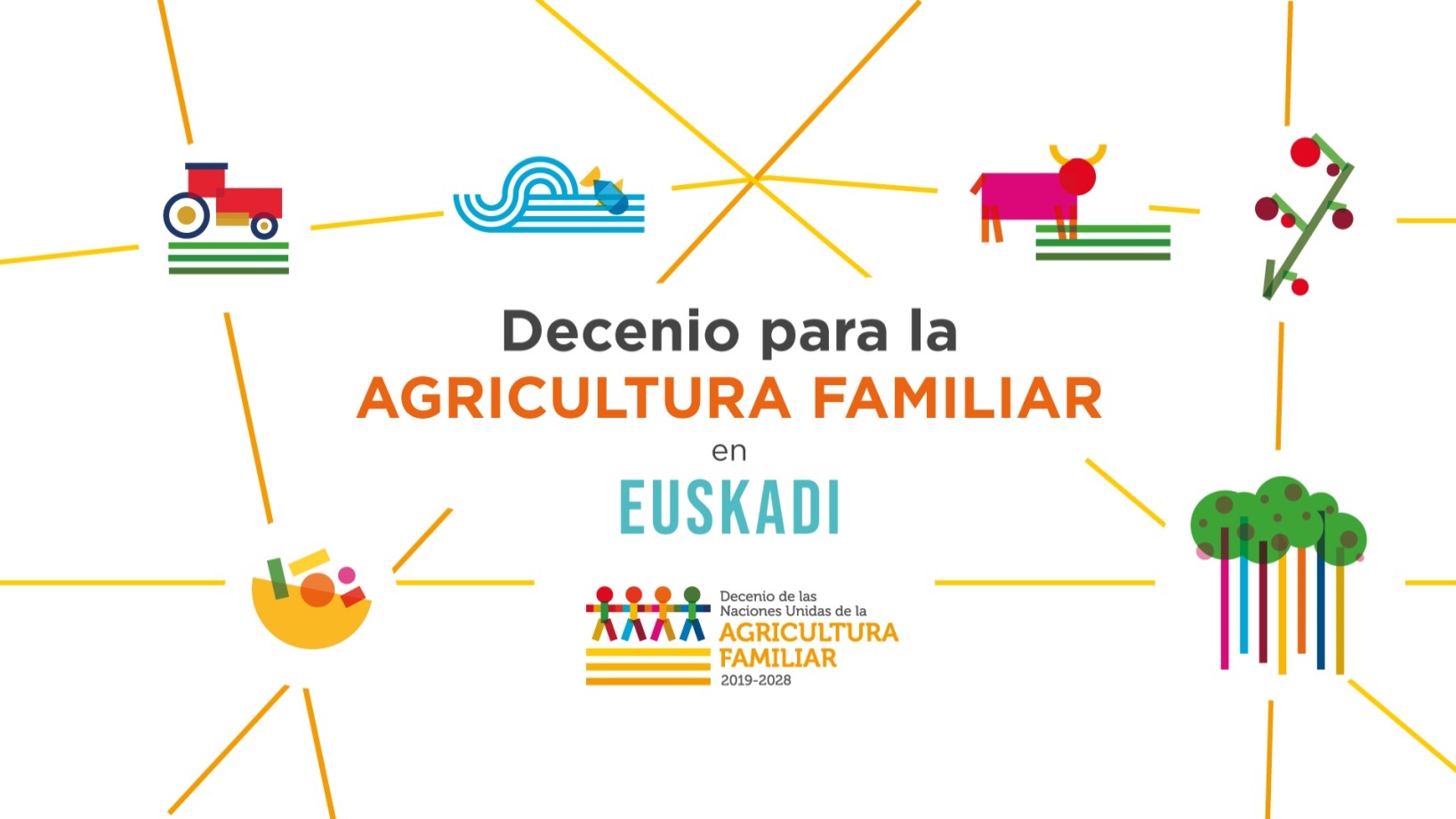 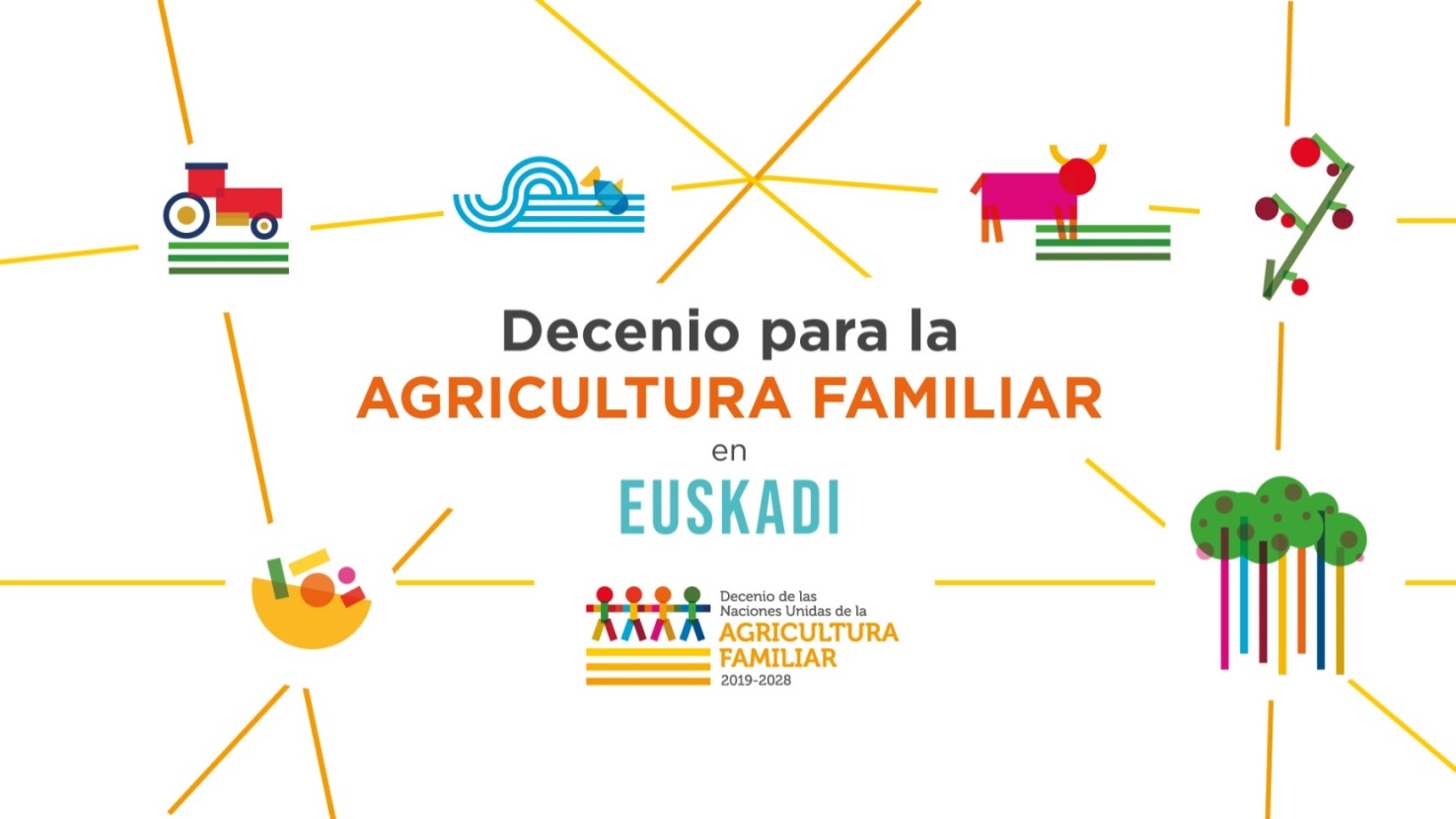 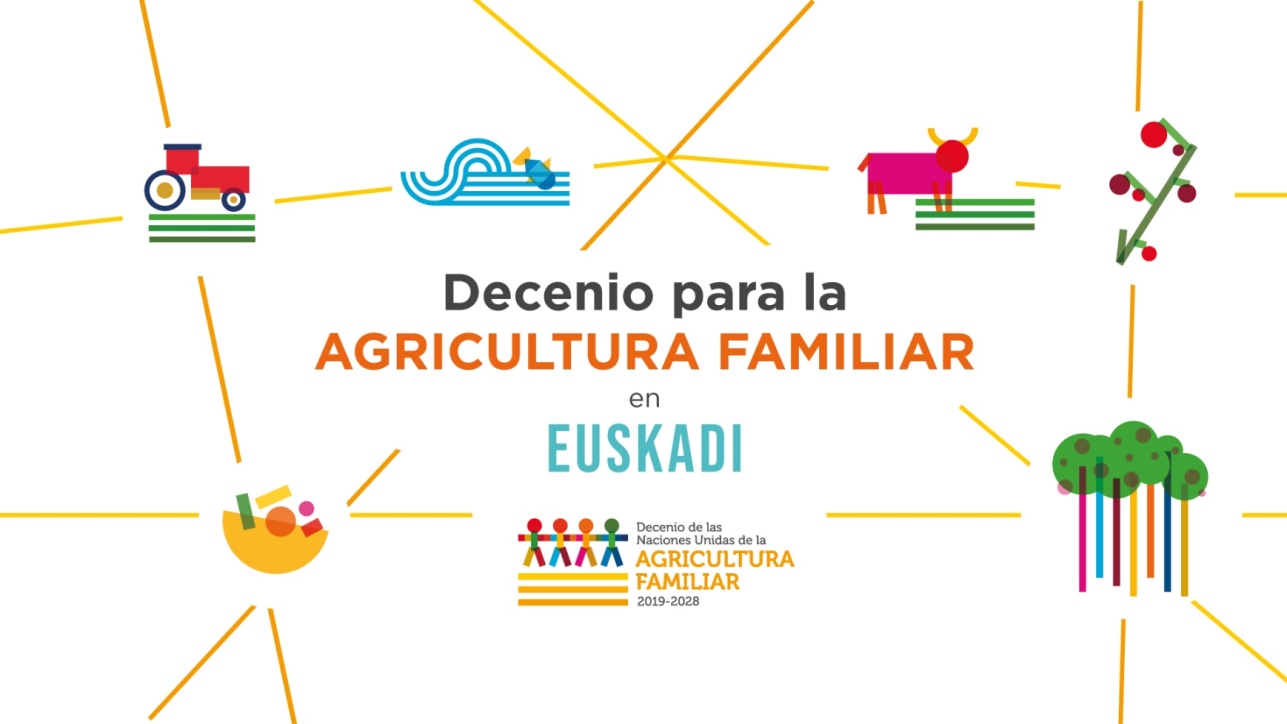 #FamilyFarmingDecade
#FamiliaNekazaritzaHamarkada
#DecenioAgriculturaFamiliar
#AgriculturaFamiliar
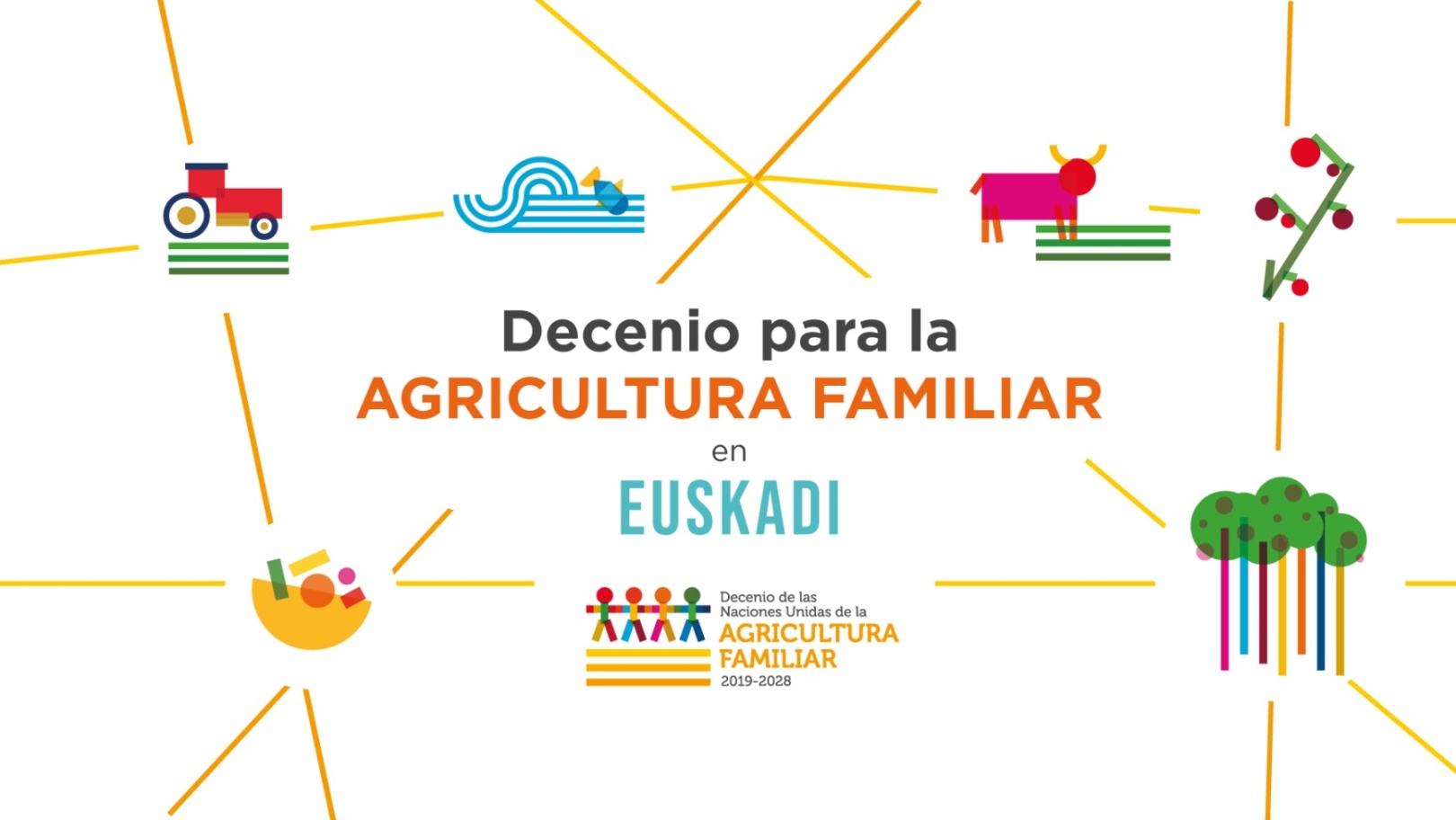 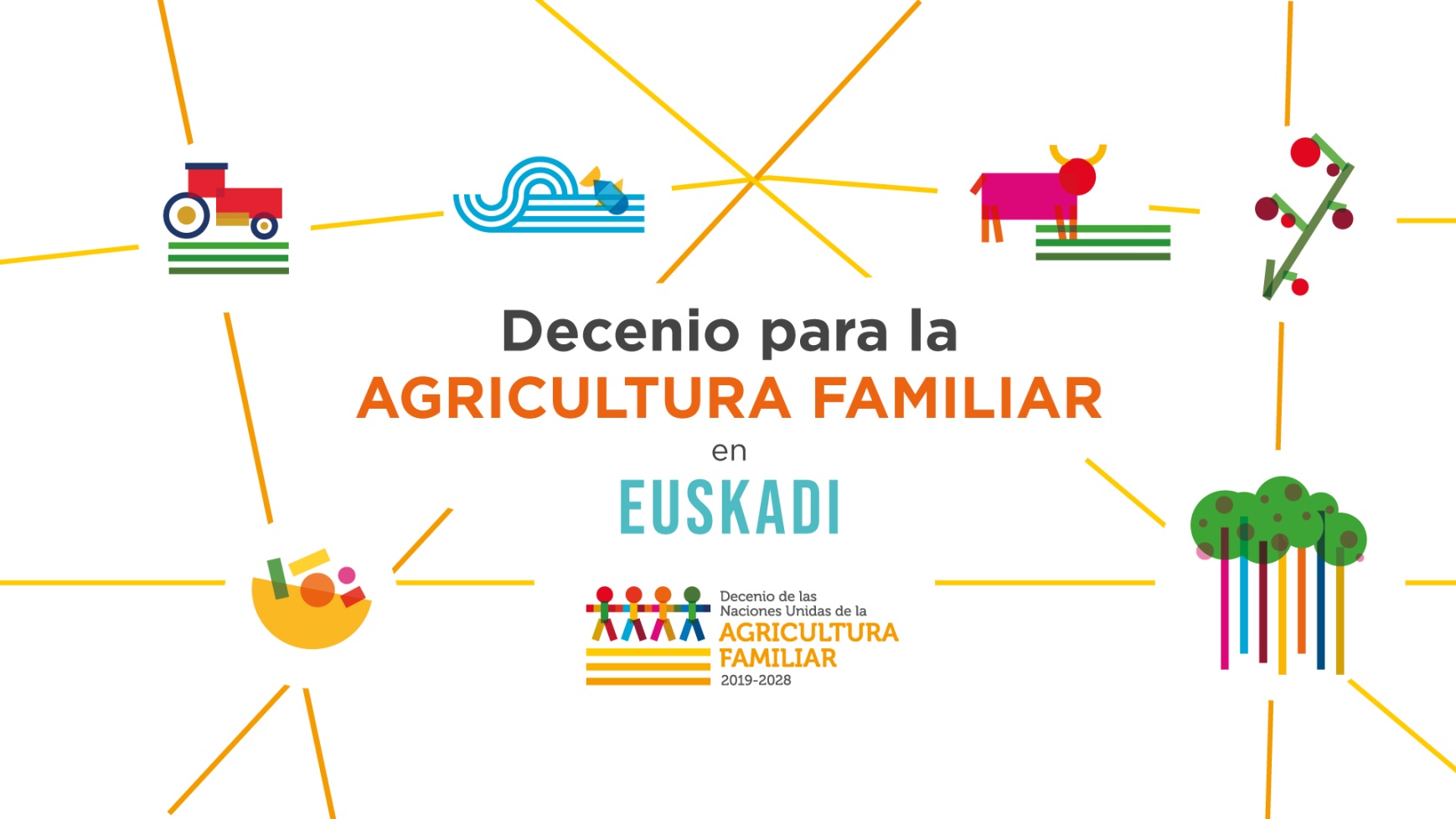 OBJETIVOS del CRAF
ElReconocimiento social de la agricultura familiar en Euskadi y aportar su visión al diseño de las políticas públicas.
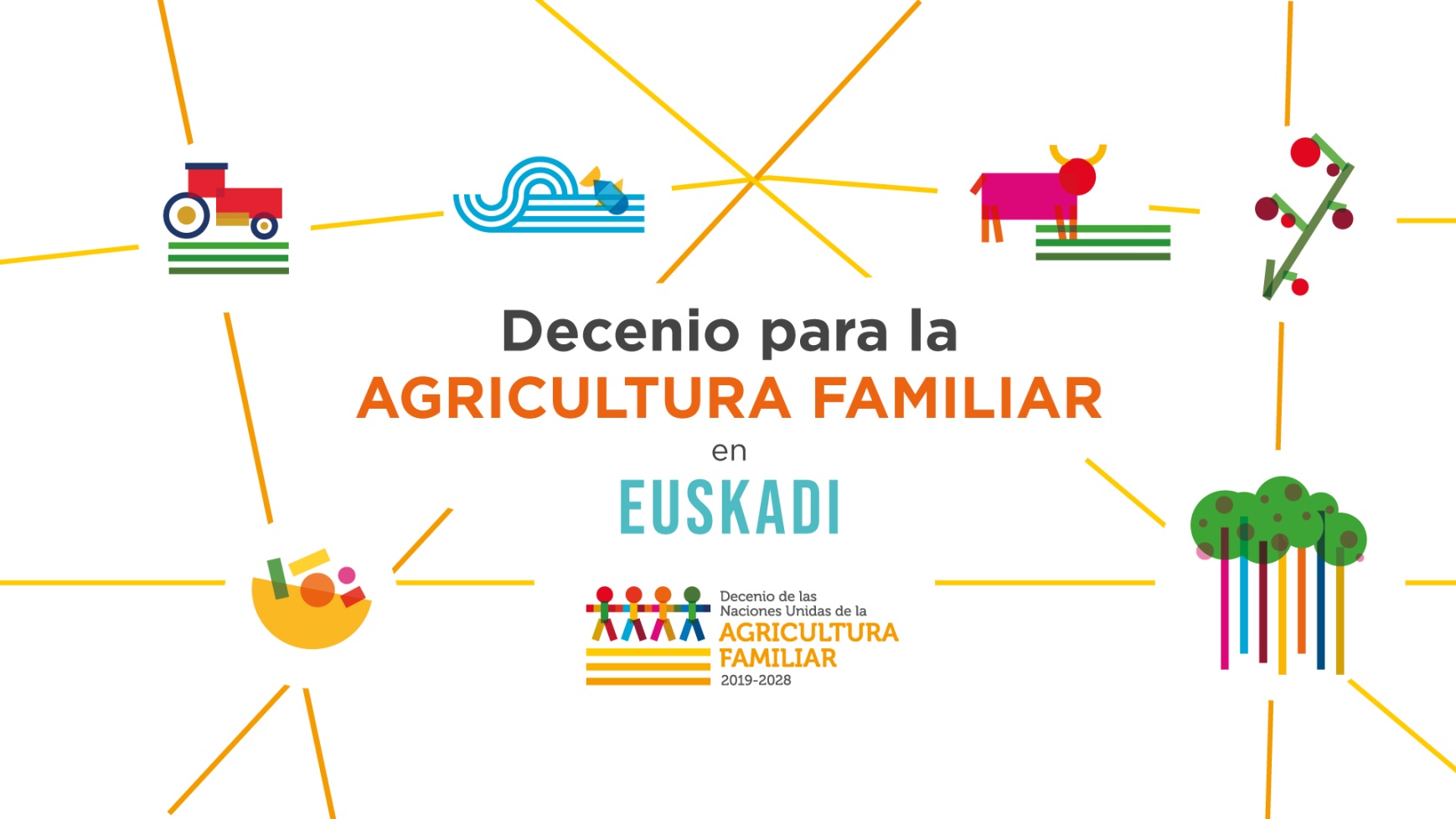 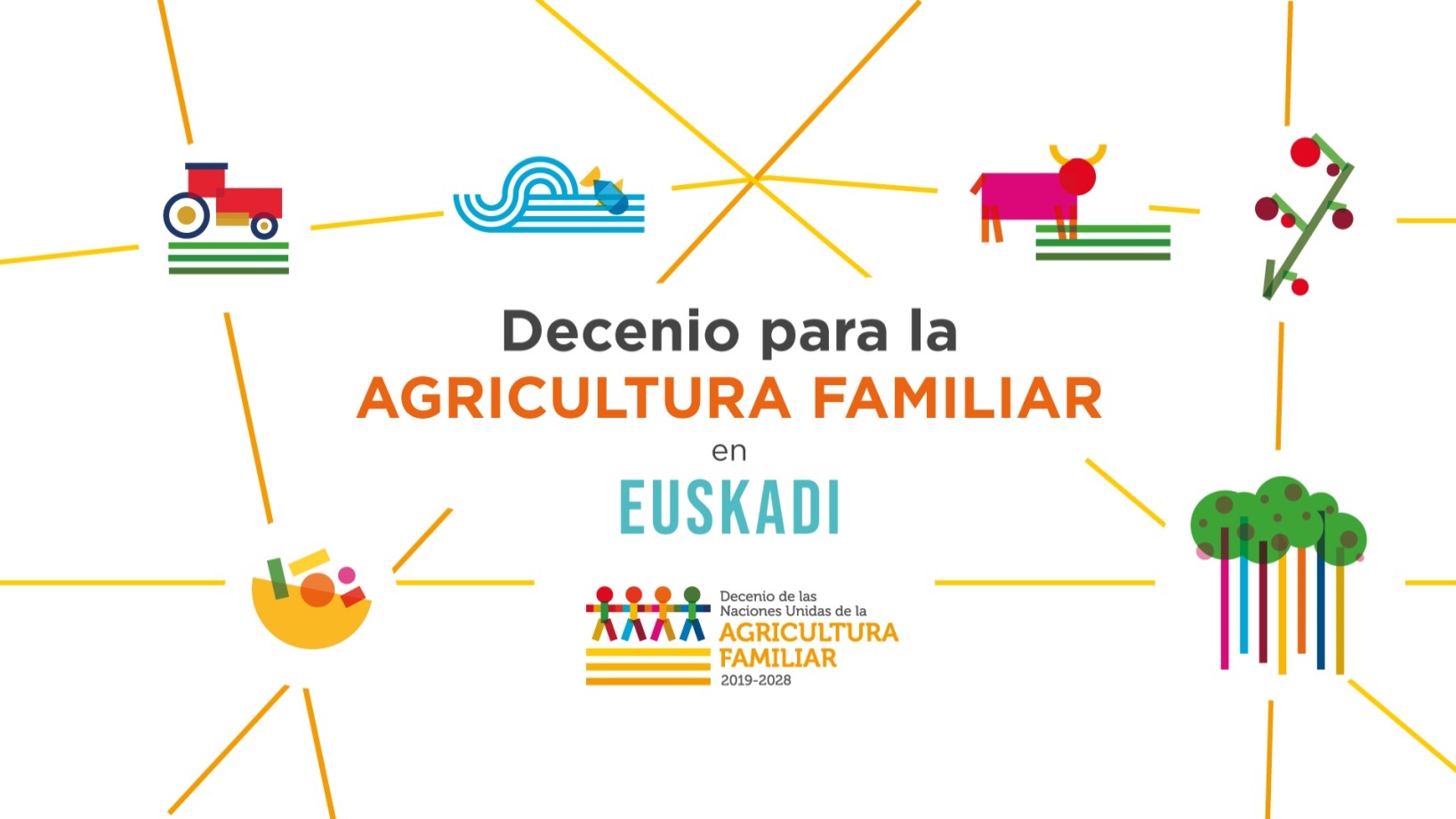 1
2
Aumentar reconocimiento social de la Agricultura Familiar en la sociedad vasca
Aportar al diseño de las poíticas públicas
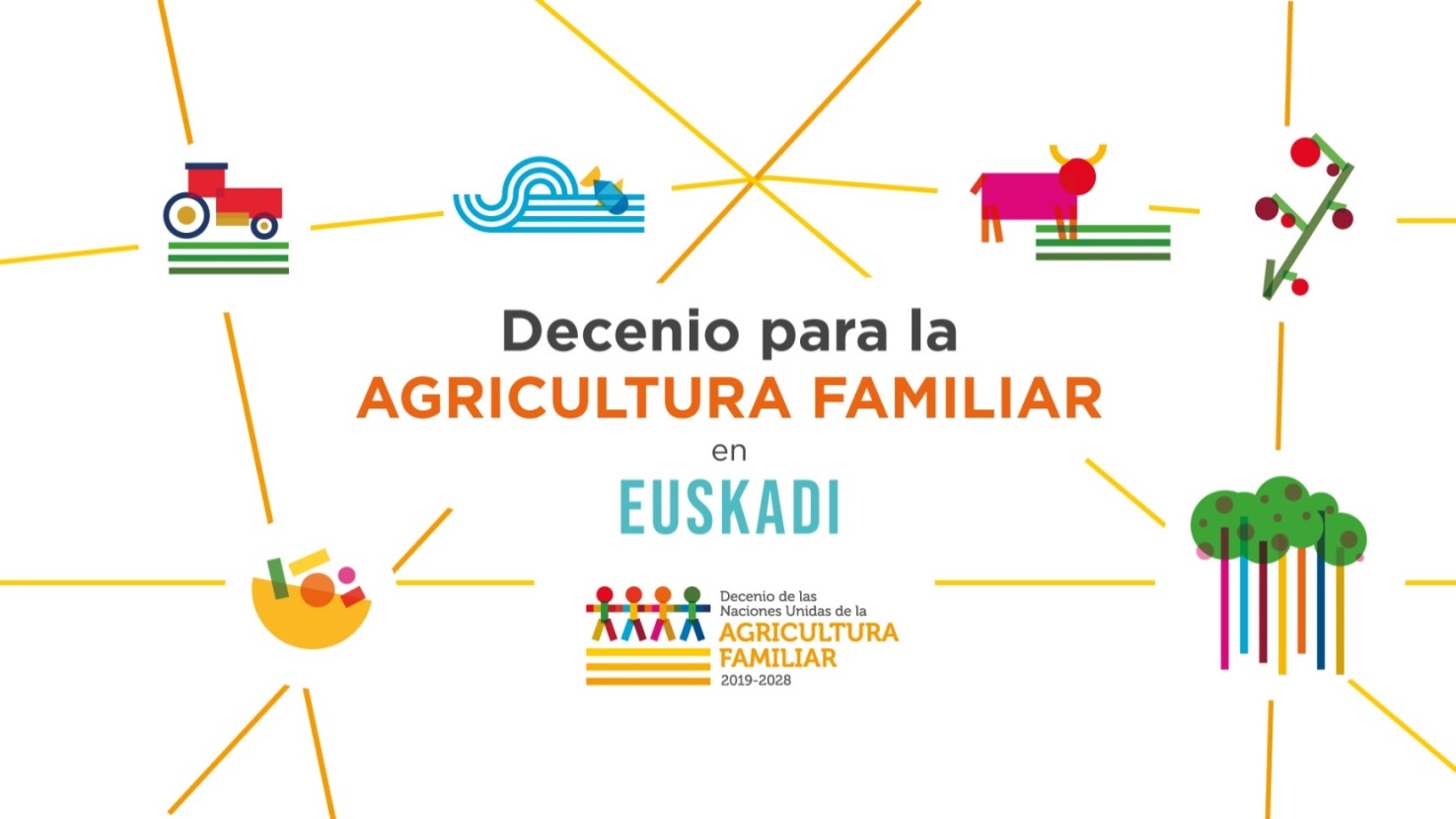 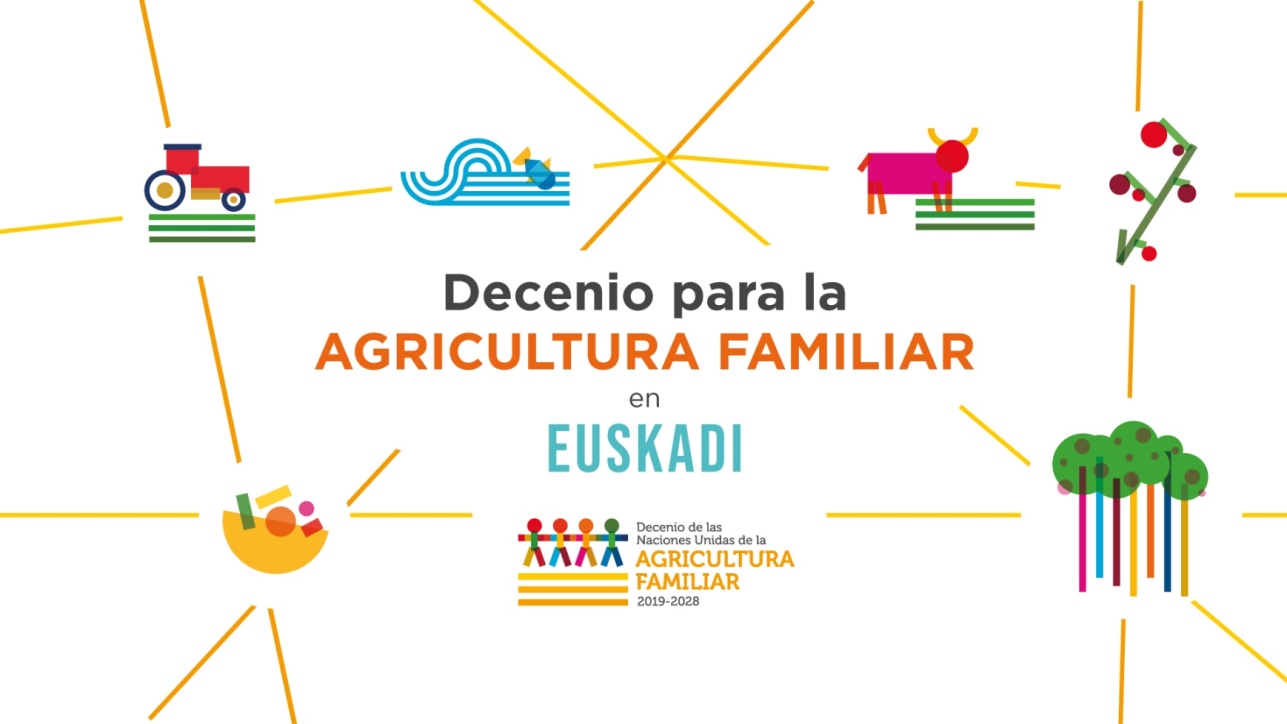 #FamilyFarmingDecade
#FamiliaNekazaritzaHamarkada
#DecenioAgriculturaFamiliar
#AgriculturaFamiliar
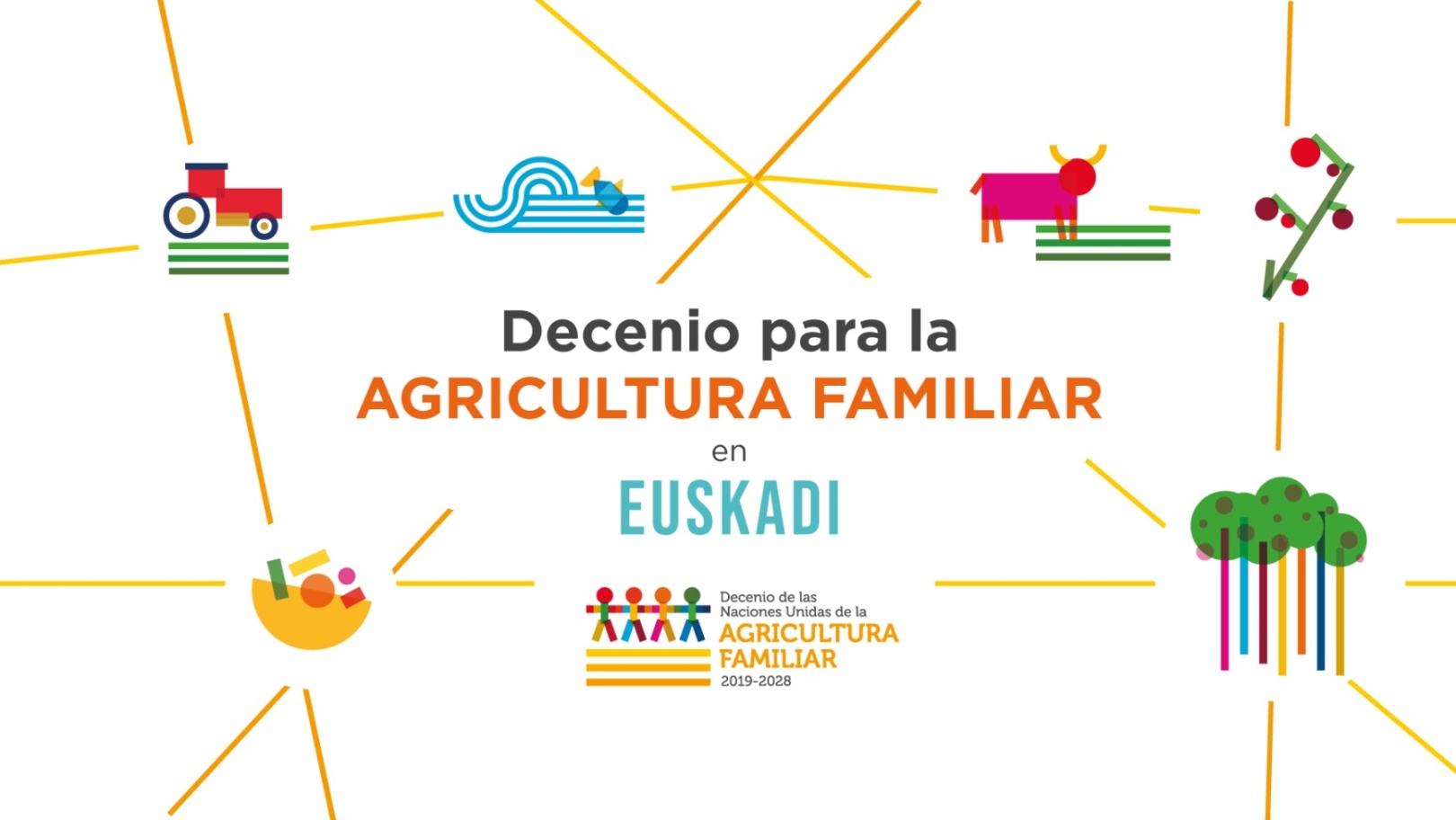 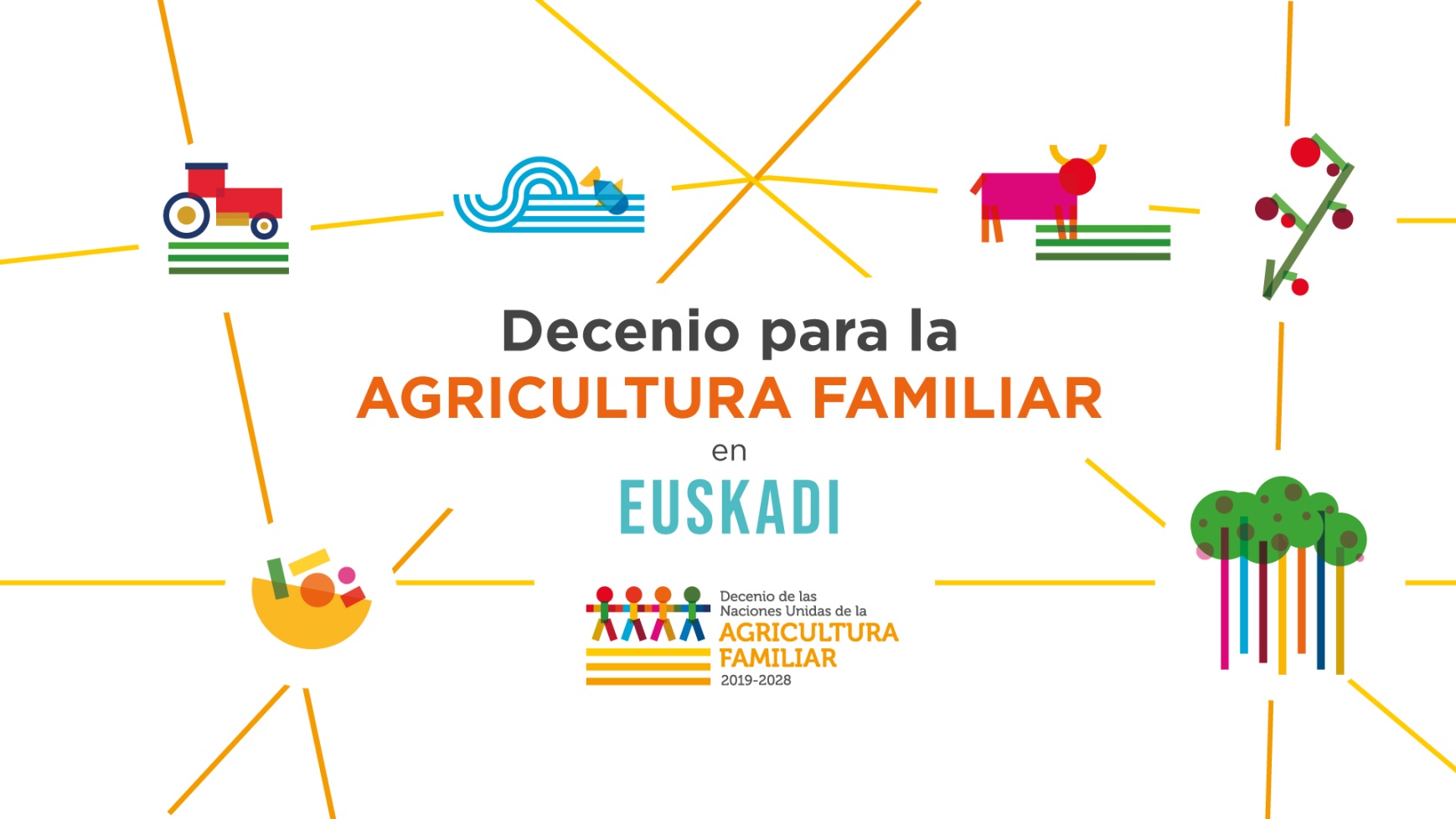 CONTEXTO EN EL QUE SURGE EL CRAF
Resolución de la Asamblea General de las Naciones Unidas que declara 2019-2028 como Decenio de las Naciones Unidas de la Agricultura Familiar (DNUA)
Con el apoyo de 104 países. Aprobado por unanimidad.
Para diseñar e implementar políticas económicas, ambientales y sociales y fortalecer la posición de la AF en todos los niveles.
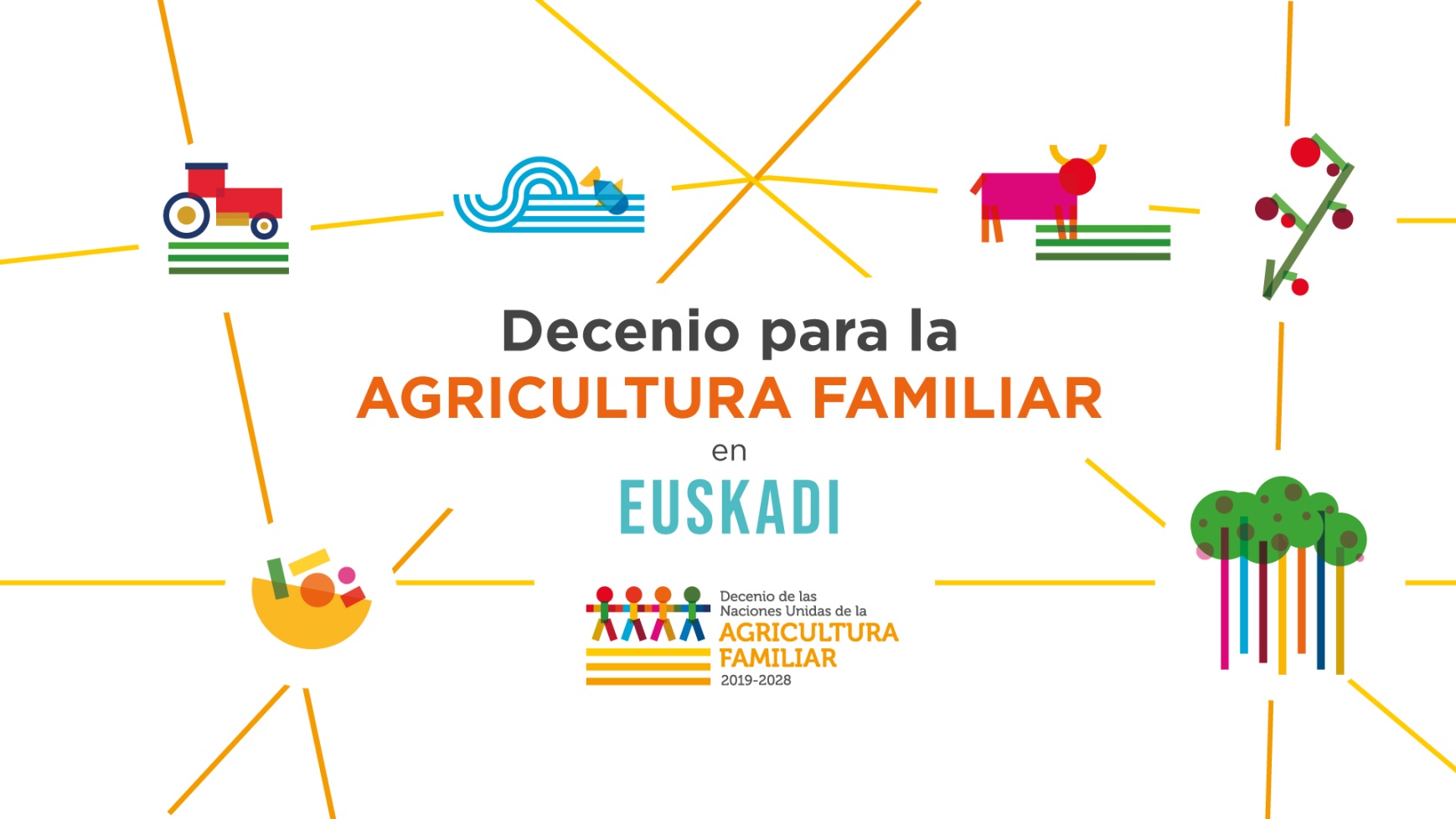 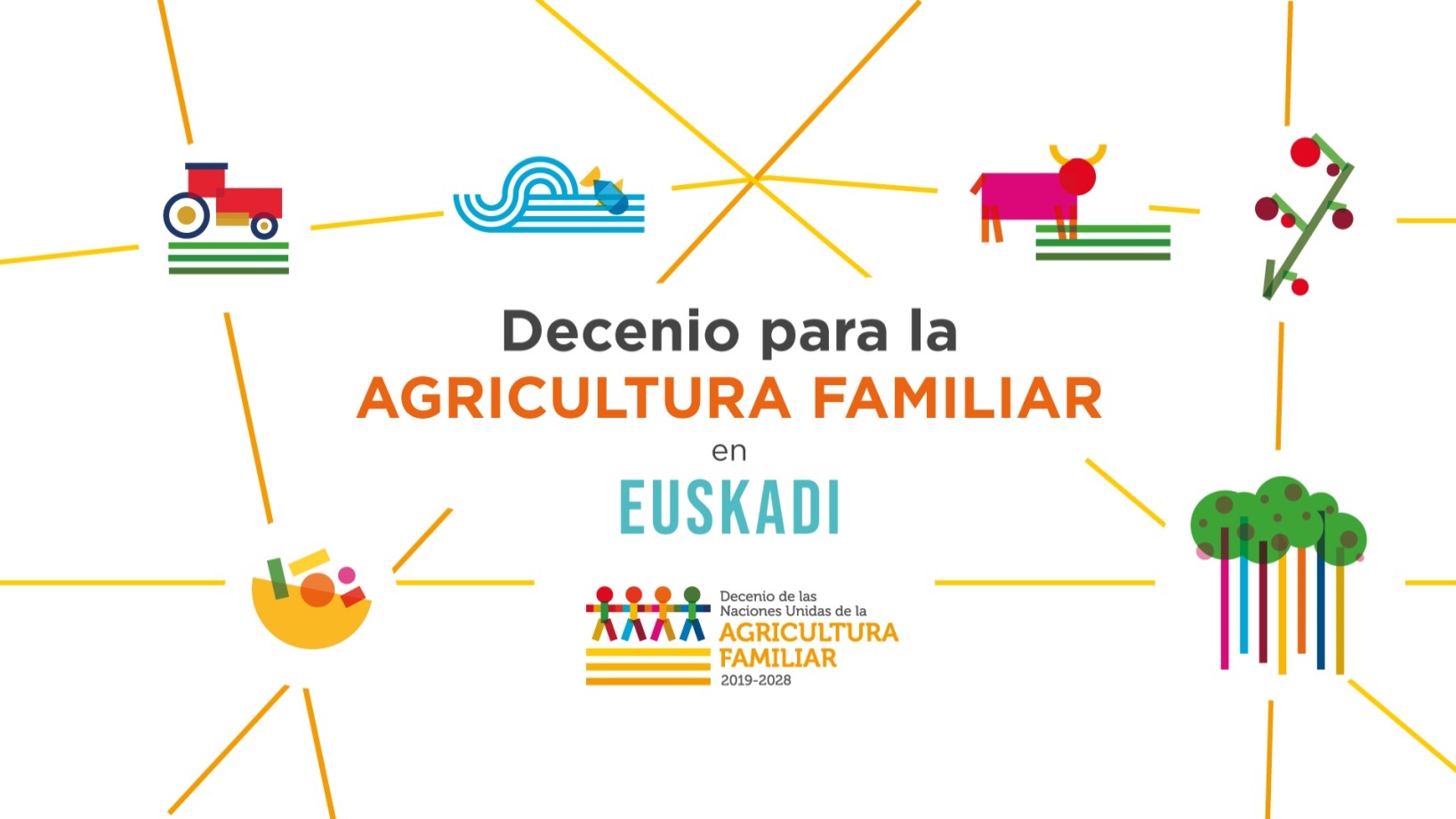 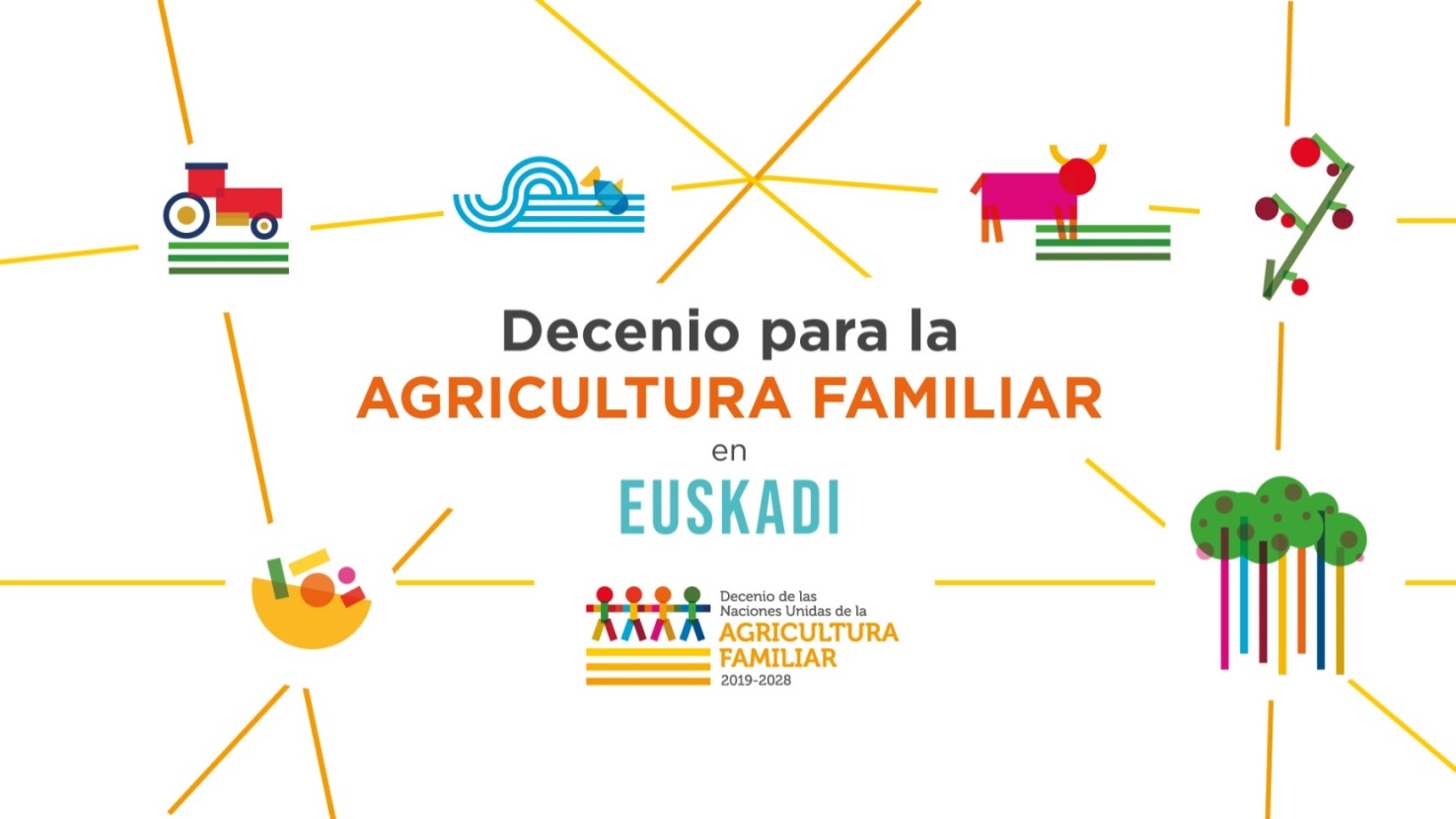 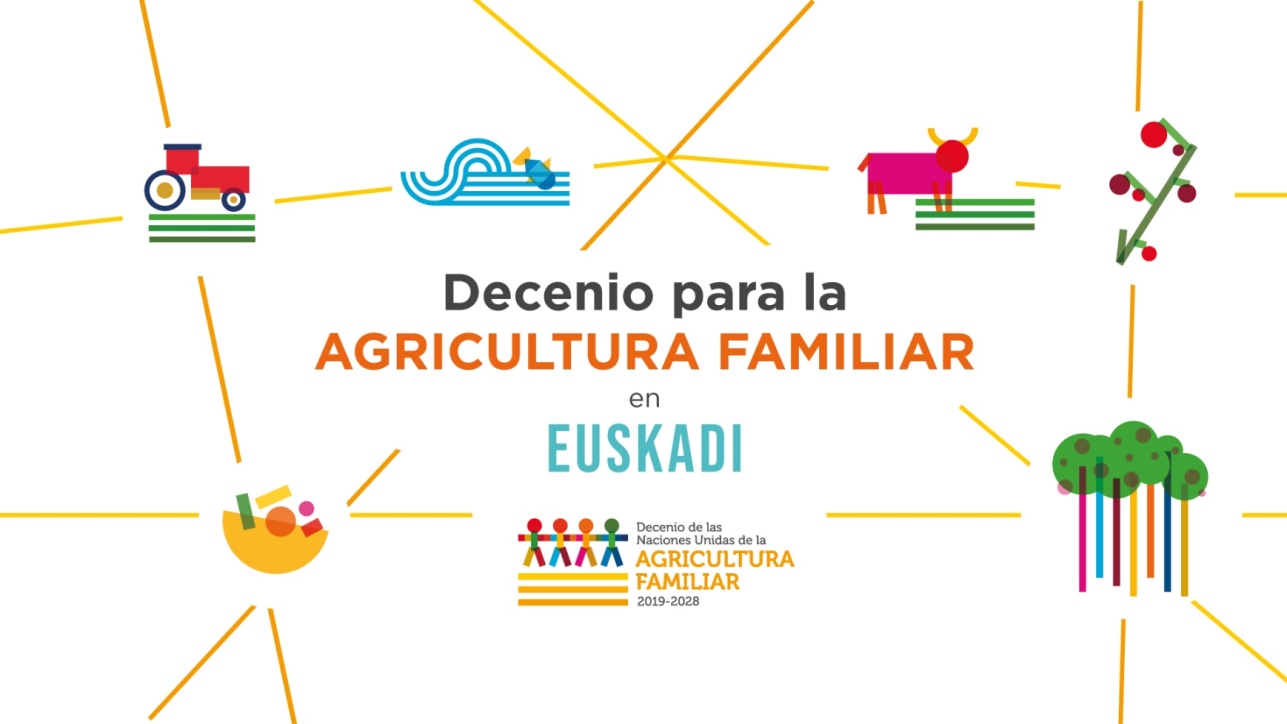 #FamilyFarmingDecade
#FamiliaNekazaritzaHamarkada
#DecenioAgriculturaFamiliar
#AgriculturaFamiliar
Pilar 2
Juventud y sostenibilidad generacional.
Pilar 1
Fortalecimiento de  las organizaciones de los agricultores y agricultoras familiares  y de las cooperativas.
Pilar 4
Desarrollo de un entorno político propicio para fortalecer la agricultura familiar
Pilar 5
Mejora de la inclusión socioeconómica, la resiliencia y el bienestar de los agricultores y agricultoras familiares.
Pilar 6
Promoción de la Agricultura Familiar para enfrentar el cambio climático.
Elaborar y reforzar políticas, inversiones y marcos institucionales favorables a la agricultura familiar.
Pilar 7
Fortalecimiento de la multidimensionalidad de la Agricultura Familiar.
Pilar 3
Equidad de género y liderazgo mujeres.
(Plan de Acción Global del DNUAF)
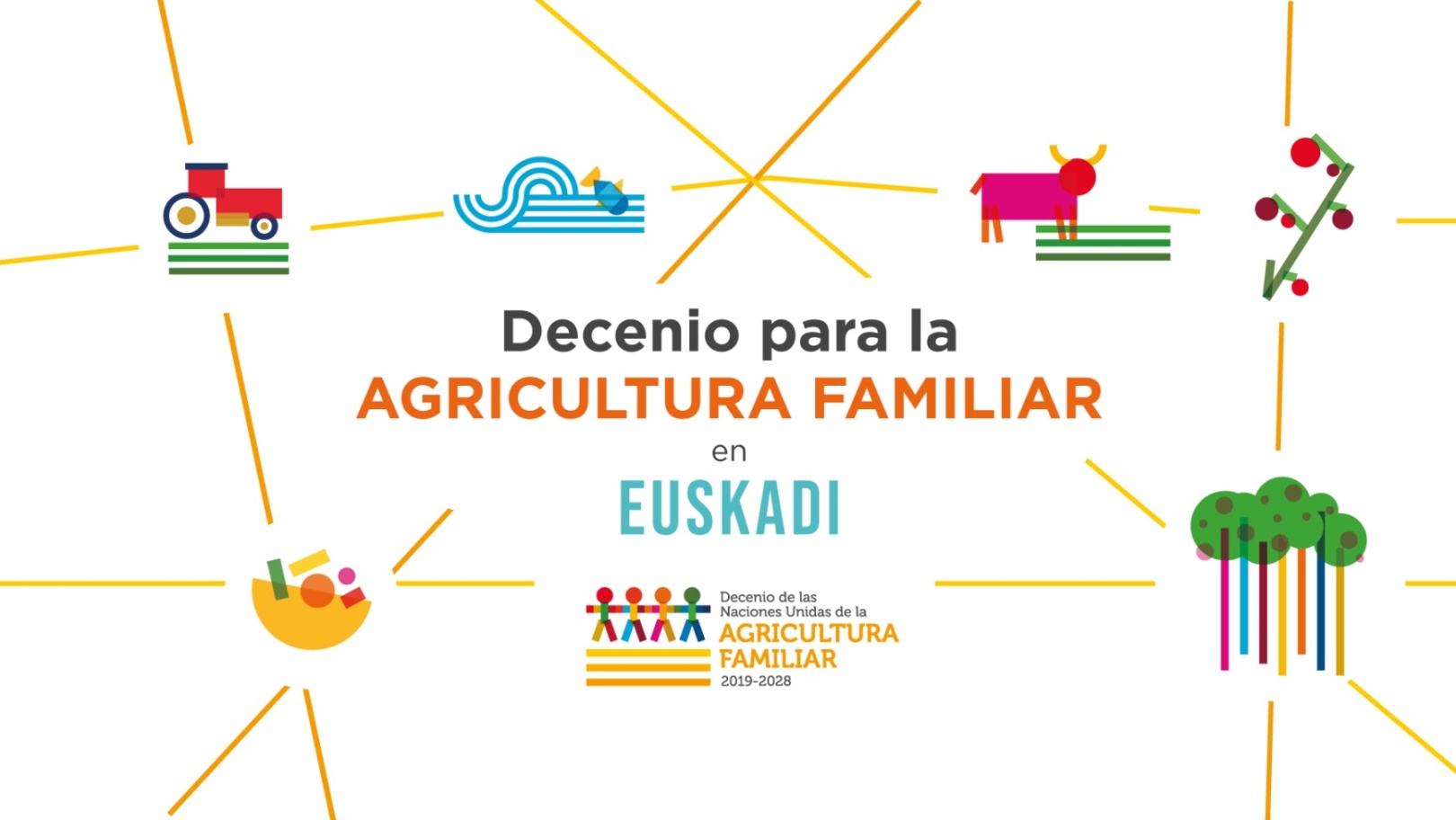 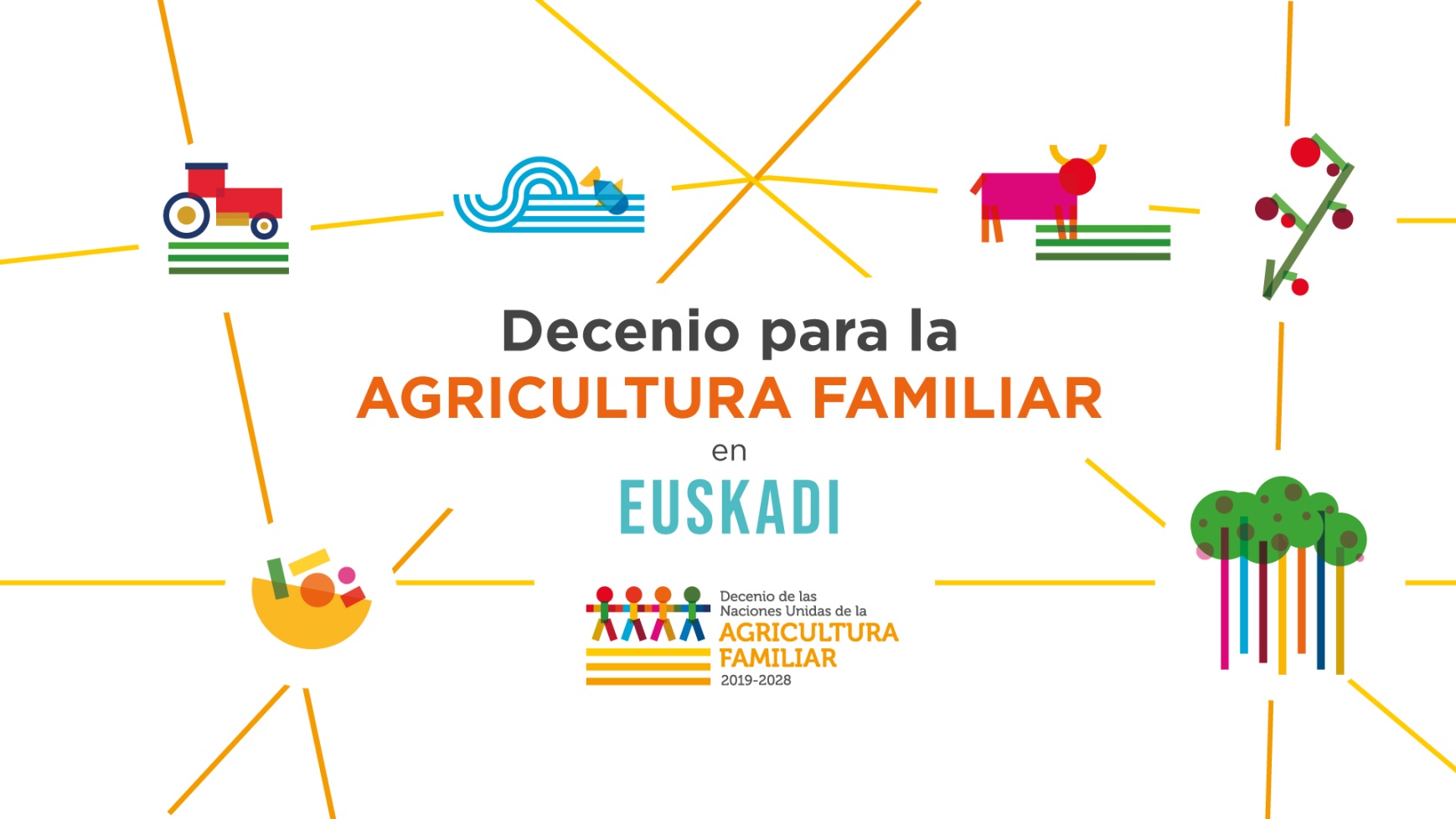 OBJETIVO 1. RECONOCIMIENTO SOCIAL
Generar un cambio de prioridades, poner en valor la alimentación saludable y sostenible de toda la población, subrayando el papel clave de los agricultores y agricultoras familiares

Importancia estratégica de la producción de la agricultura familiar en Euskadi y su papel en la cadena de valor agroalimentaria, no solo desde el enfoque productivo sino también desde la economía social, cultural y ambiental.

En el contexto de la Covid-19 se abre una oportunidad histórica para mostrar el rol fundamental de la agricultura familiar en nuestra sociedad y tener una visión compartida.
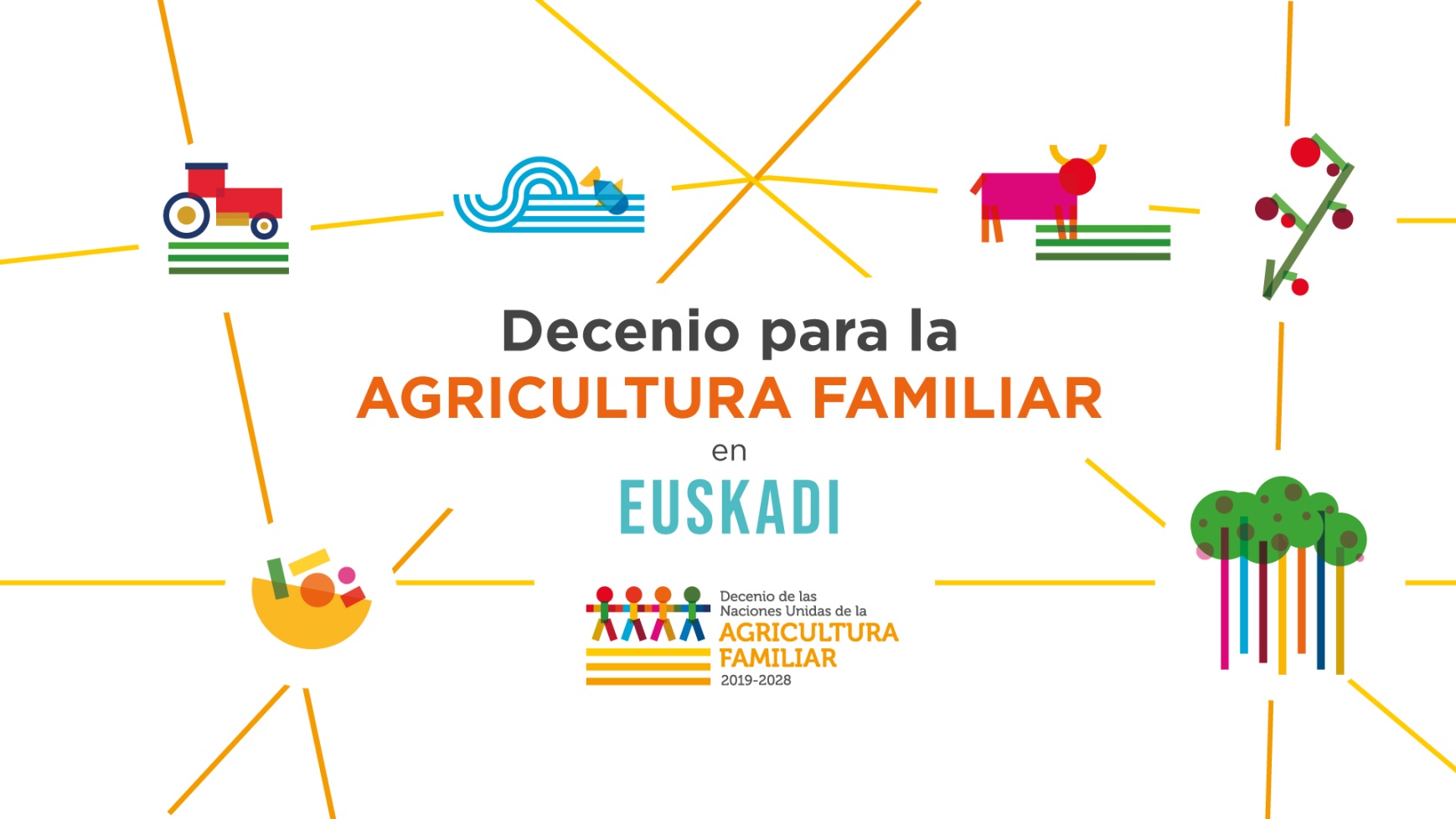 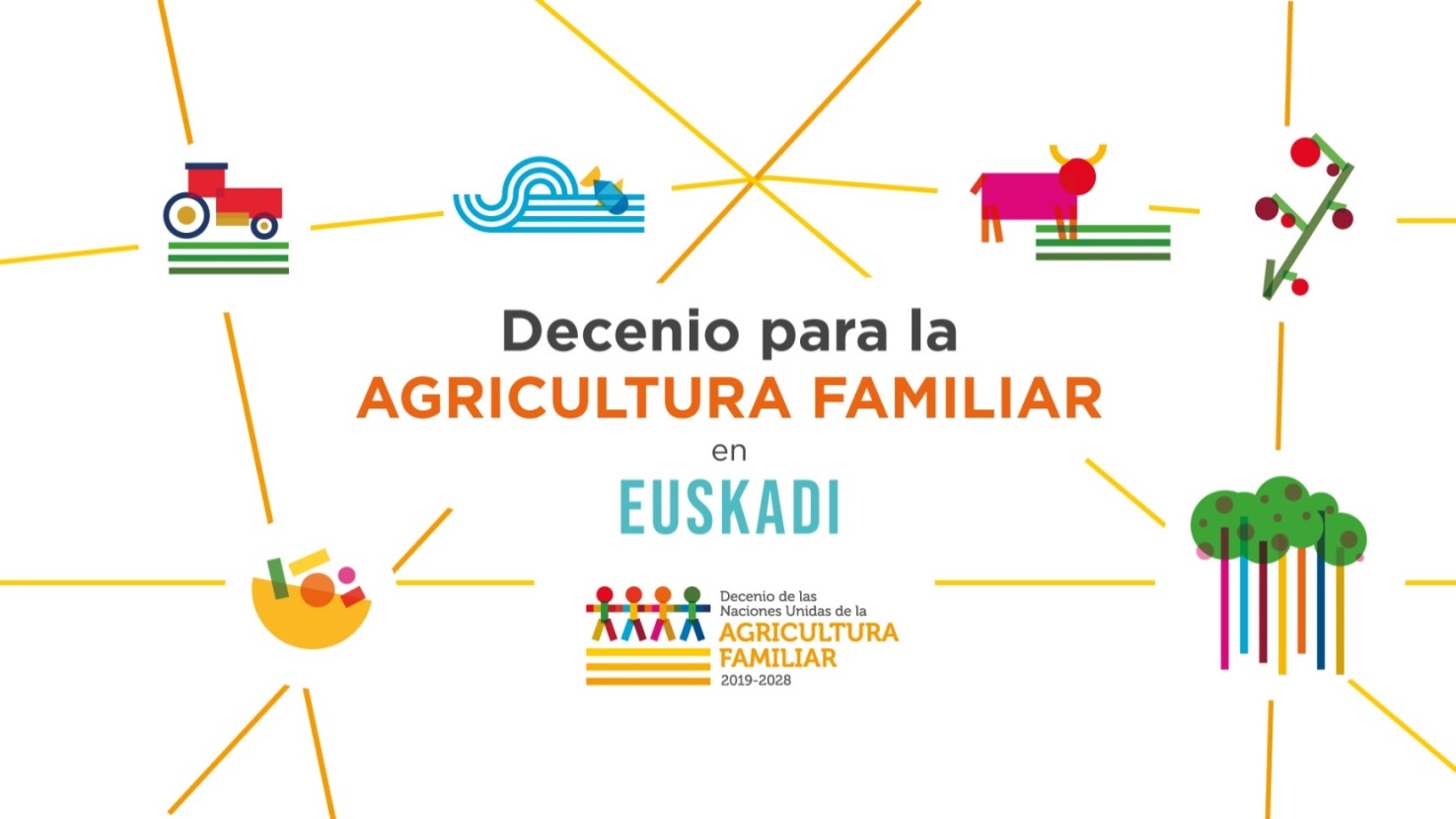 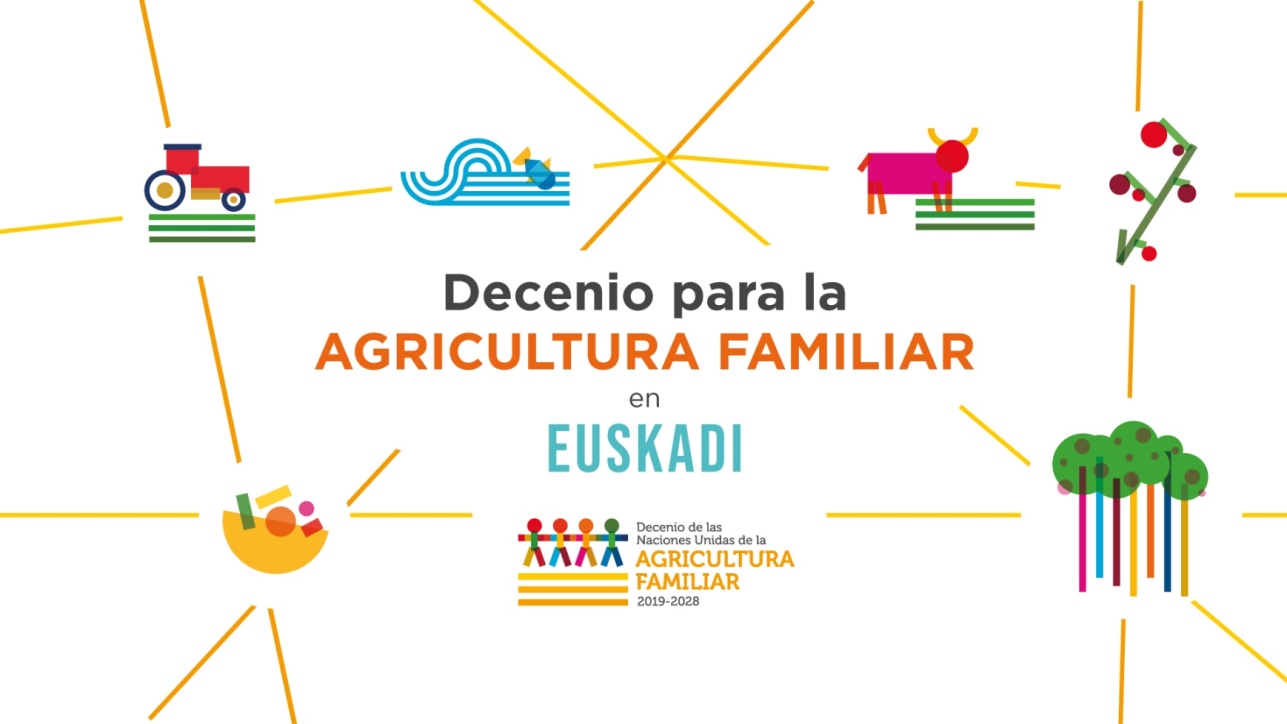 #FamilyFarmingDecade
#FamiliaNekazaritzaHamarkada
#DecenioAgriculturaFamiliar
#AgriculturaFamiliar
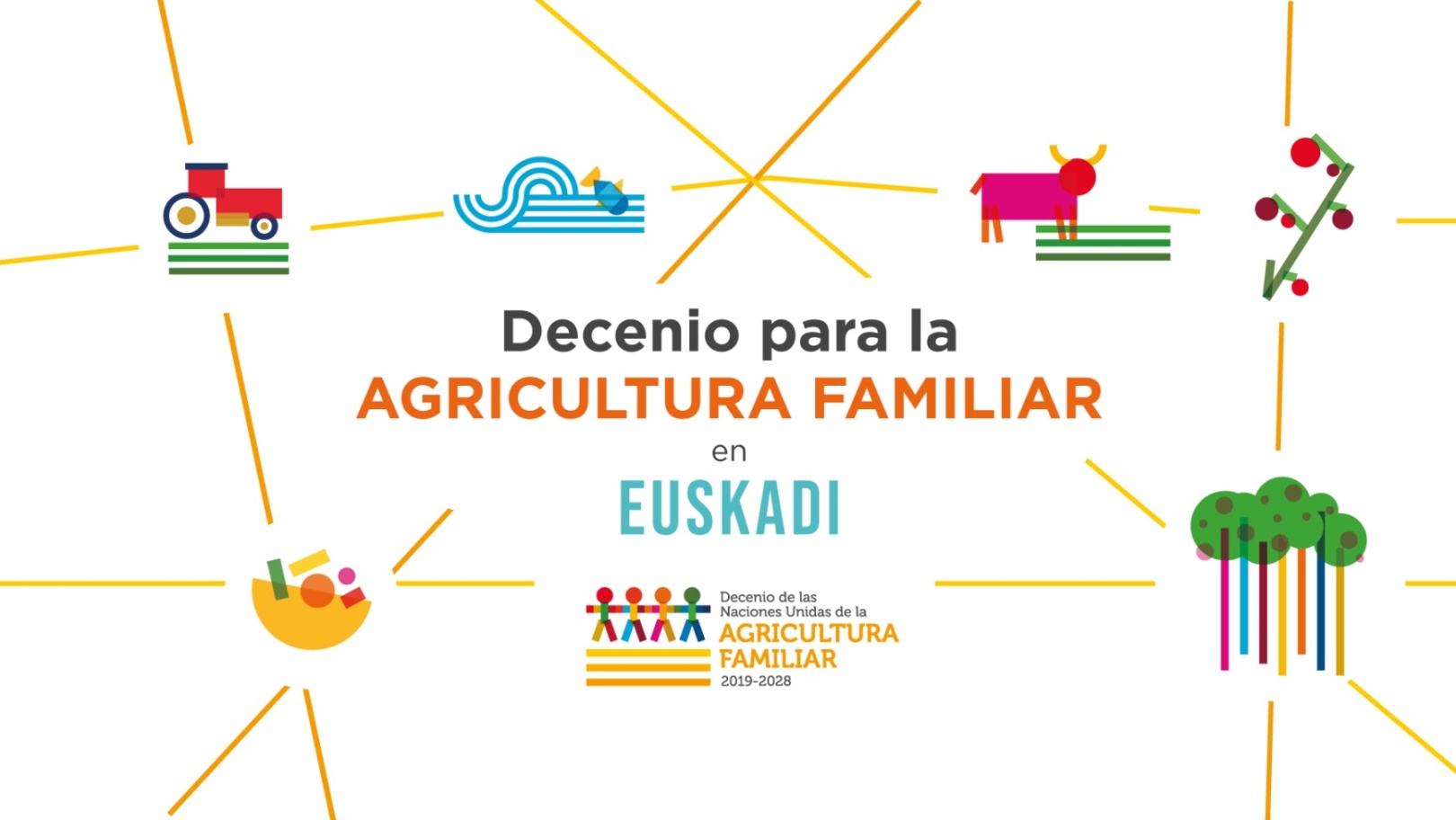 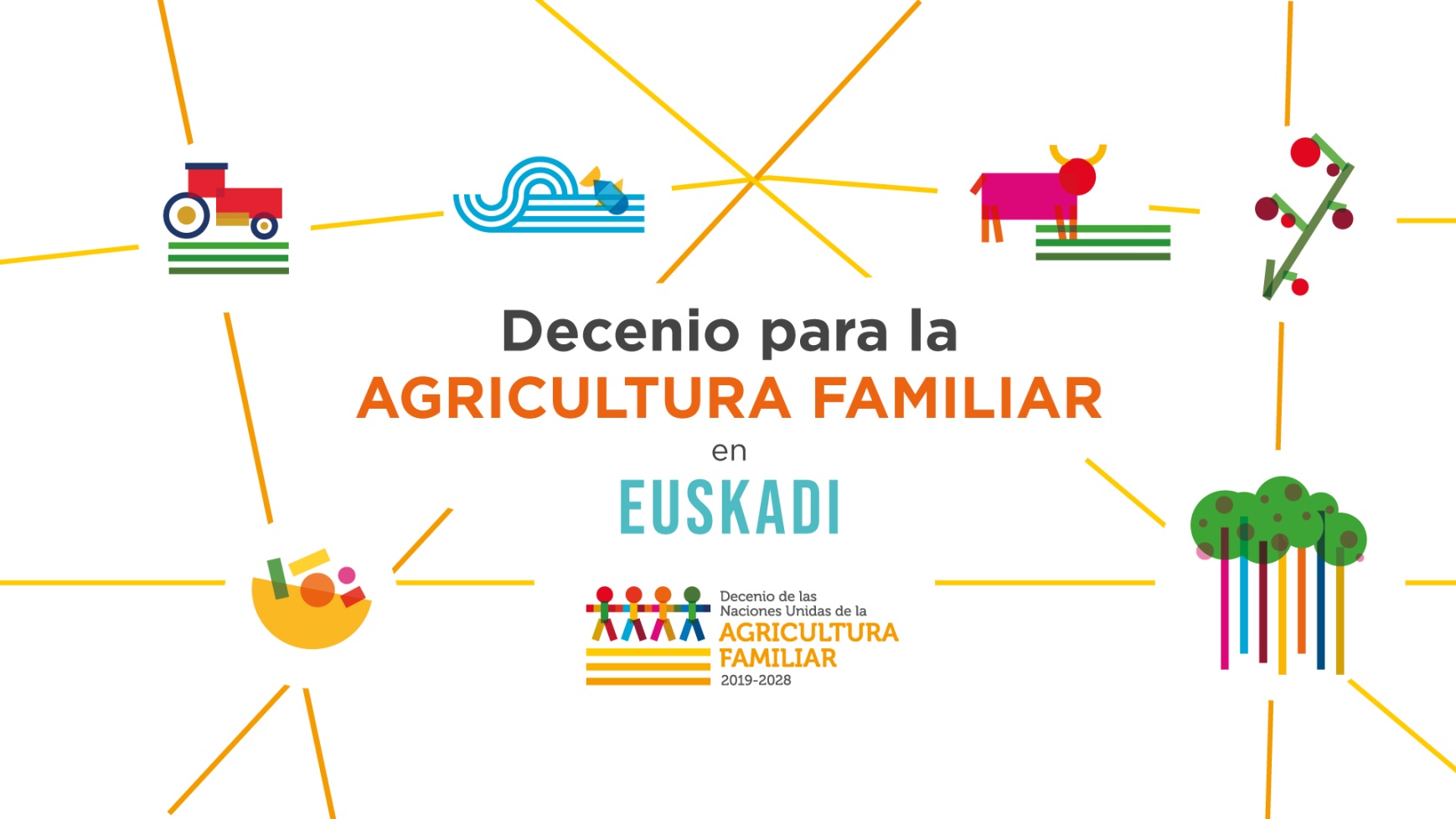 OBJETIVO 1. RECONOCIMIENTO SOCIAL
ESTRATEGIA DE COMUNICACIÓN:

Para la valorización de la agricultura familiar en Euskadi, 
Incluye el acuerdo sobre una visión compartida de la agricultura familiar que el CRAF pretende alcanzar al finalizar el Decenio de la Agricultura Familiar (2028)

Se trata de construir conjuntamente una estrategia para valorar la agricultura familiar, conseguir que se convierta en estandarte, en respuesta a las grandes preocupaciones de la población de Euskadi, especialmente alimentación, cambio climático y desarrollo rural
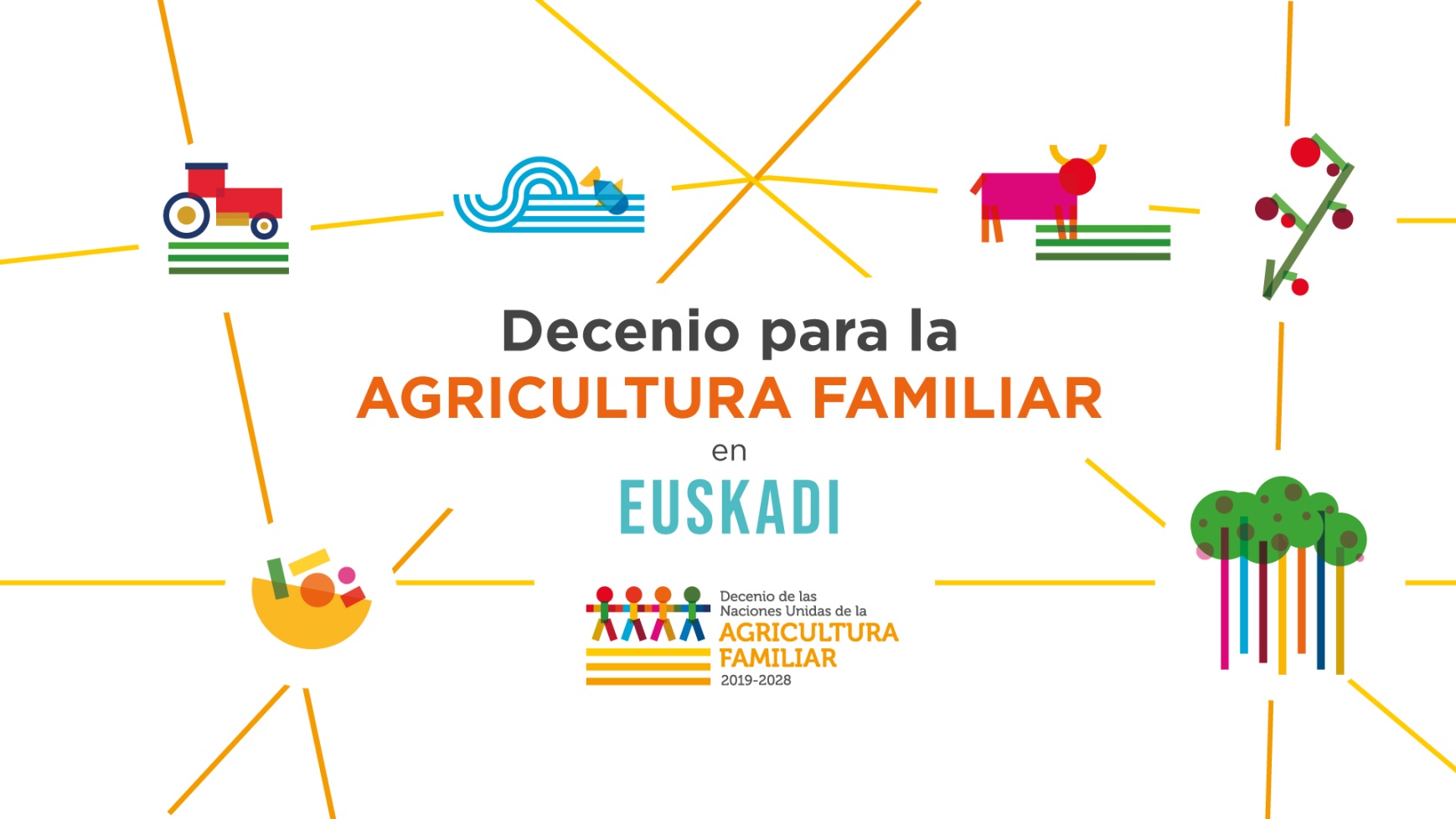 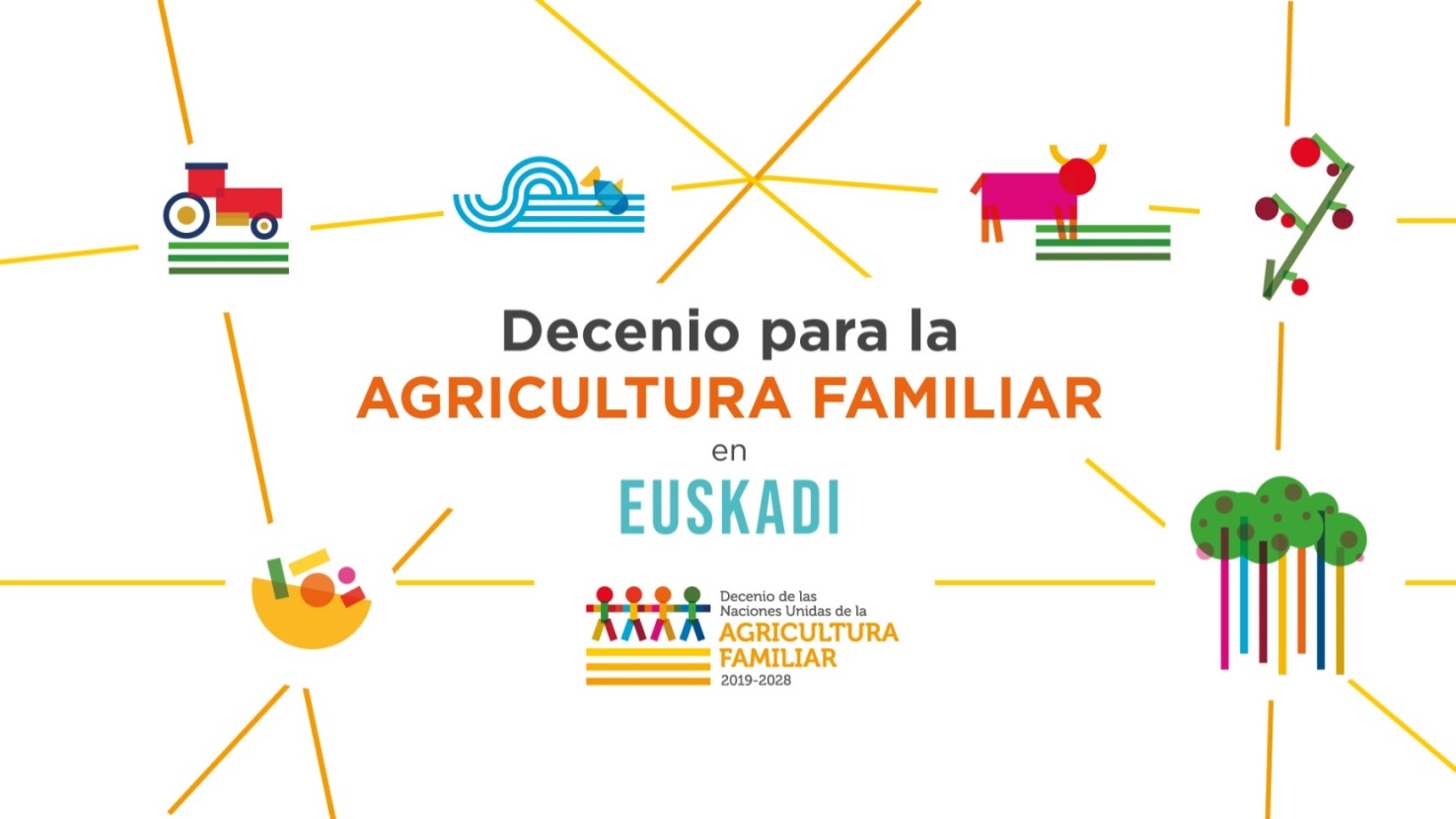 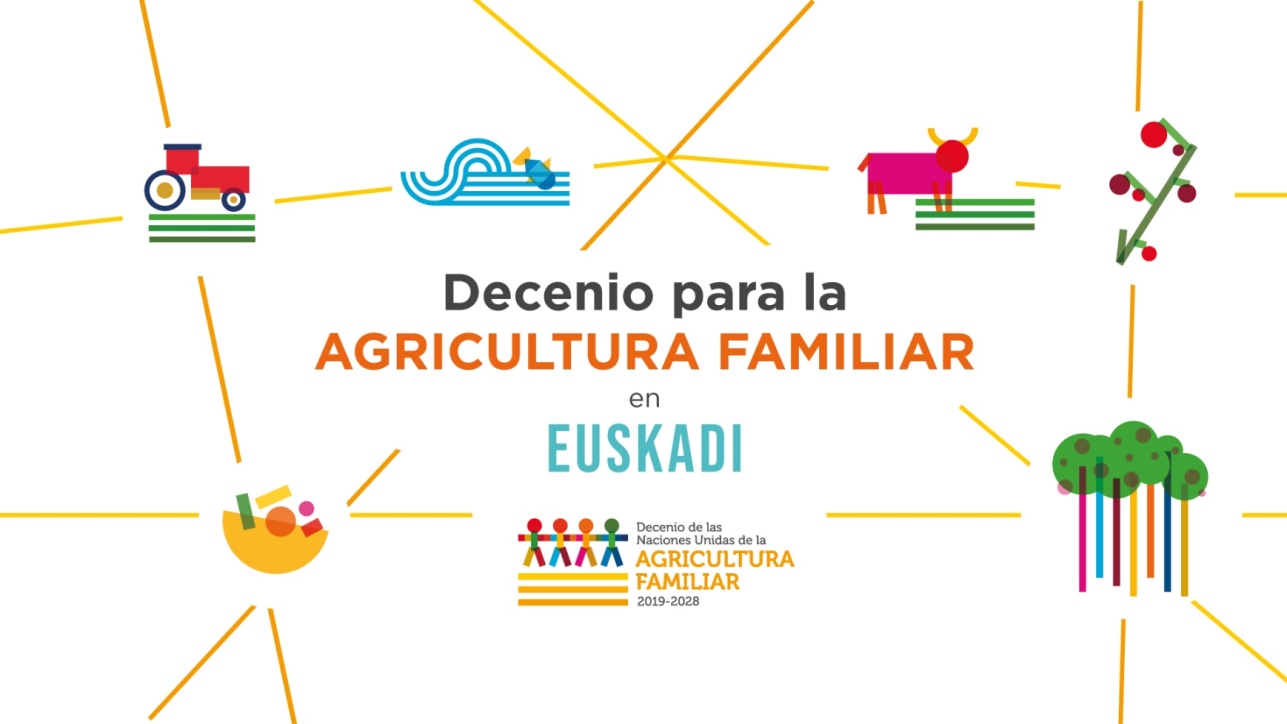 #FamilyFarmingDecade
#FamiliaNekazaritzaHamarkada
#DecenioAgriculturaFamiliar
#AgriculturaFamiliar
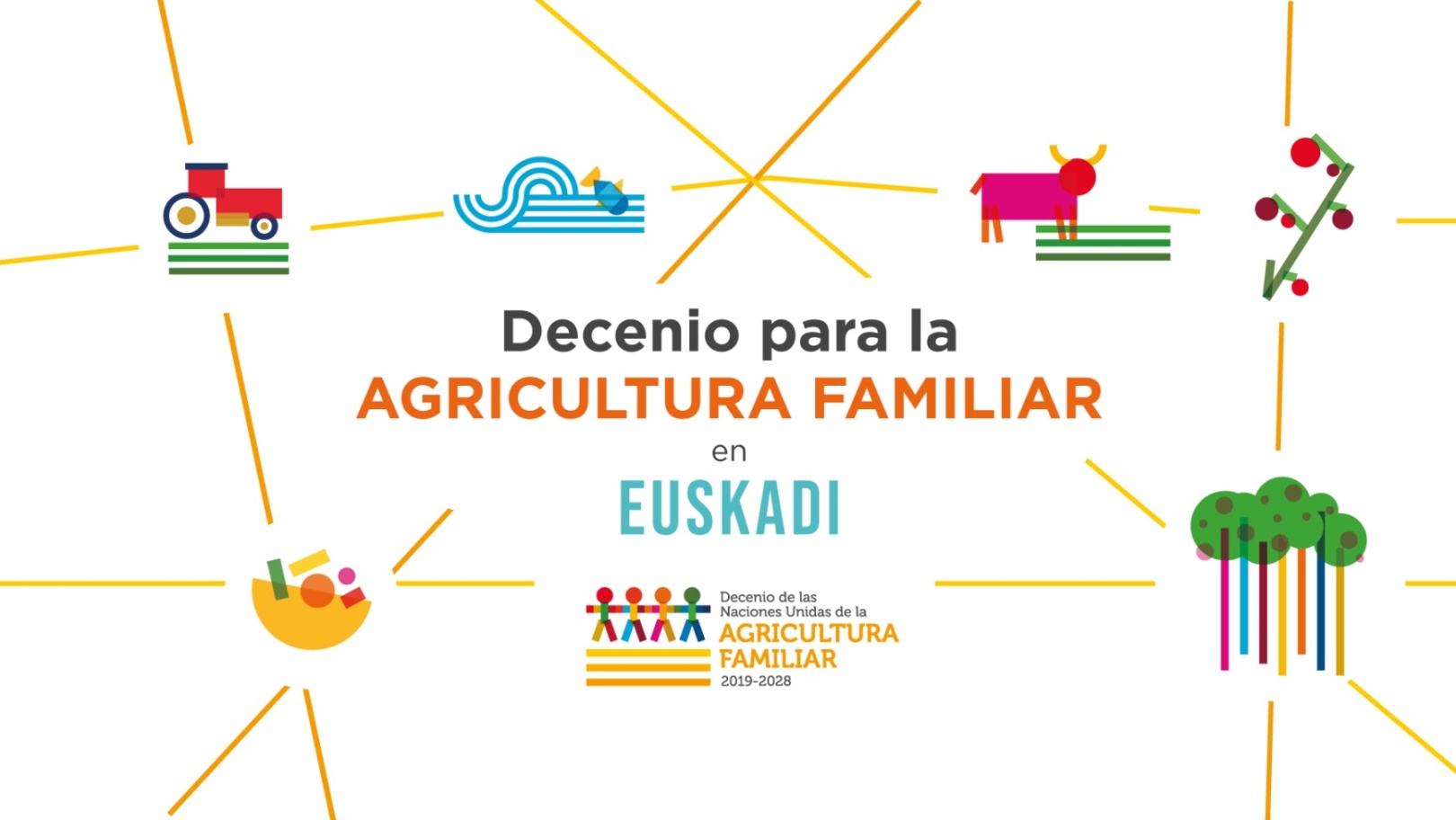 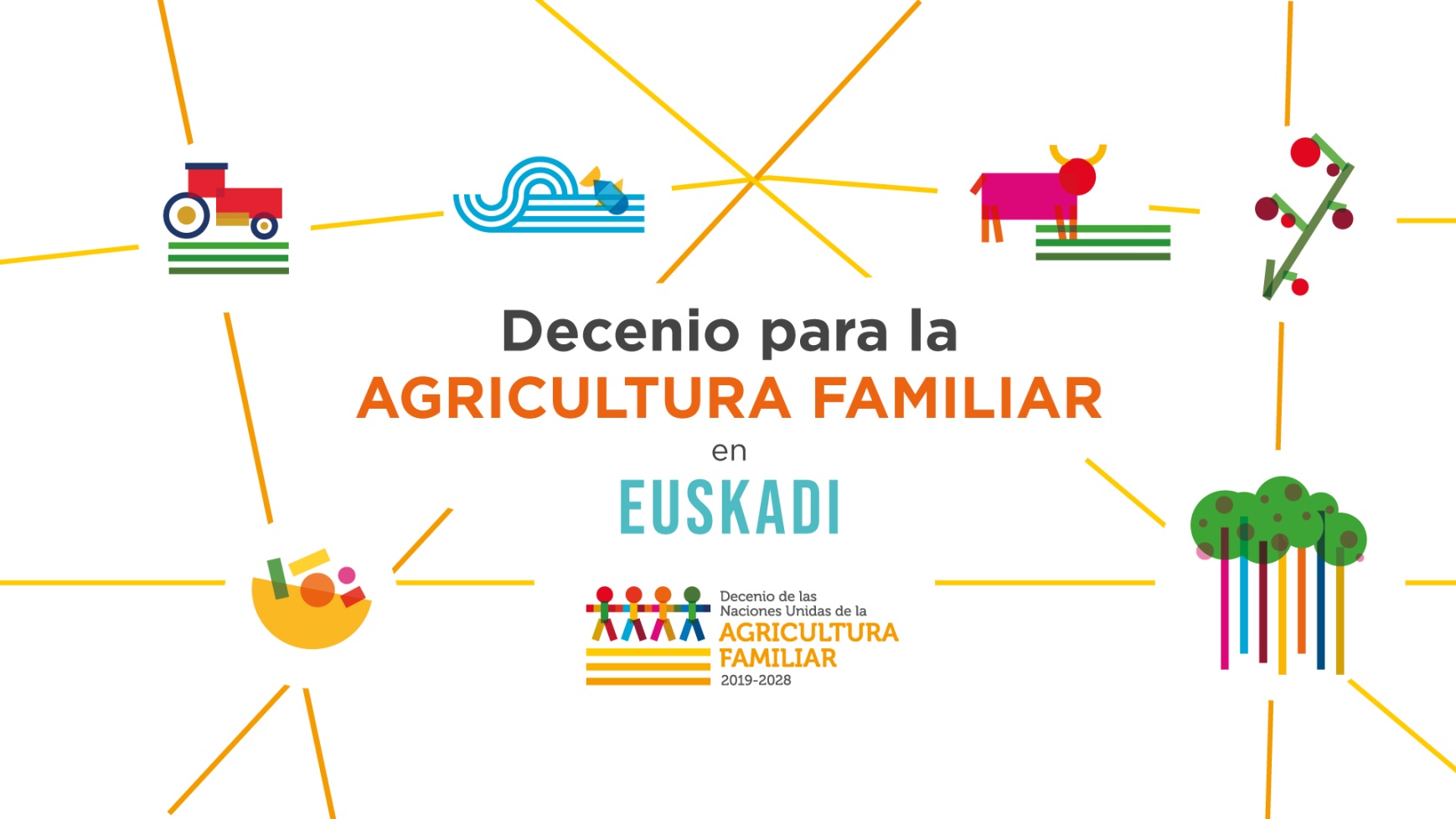 OBJETIVO 1. RECONOCIMIENTO SOCIAL
ESTRATEGIA DE COMUNICACIÓN:

¿Qué queremos lograr?

General generar un compromiso de la sociedad para con la agricultura familiar en Euskadi, con los y las agricultores familiares, el respeto a nuestra tierra y al medioambiente.
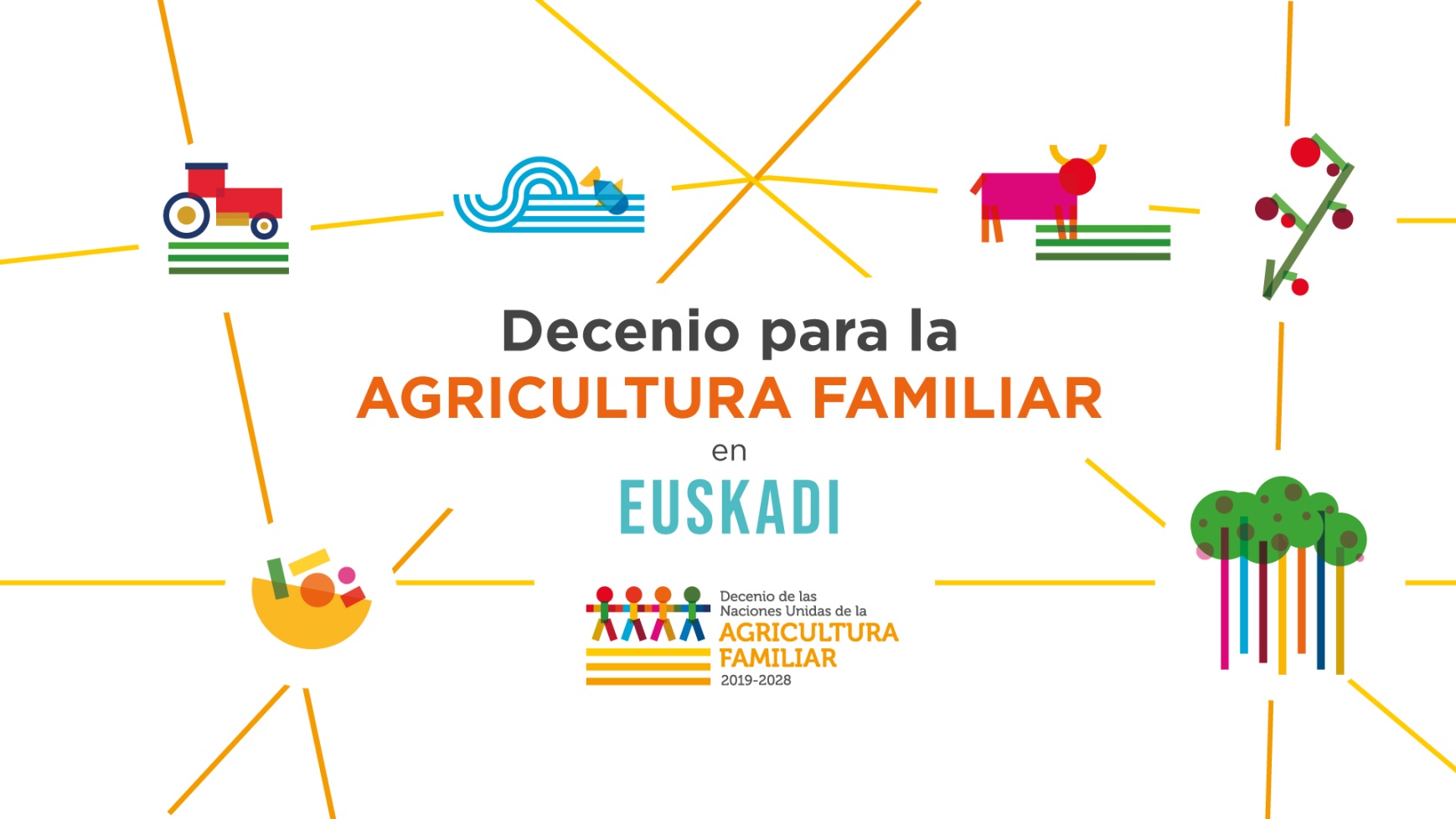 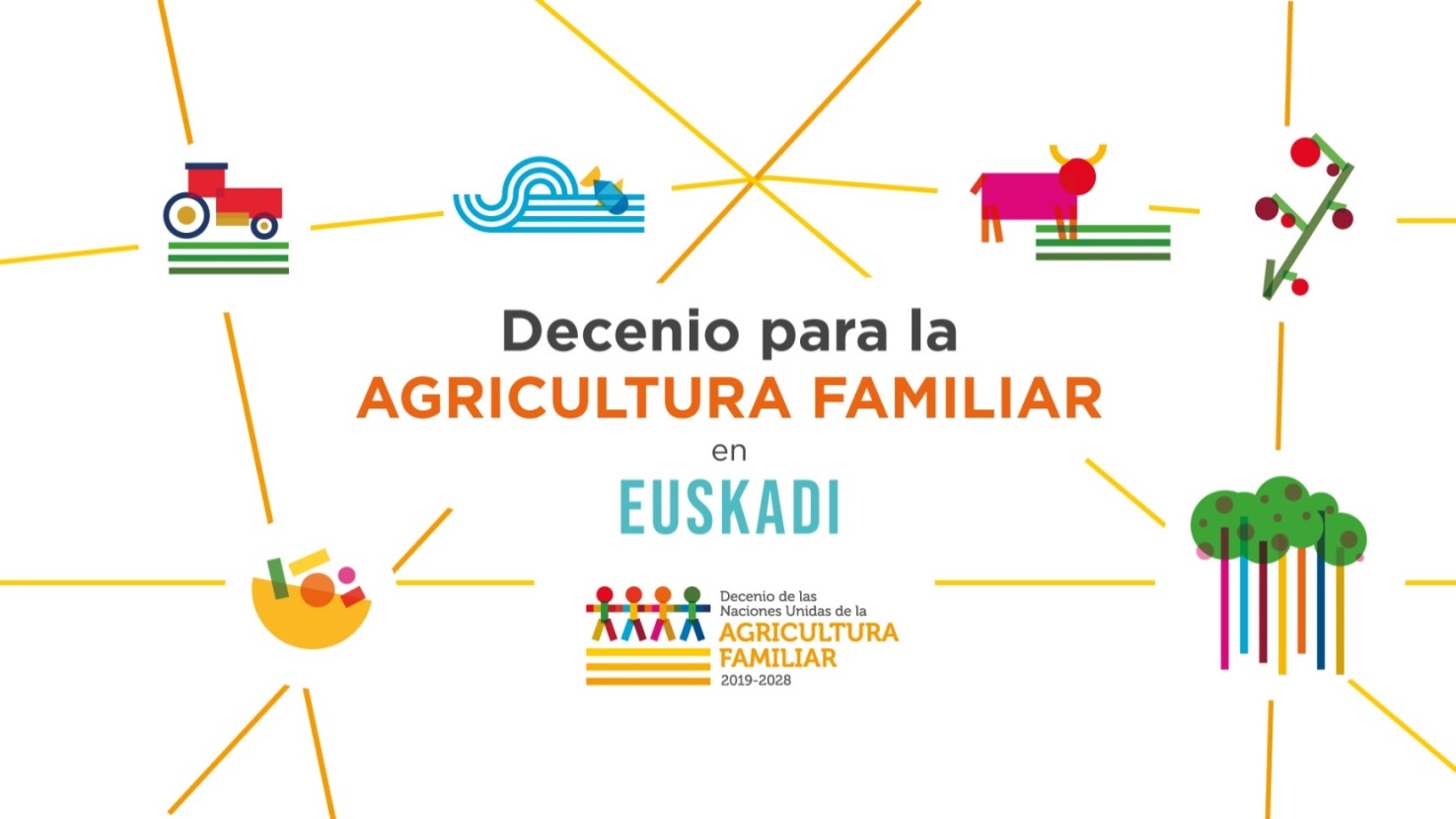 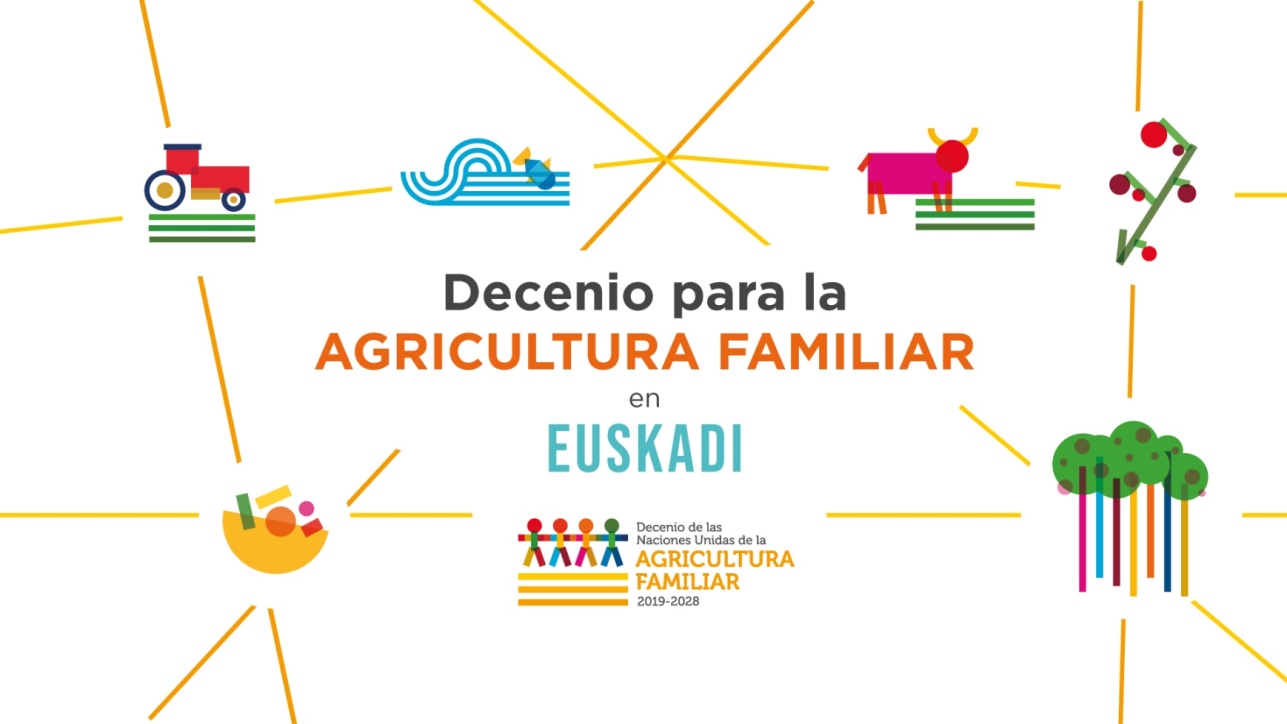 #FamilyFarmingDecade
#FamiliaNekazaritzaHamarkada
#DecenioAgriculturaFamiliar
#AgriculturaFamiliar
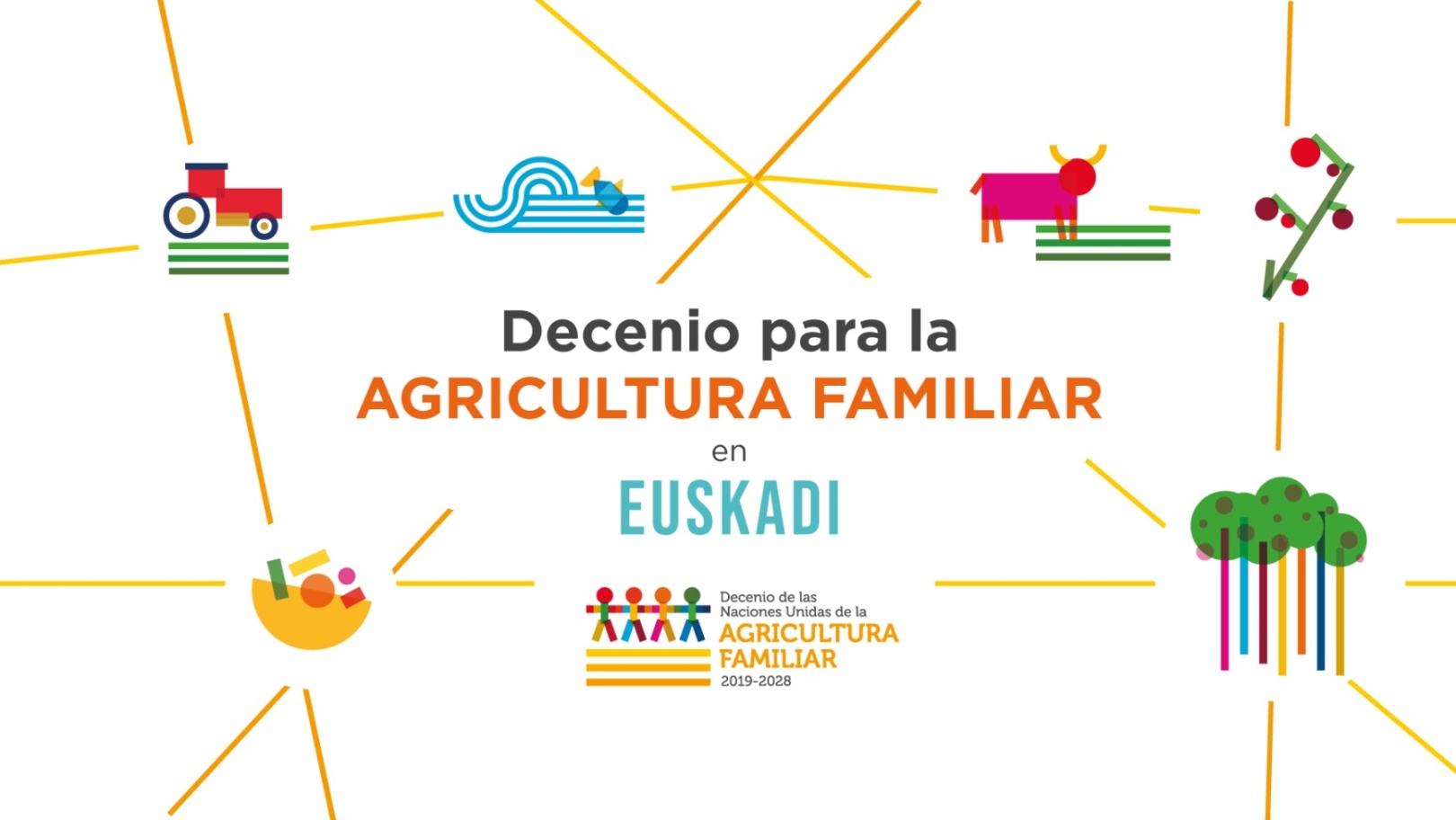 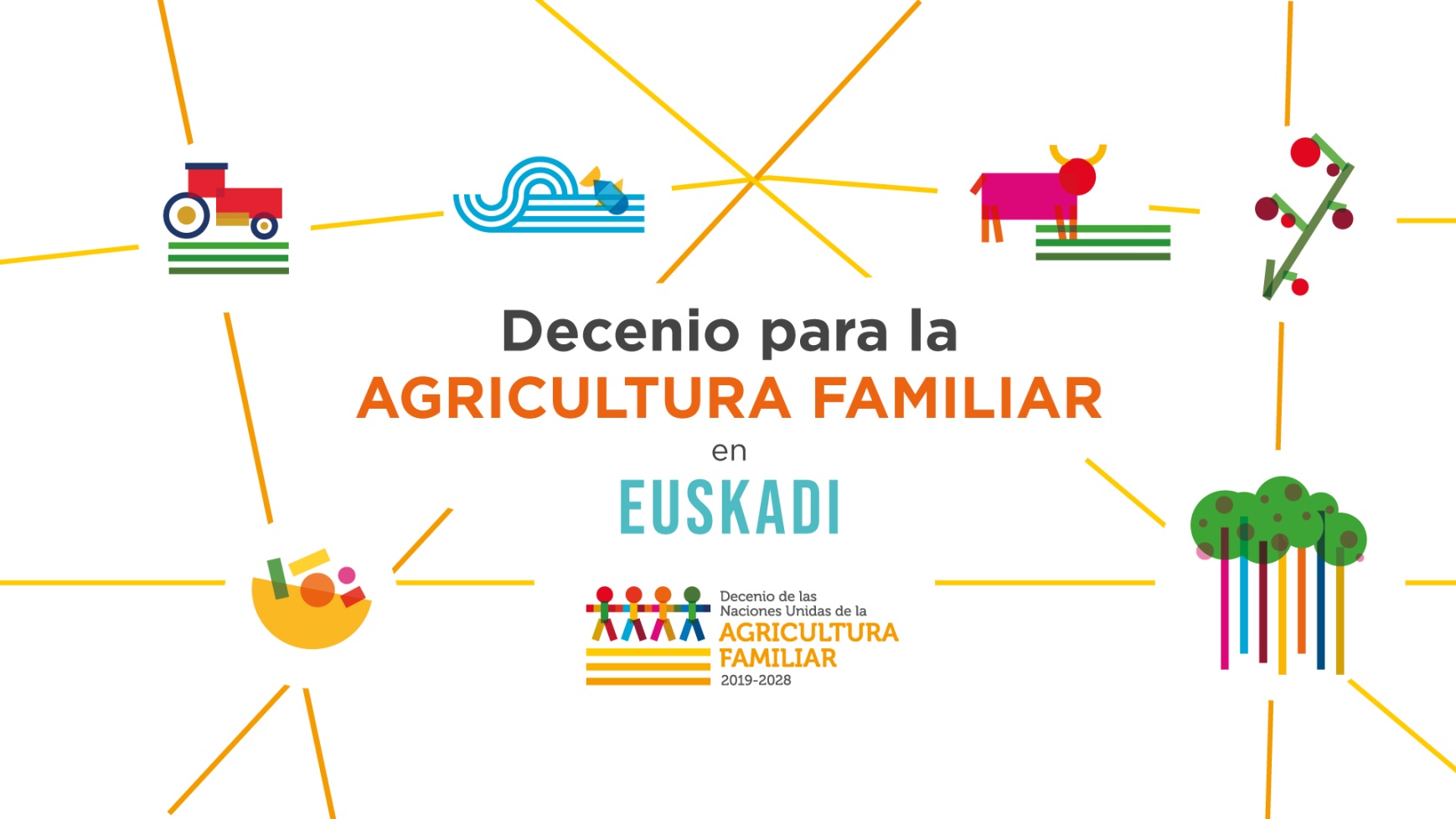 Estrategia de Comunicación
¿Cómo queremos que sea visto/interpretado/valorado  el sector agrario en Euskadi de aquí al final del Decenio de la Agricultura Familiar (2028)?
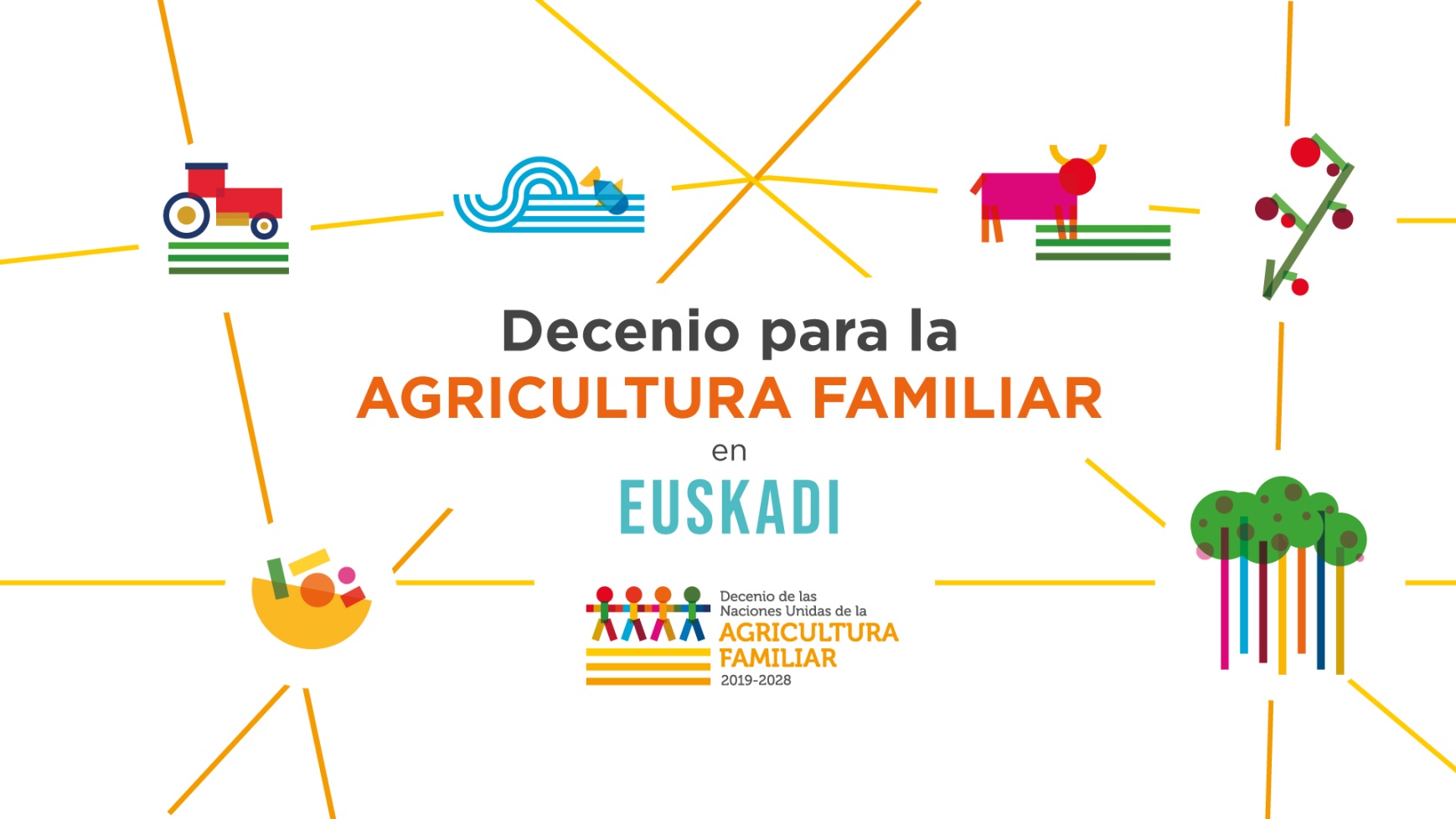 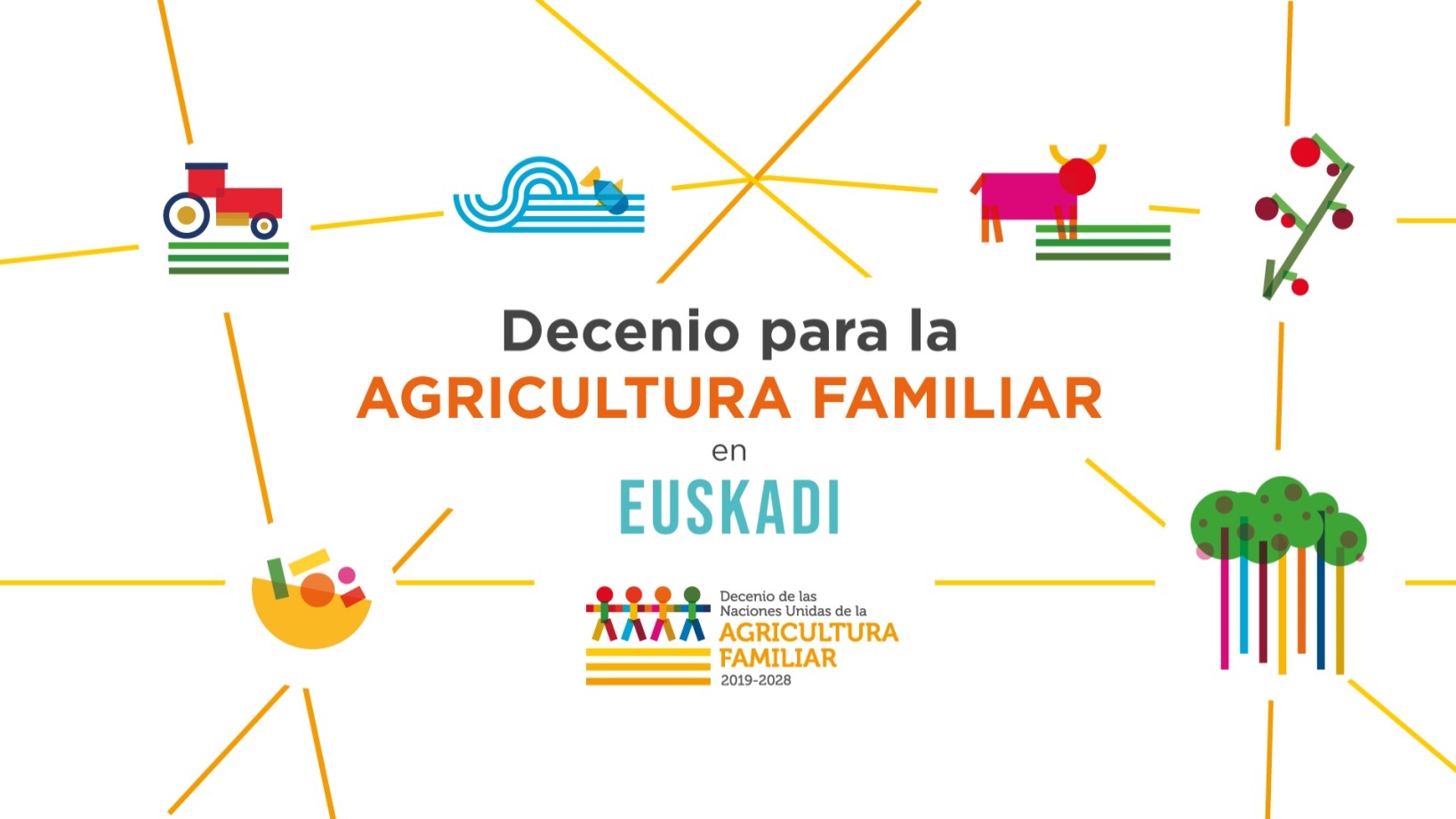 Campaña de Sensibilización
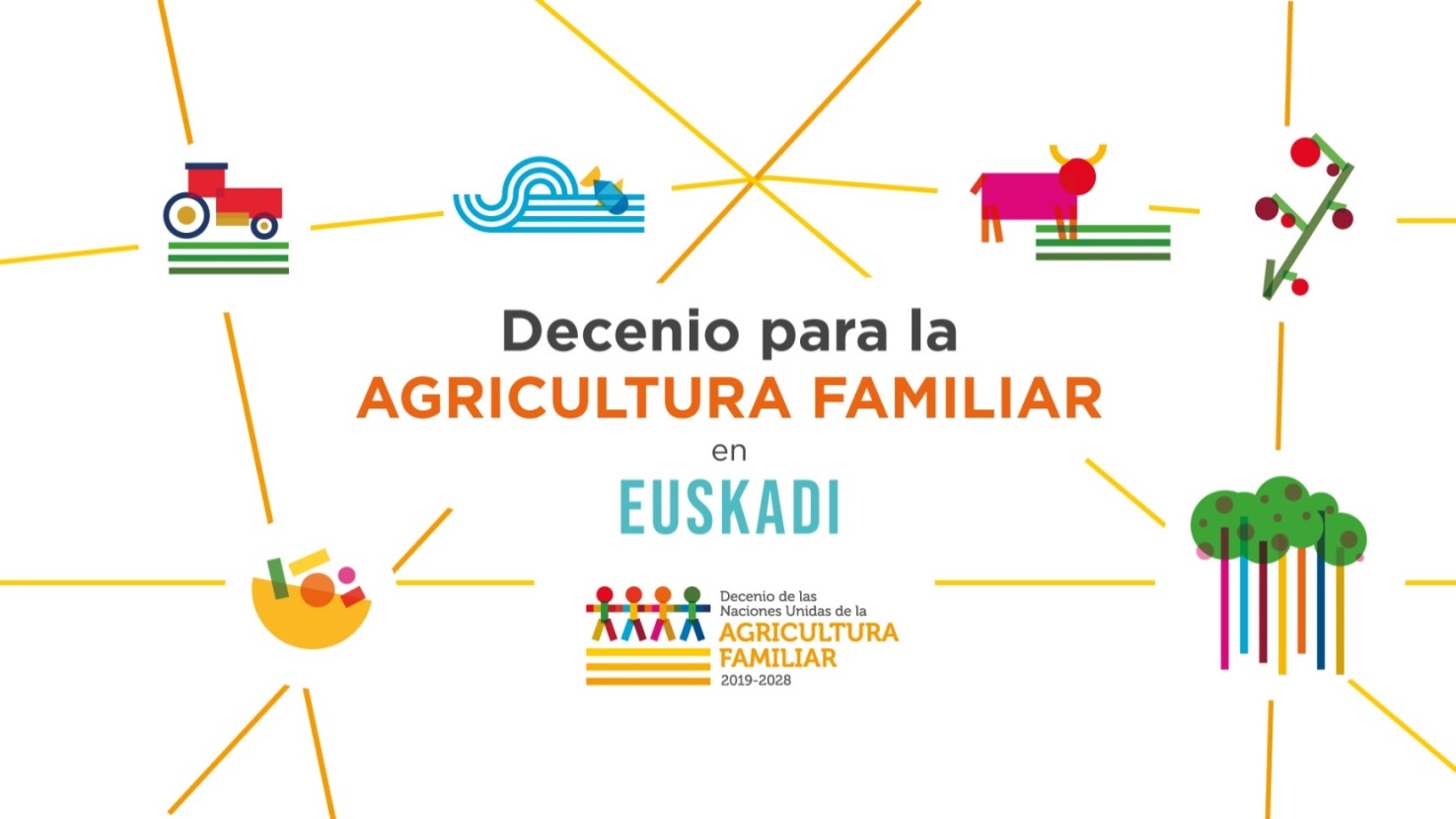 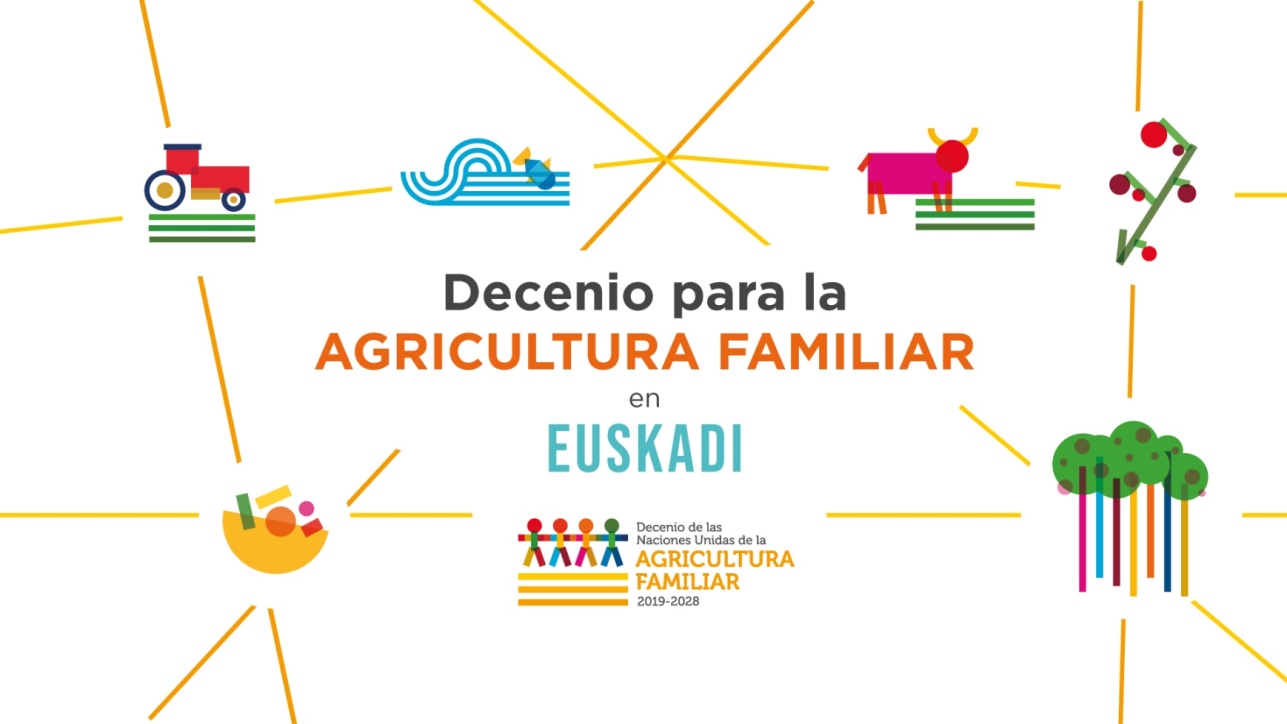 Impulsar cambios en los valores, actitudes y comportamientos de cada persona.
#FamilyFarmingDecade
#FamiliaNekazaritzaHamarkada
#DecenioAgriculturaFamiliar
#AgriculturaFamiliar
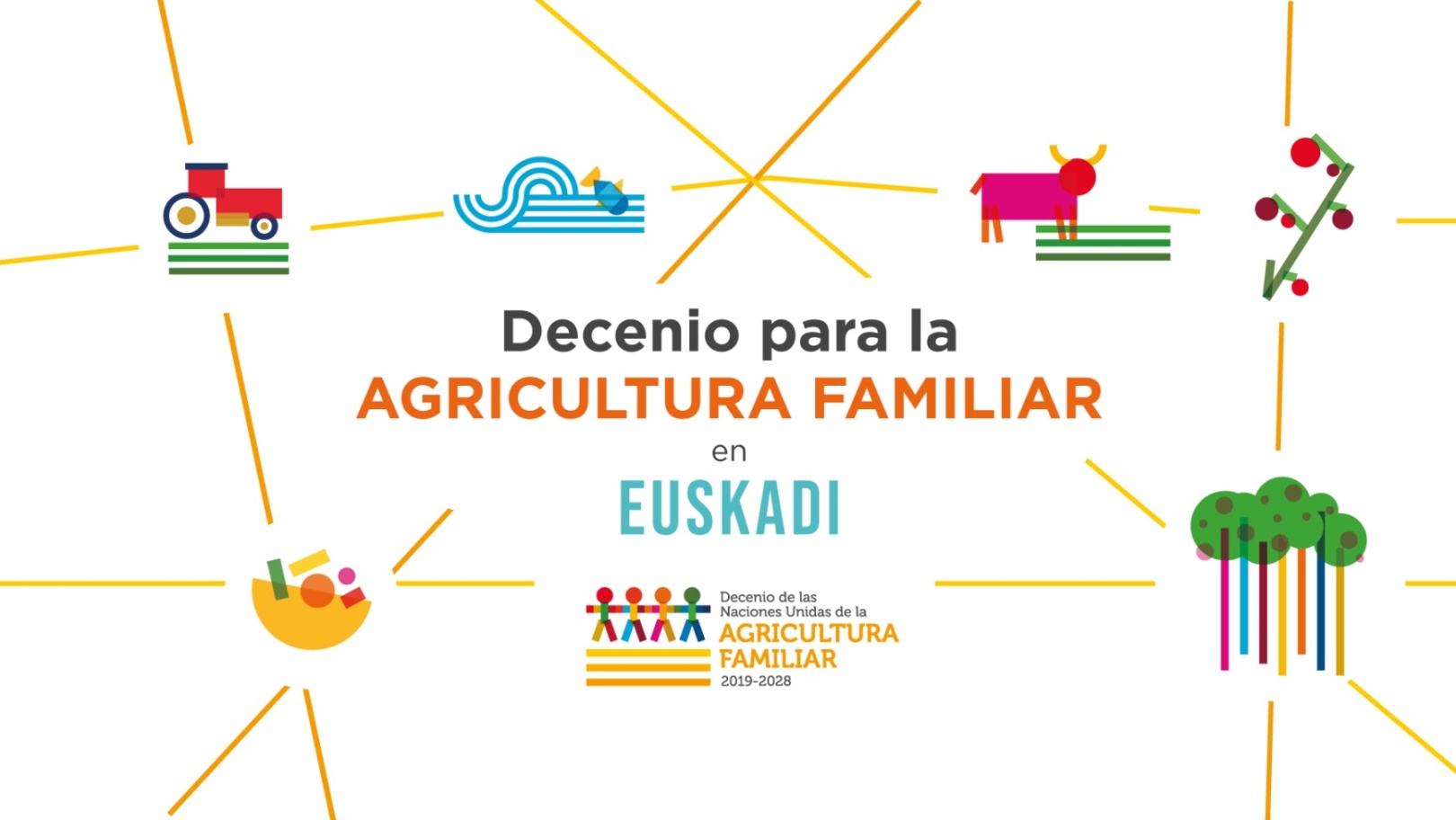 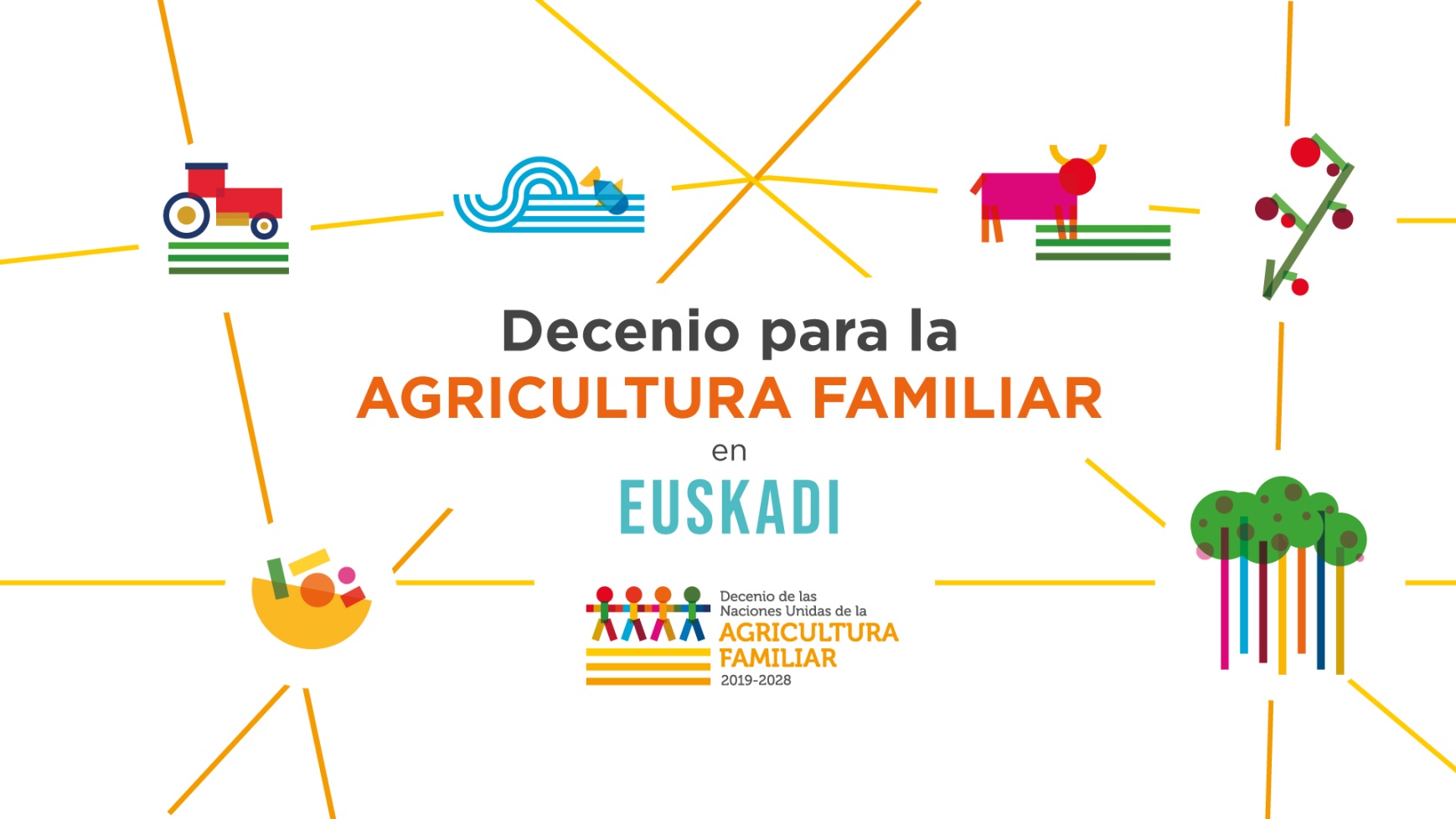 OBJETIVO 1. RECONOCIMIENTO SOCIAL
¿Cómo queremos que sea visto/interpretado/valorado  el sector agrario en Euskadi de aquí al final del Decenio de la Agricultura Familiar (2028)?
Campaña de Sensibilización
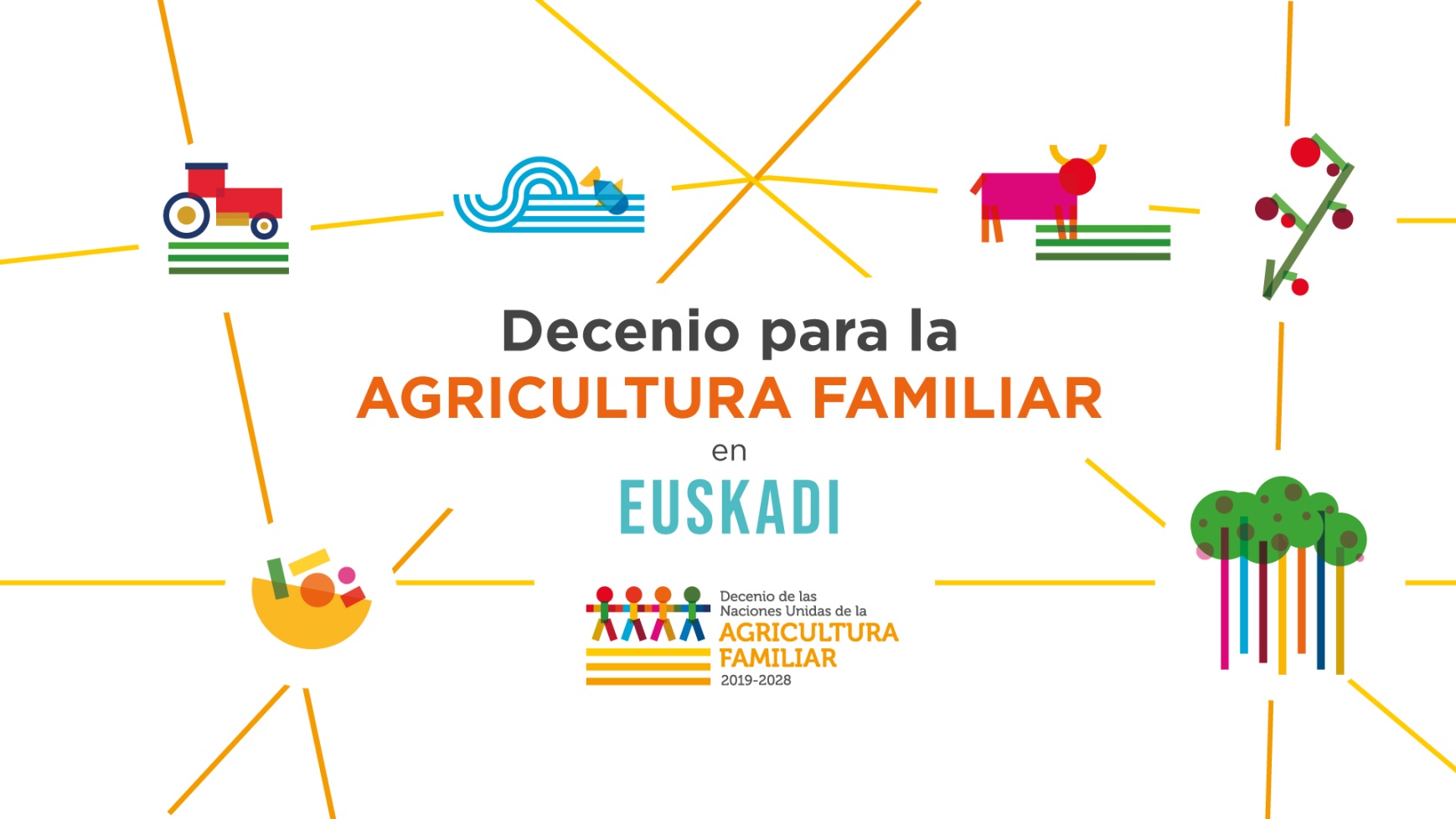 MENSAJES CLAVE

Producto local, producto de calidad, producto saludable producido por nuestros agricultores y agricultoras. 
Medio rural vivo. 
Contribuye a la economía local
Gestión medioambiental del territorio y el cuidado de la agrobiodiversidad, la naturaleza y el paisaje
Para mantener nuestra cultura gastronómica, nuestros paisajes… es necesario el acercamiento de jóvenes al campo
Bienestar animal y respeto al medio ambiente.
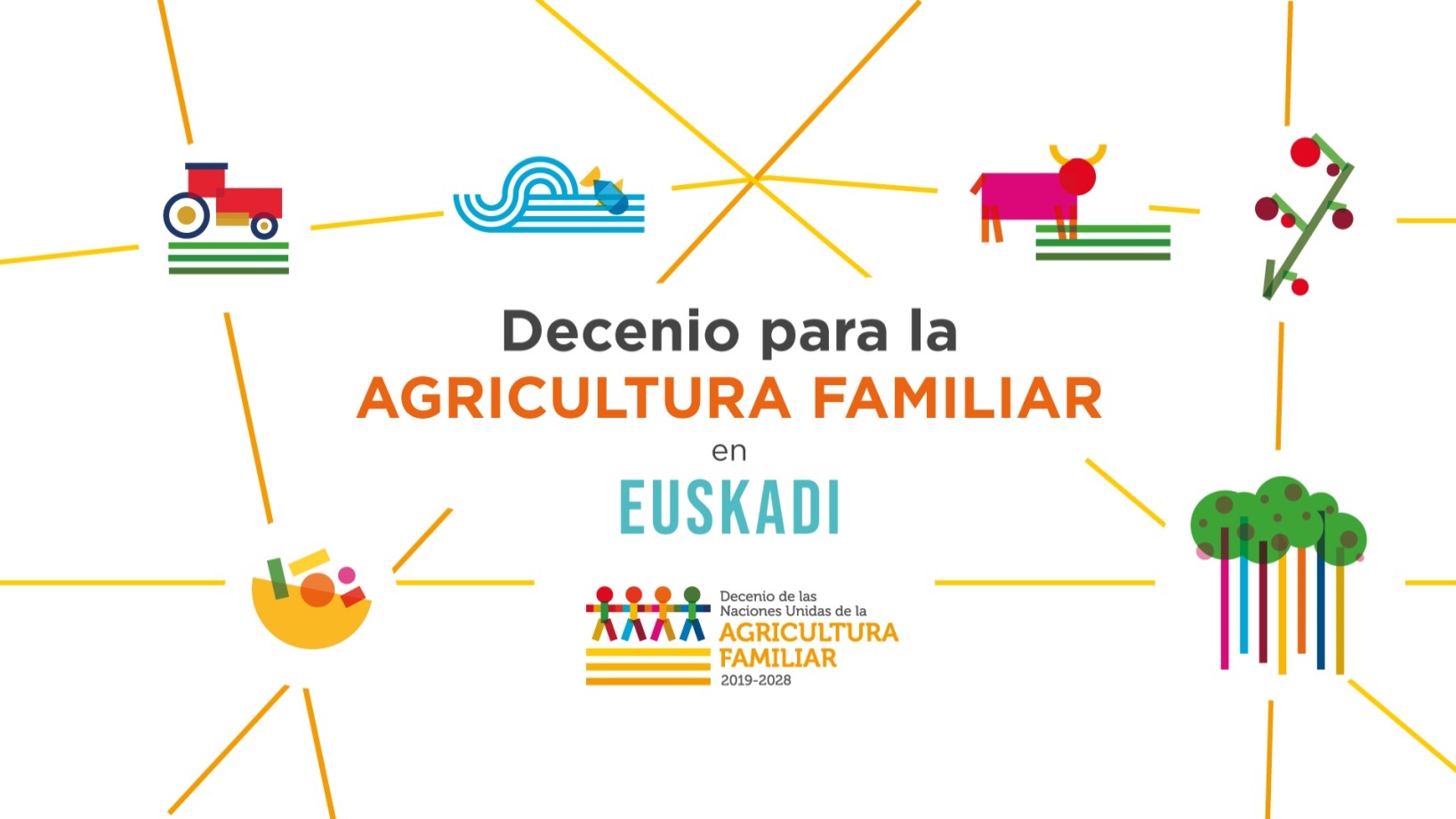 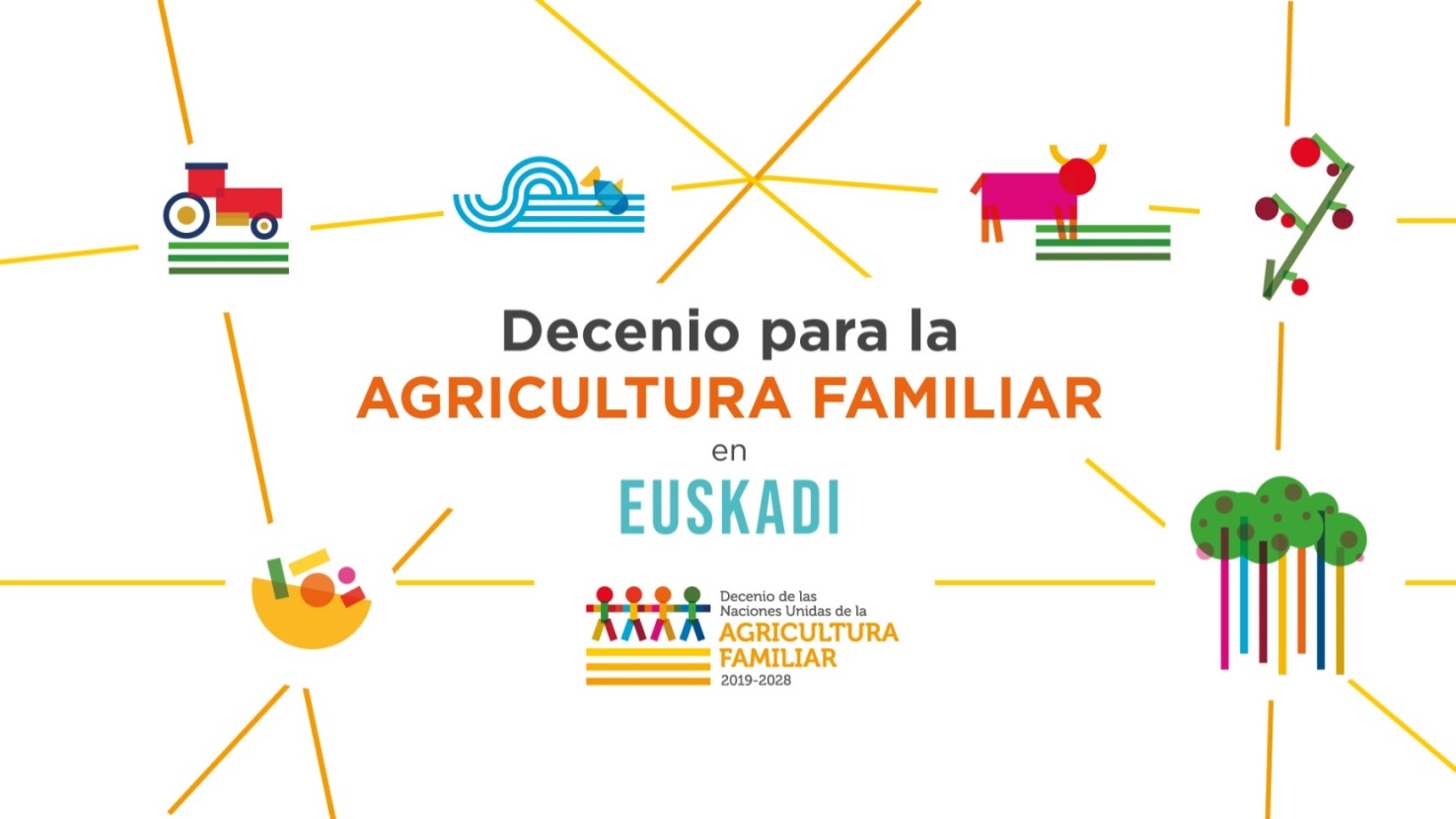 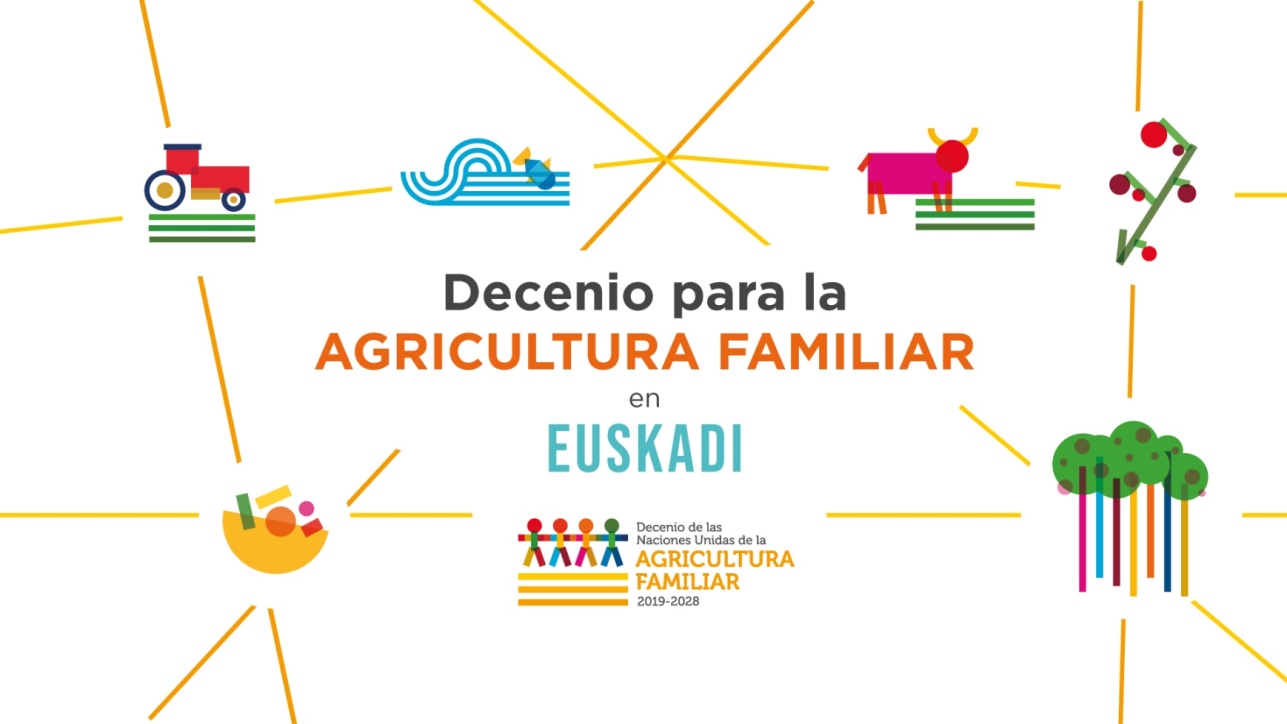 Impulsar cambios en los valores, actitudes y comportamientos de cada persona.
#FamilyFarmingDecade
#FamiliaNekazaritzaHamarkada
#DecenioAgriculturaFamiliar
#AgriculturaFamiliar
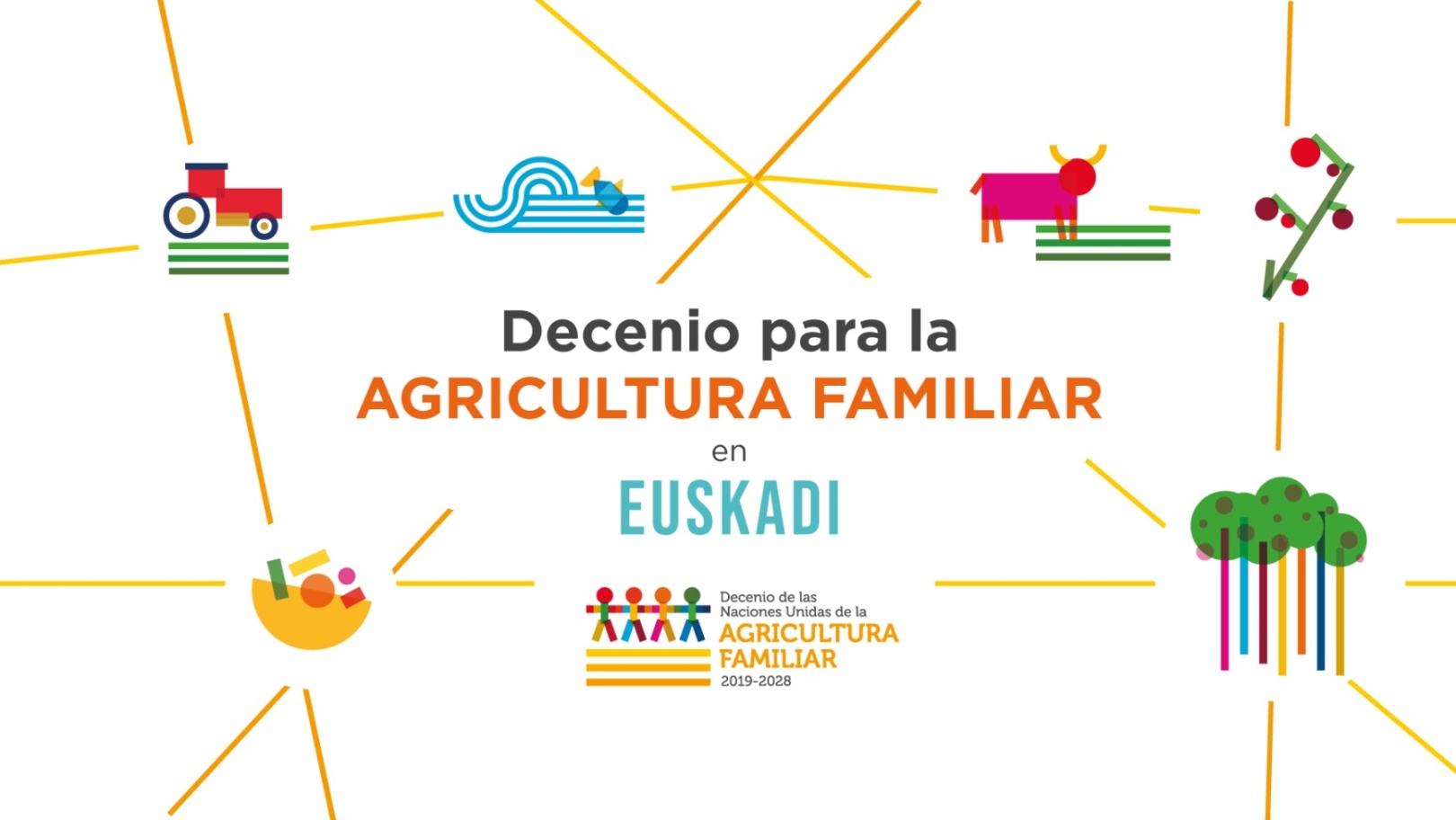 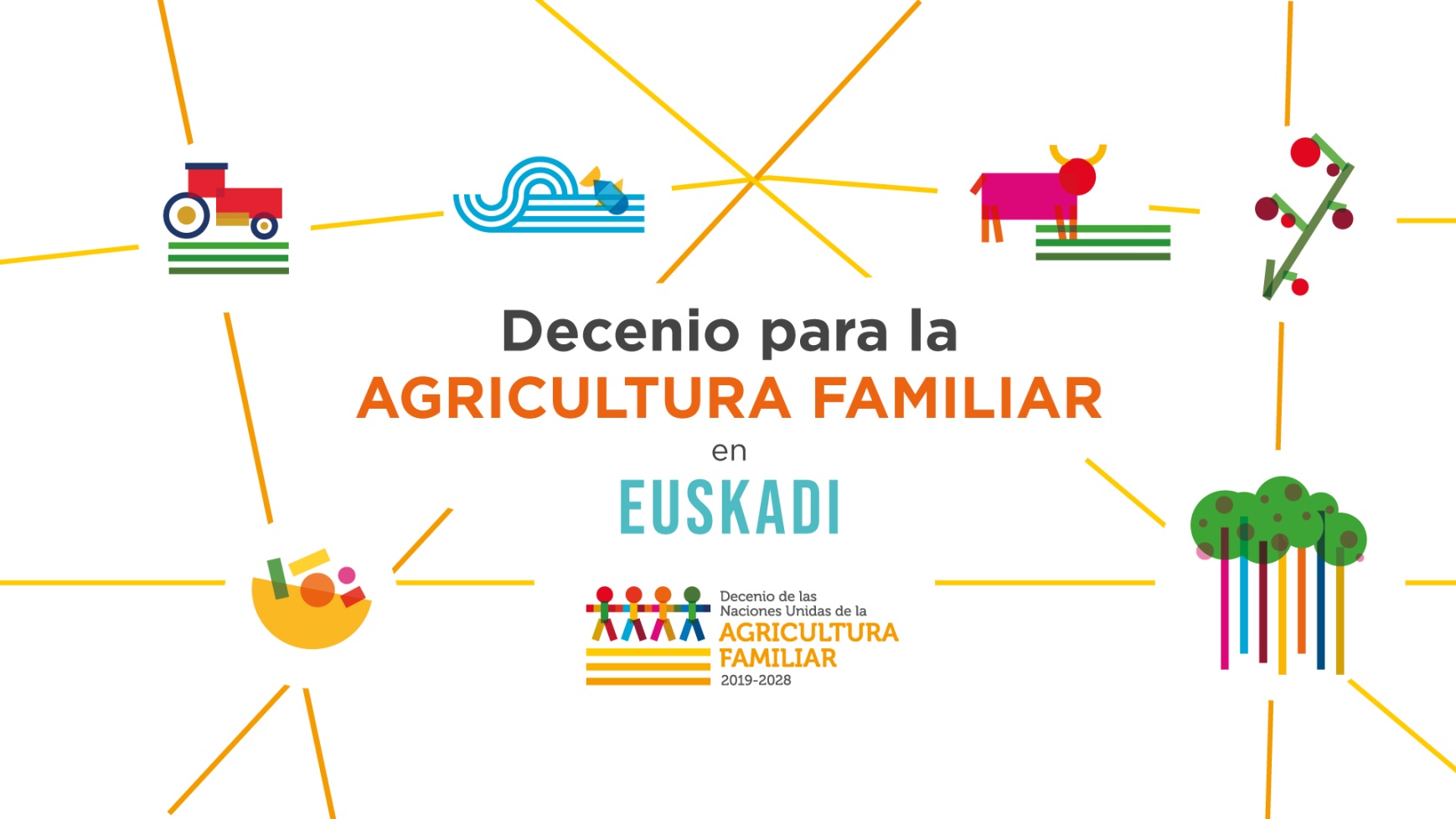 OBJETIVO 1. RECONOCIMIENTO SOCIAL
Campaña de Sensibilización
IMPACTOS ESPERADOS: 
El público es conocedor de los beneficios de comprar producto local de agricultura familiar, de acercarse al campo y al agricultor. 
El público mejora su percepción del agricultor y agricultora familiar. Reconoce su labor.
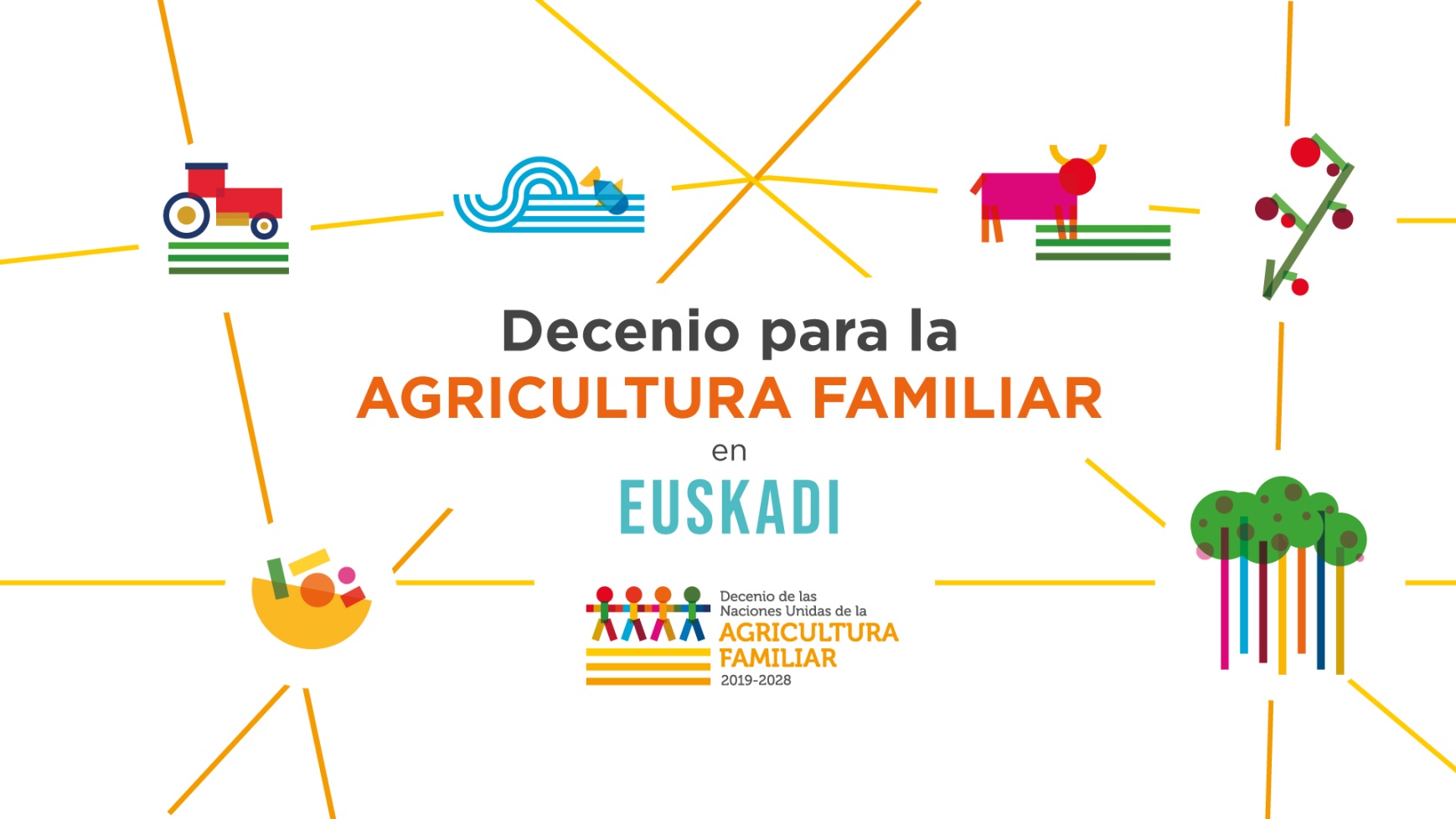 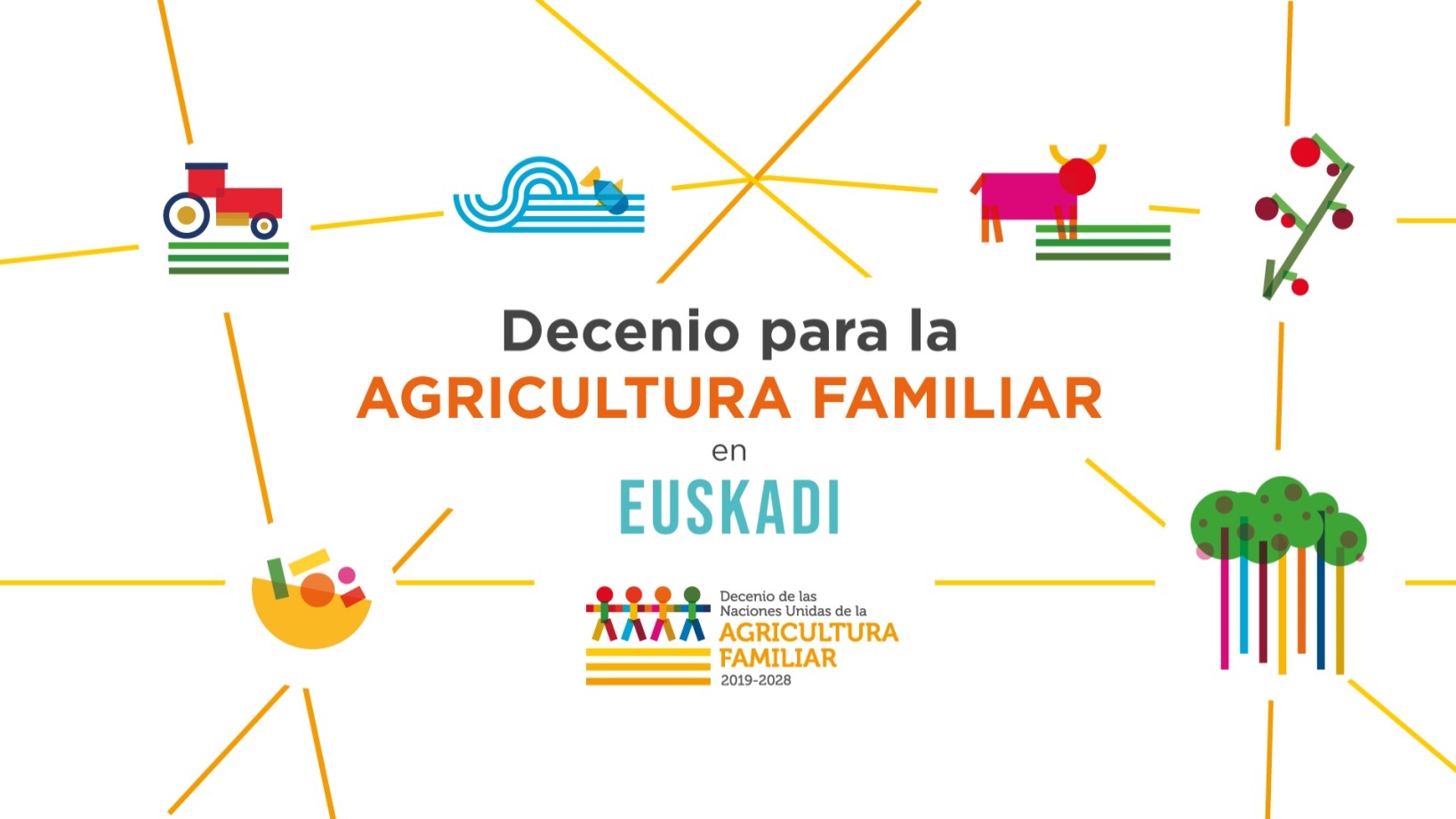 Duración: 2años
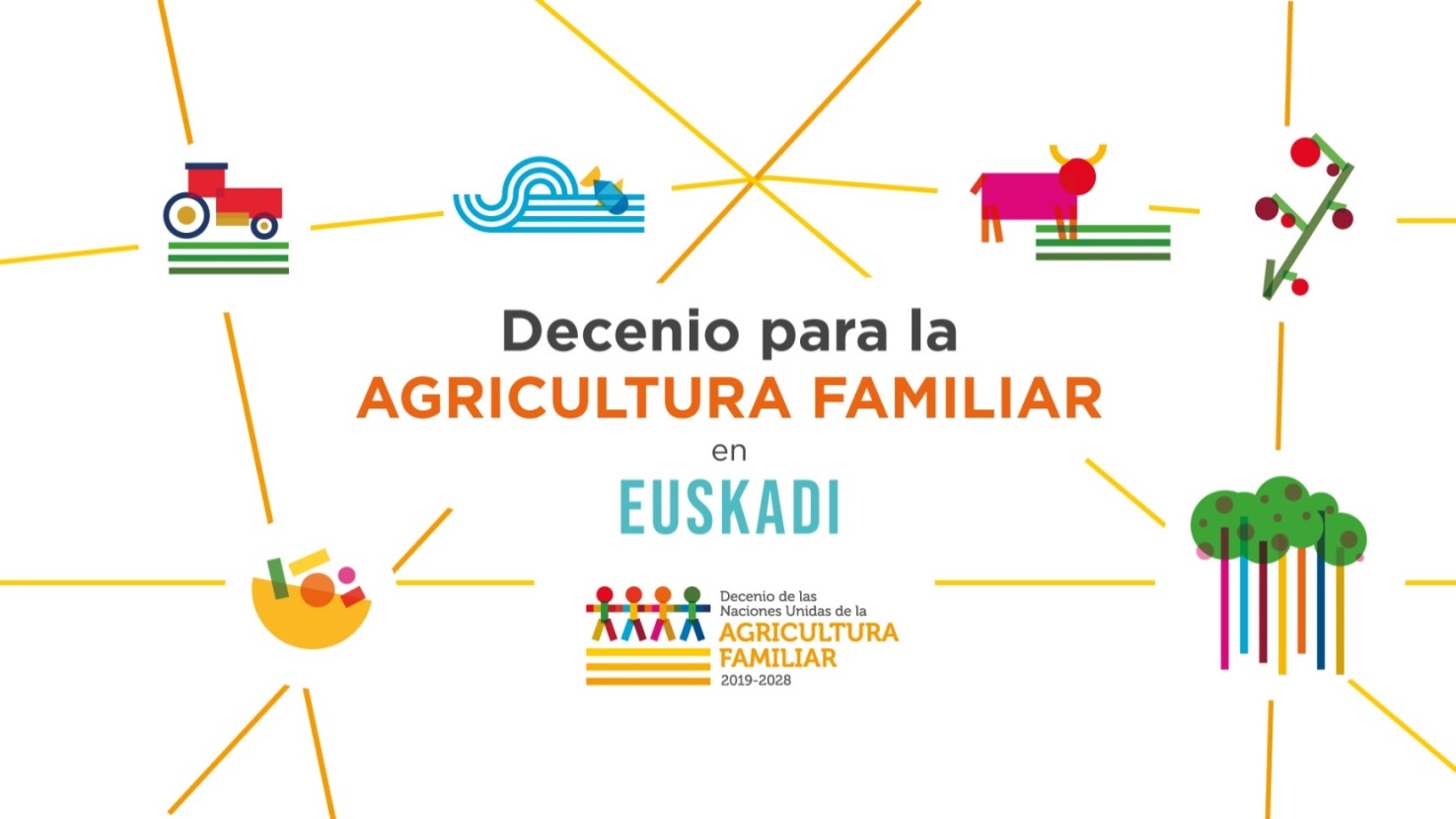 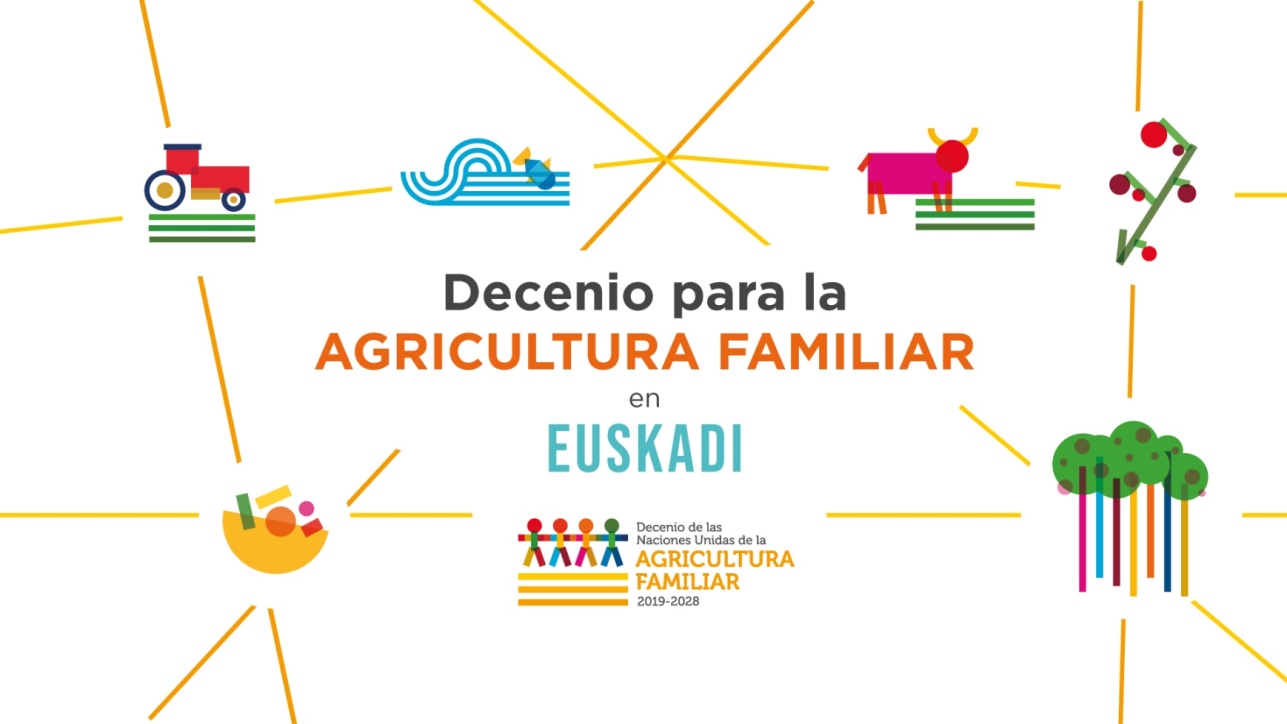 AVANCES
Diálogo con la Viceconsejería de Agricultura
Acuerdo para establecer un grupo de Trabajo
Proximamemte diálogo con los responsables de Agricultura de las Diputaciones Forales
#FamilyFarmingDecade
#FamiliaNekazaritzaHamarkada
#DecenioAgriculturaFamiliar
#AgriculturaFamiliar
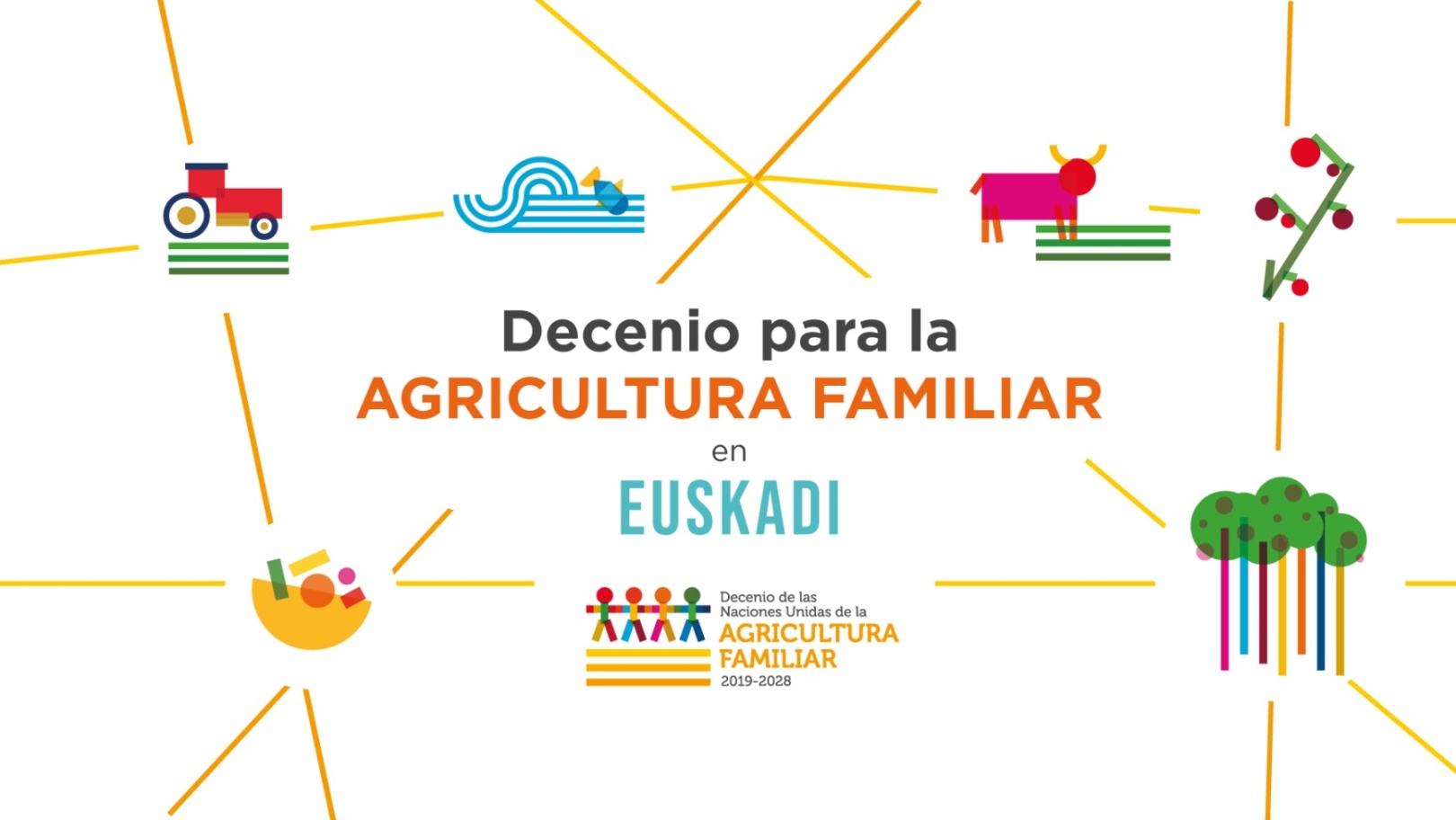 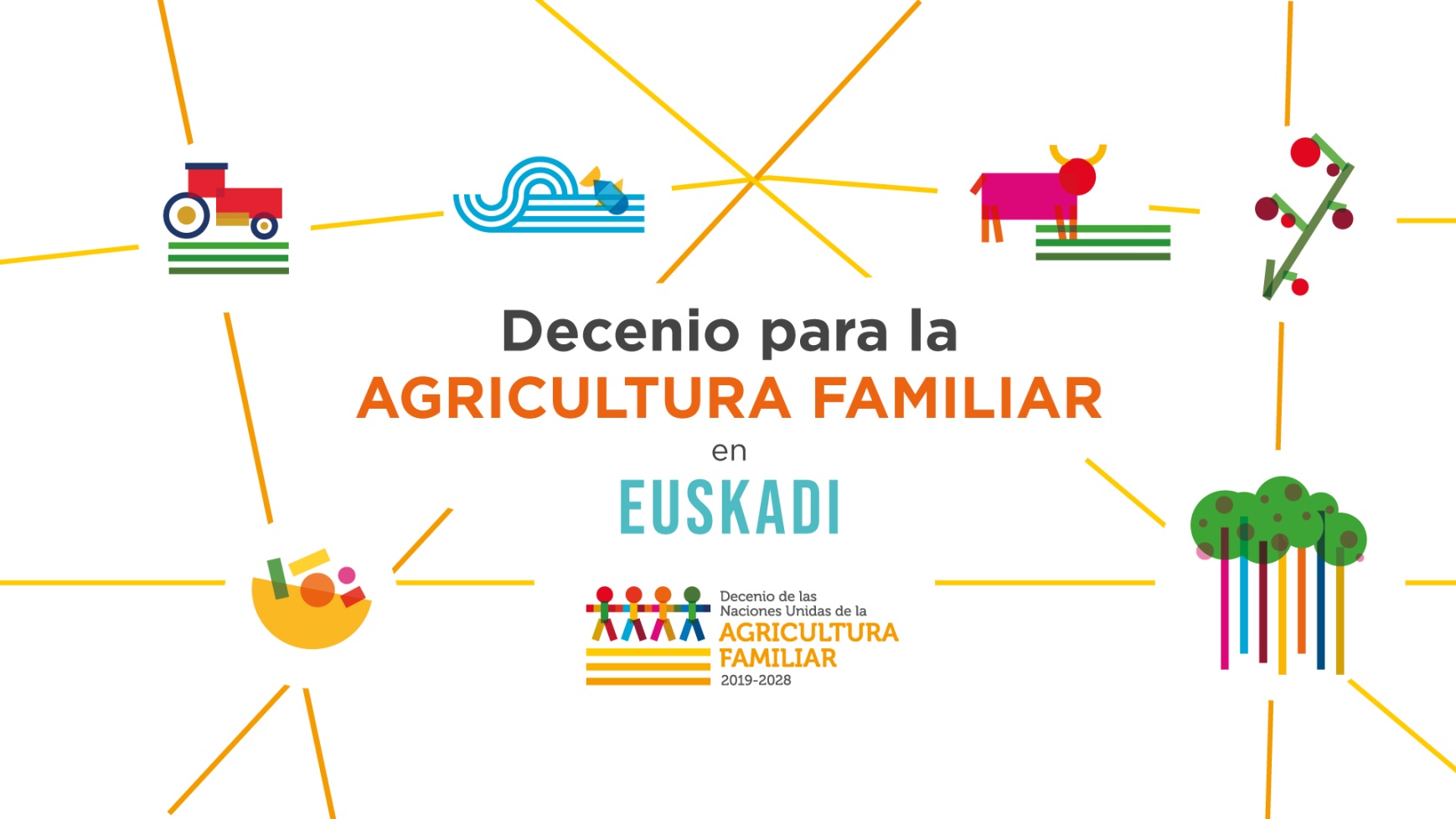 OBJETIVO 2. MEJORA DE LAS POLÍTICAS PÚBLICAS en favor de la agricultura familiar
Se pretende:

Consolidar, potenciar el modelo de agricultura familiar a través de las políticas públicas
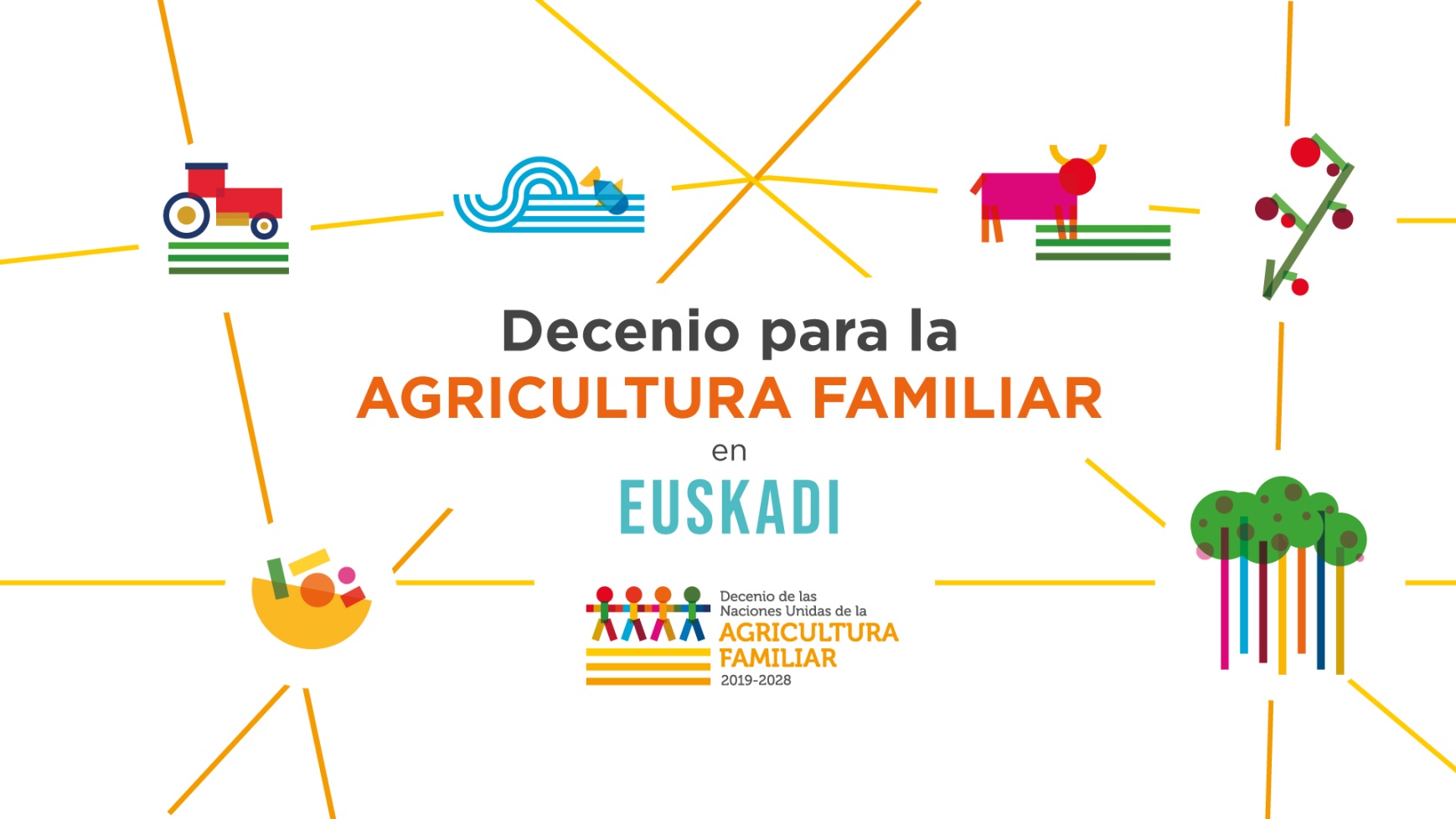 Dialogo con la Comisión de Desarrollo Económico e Innovación del Parlamento Vasco

 Dialogo con Gobierno Vasco y posible establecimiento de grupo de trabajo
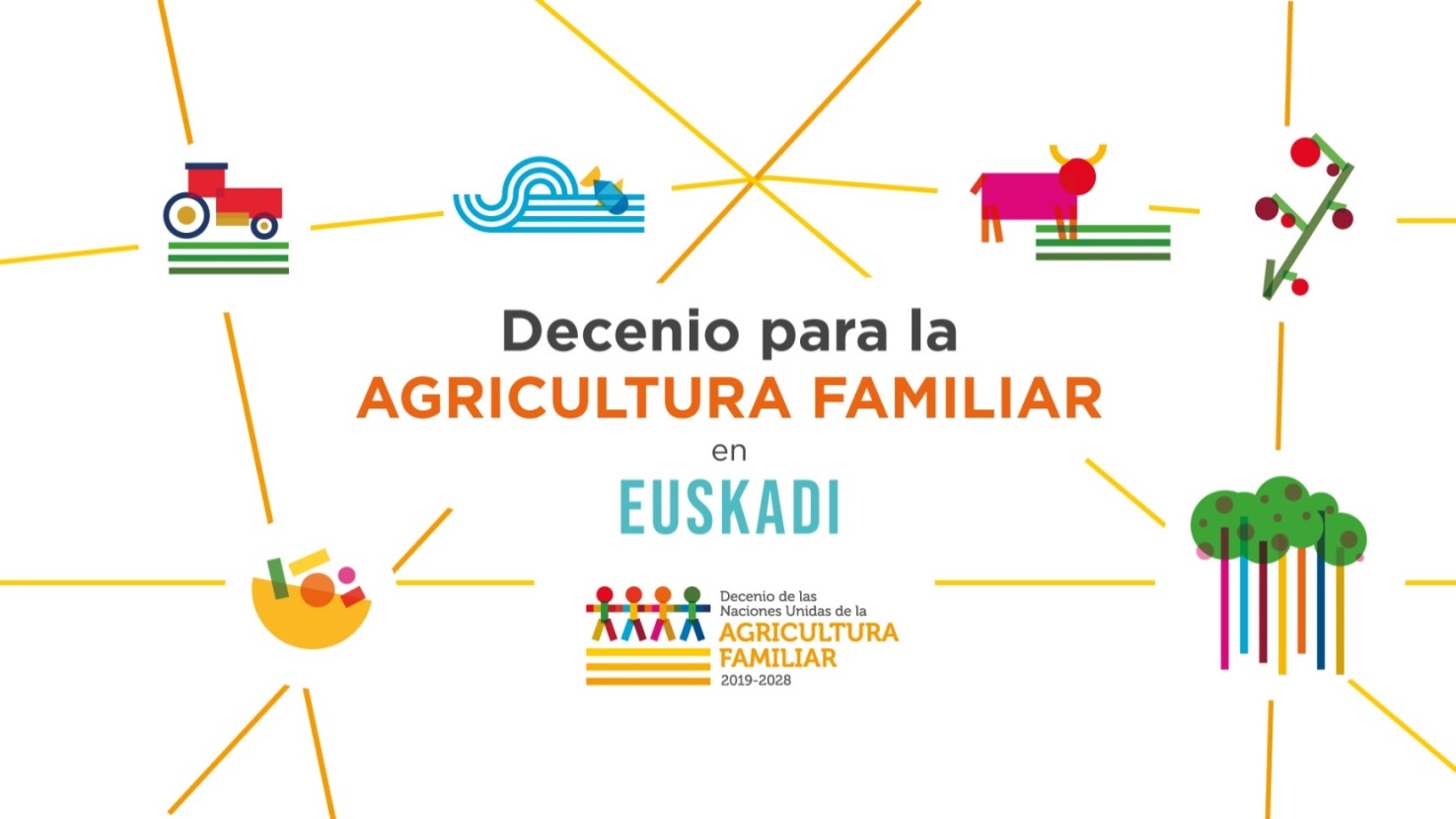 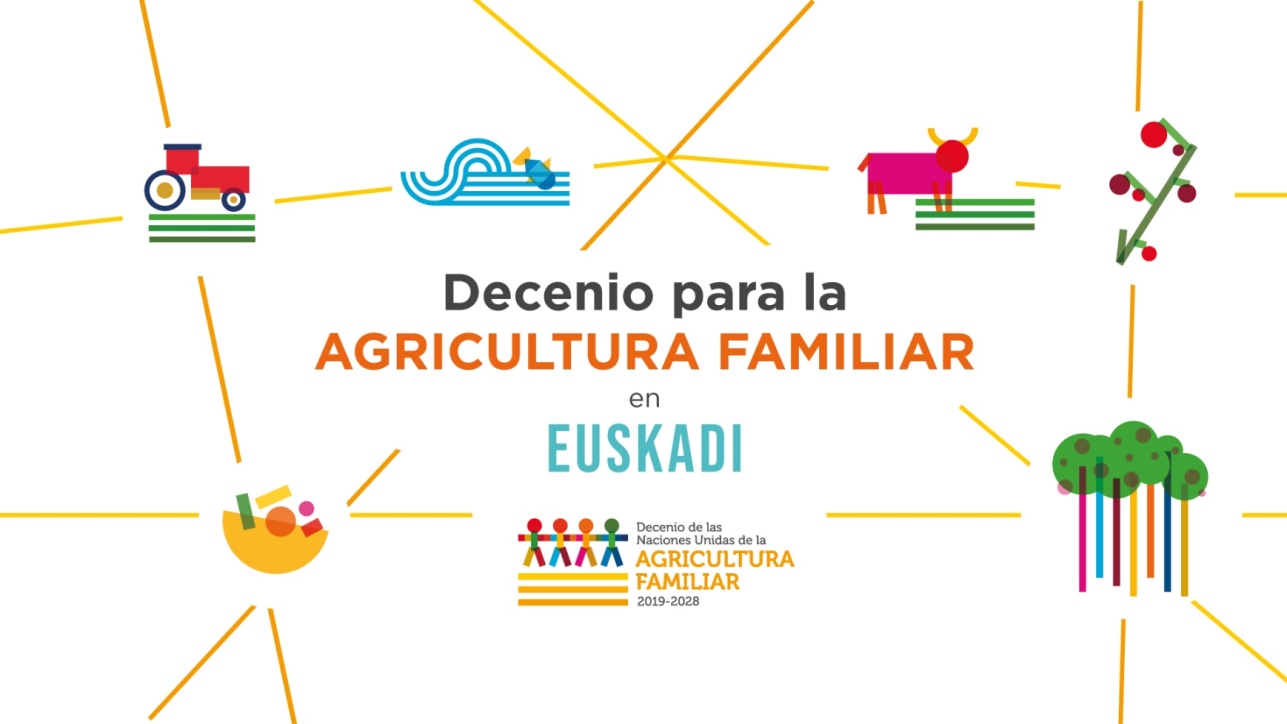 #FamilyFarmingDecade
#FamiliaNekazaritzaHamarkada
#DecenioAgriculturaFamiliar
#AgriculturaFamiliar
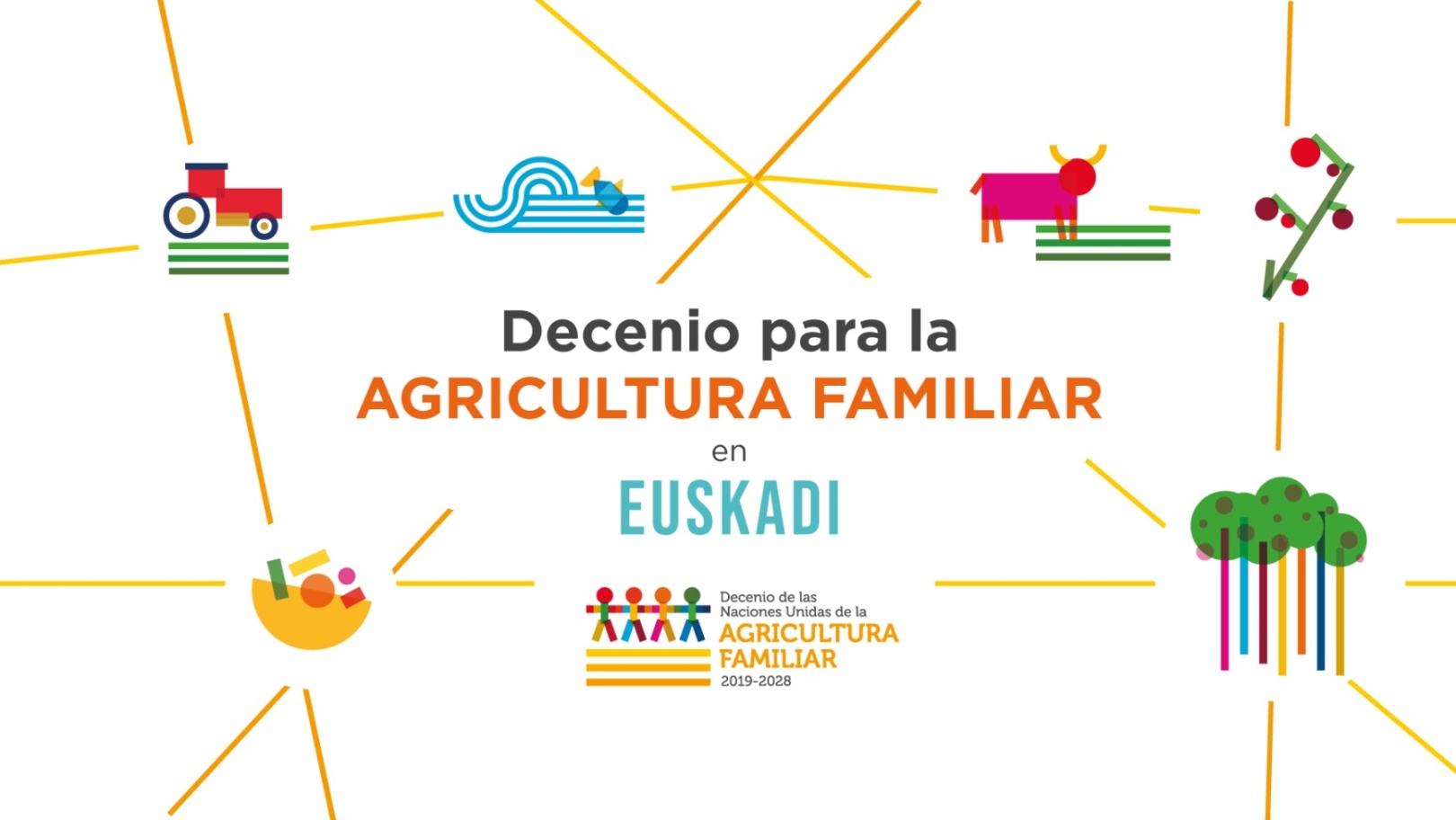 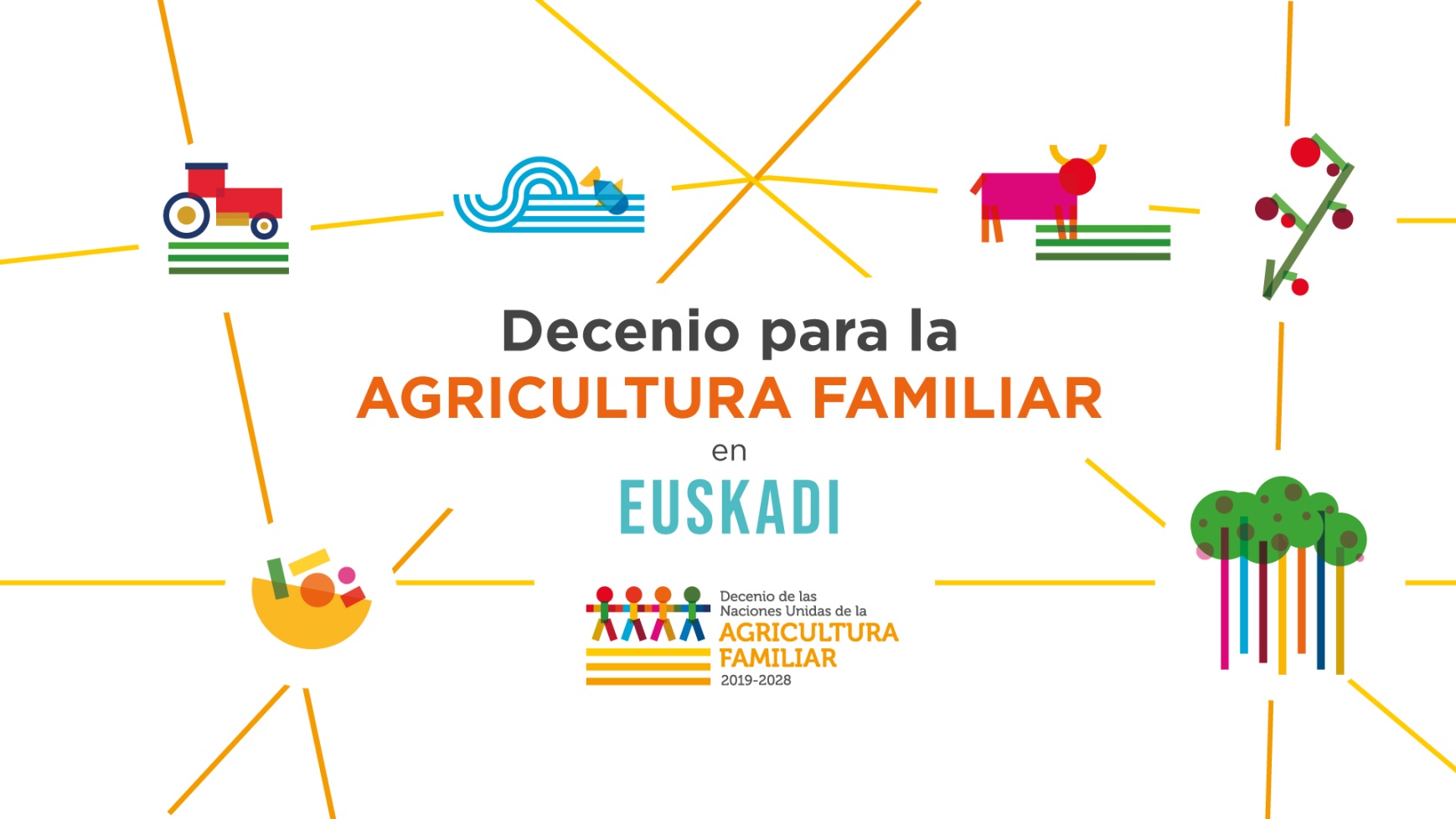 OBJETIVO 2. MEJORA DE LAS POLÍTICAS PÚBLICAS en favor de la agricultura familiar
Analizar marcos normativos que se están diseñando en entornos cercanos y que tratan de conferir a la agricultura familiar un valor estratégico para ser considerada como prioritaria en diversos planes, políticas y programas 

Ejemplos :  Estatuto de Agricultura Familiar en Portugal, Proyecto de Ley de Agricultura Contadina de Italia, Anteproyecto de Ley de Protección y Modernización de la Agricultura Familiar y del Patrimonio Agrario de Aragón.
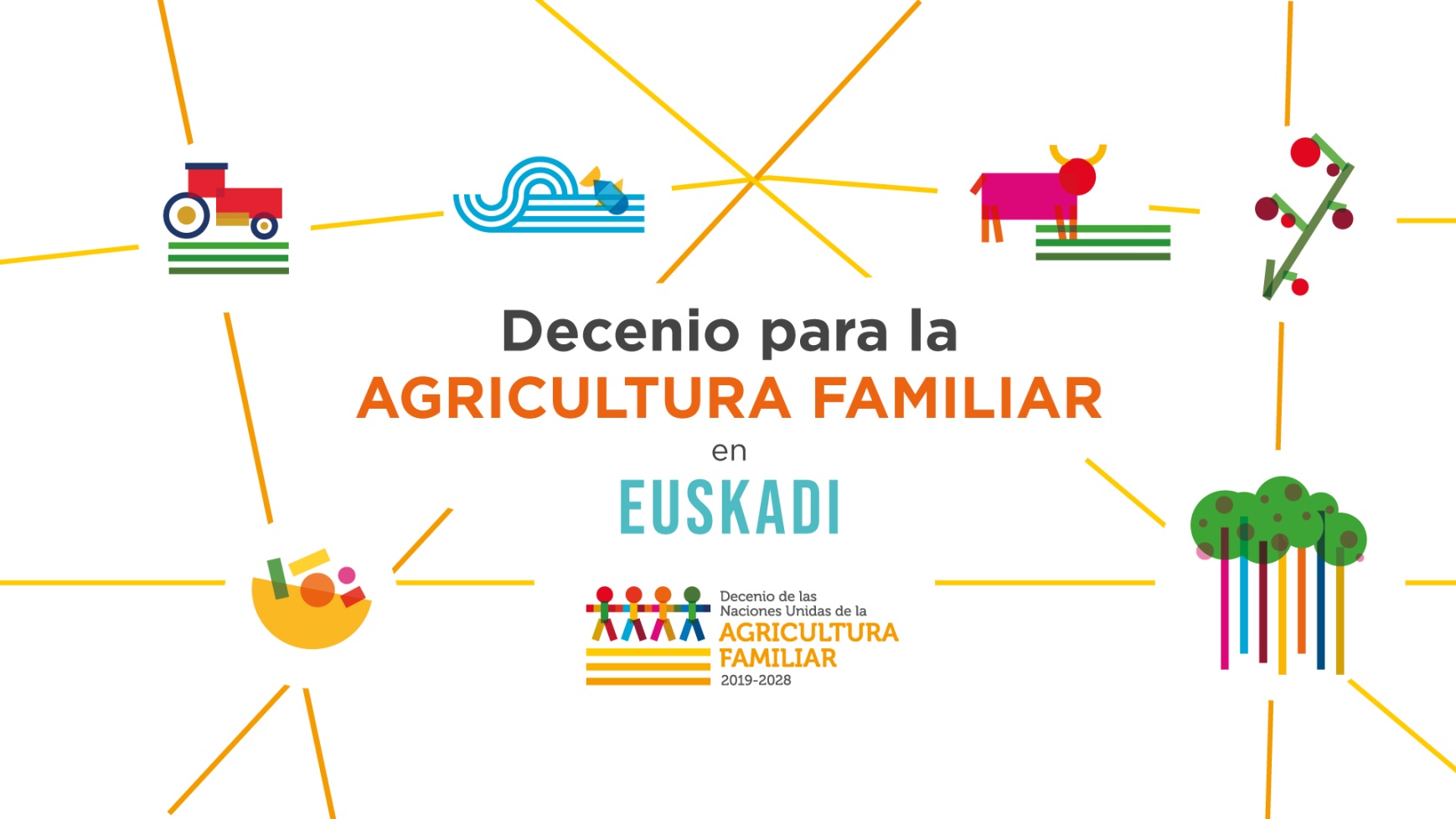 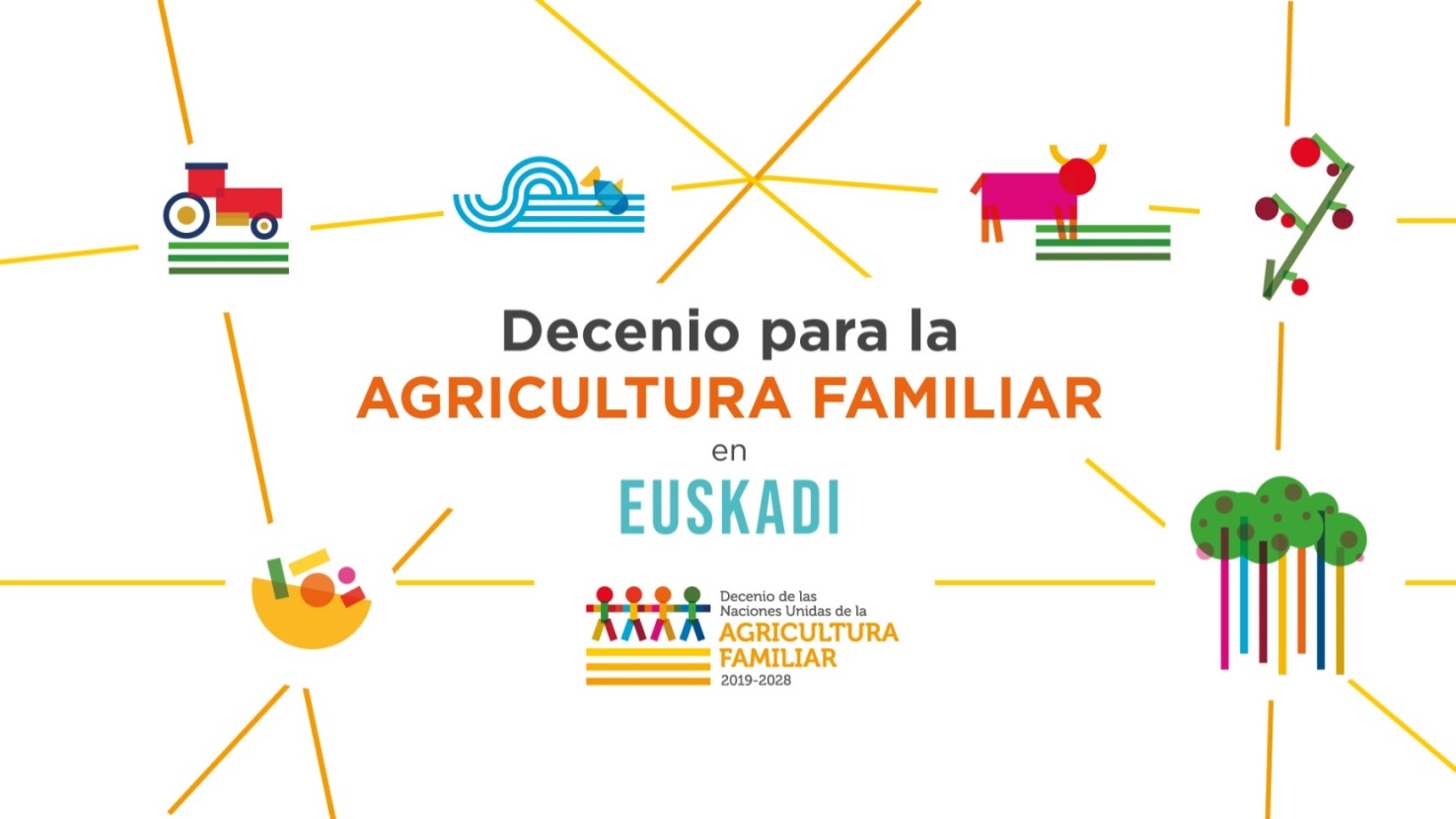 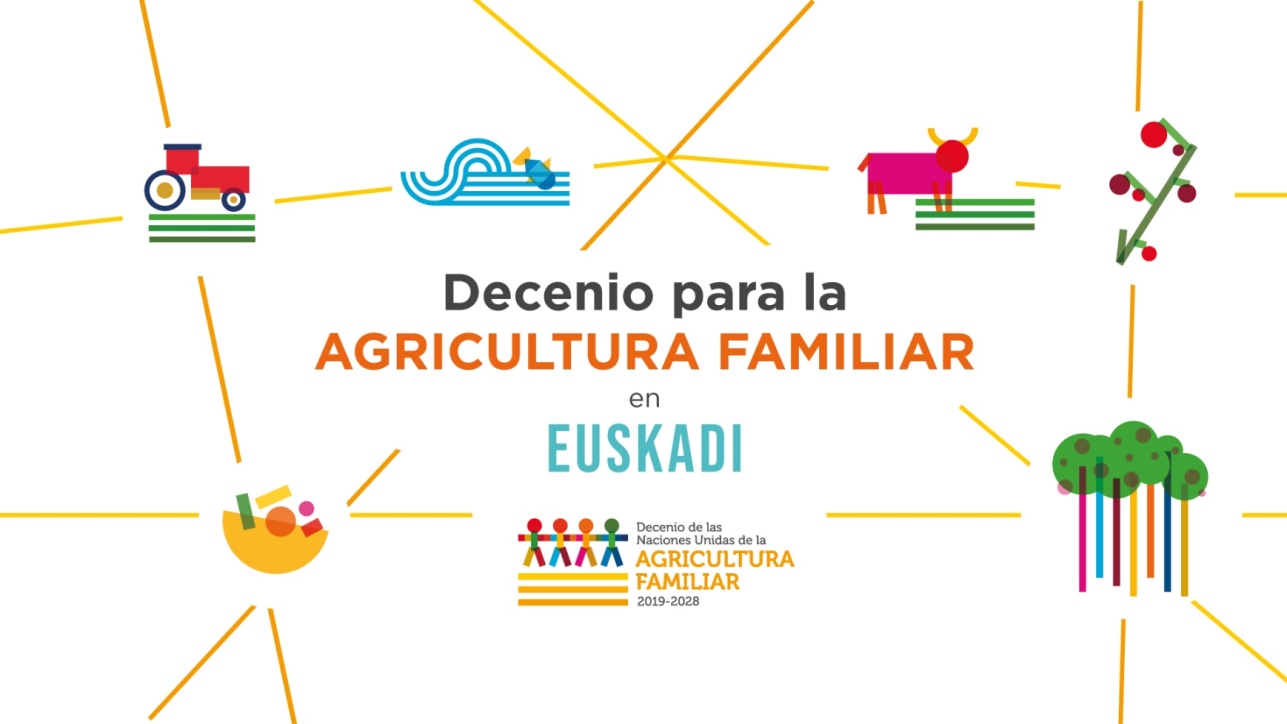 #FamilyFarmingDecade
#FamiliaNekazaritzaHamarkada
#DecenioAgriculturaFamiliar
#AgriculturaFamiliar
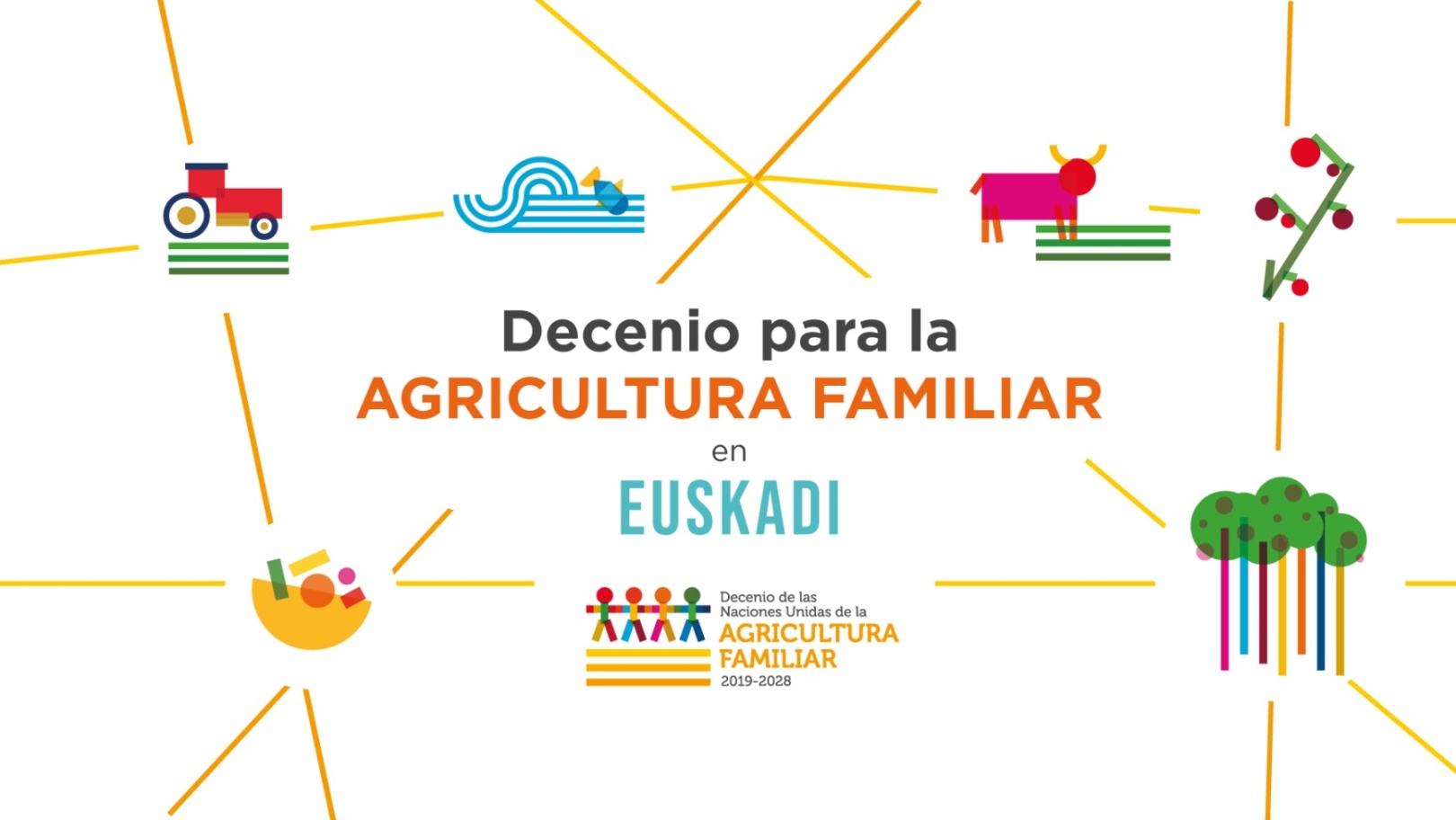 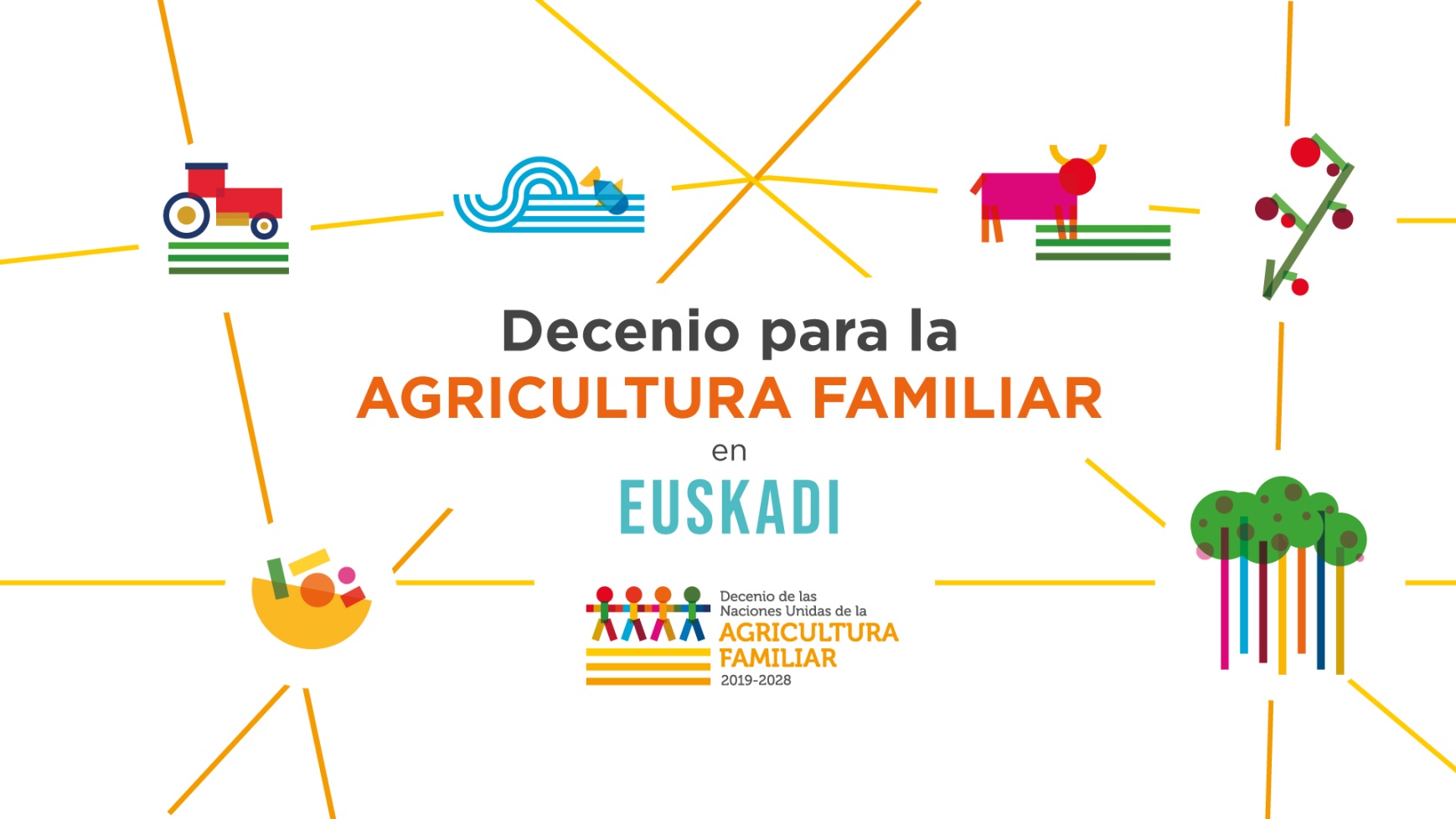 ¡MUCHAS GRACIAS!
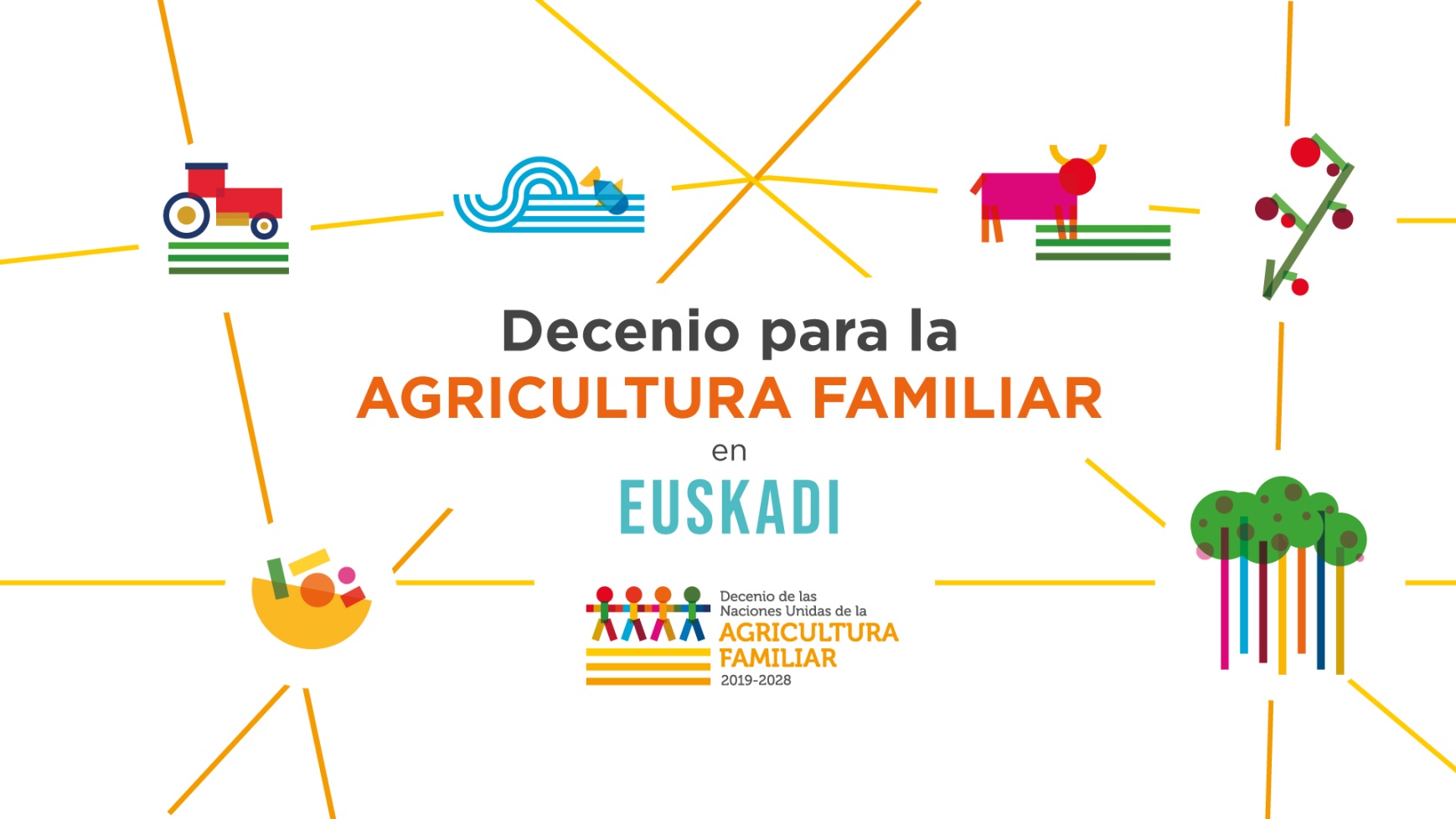 ESKERRIK ASKO!
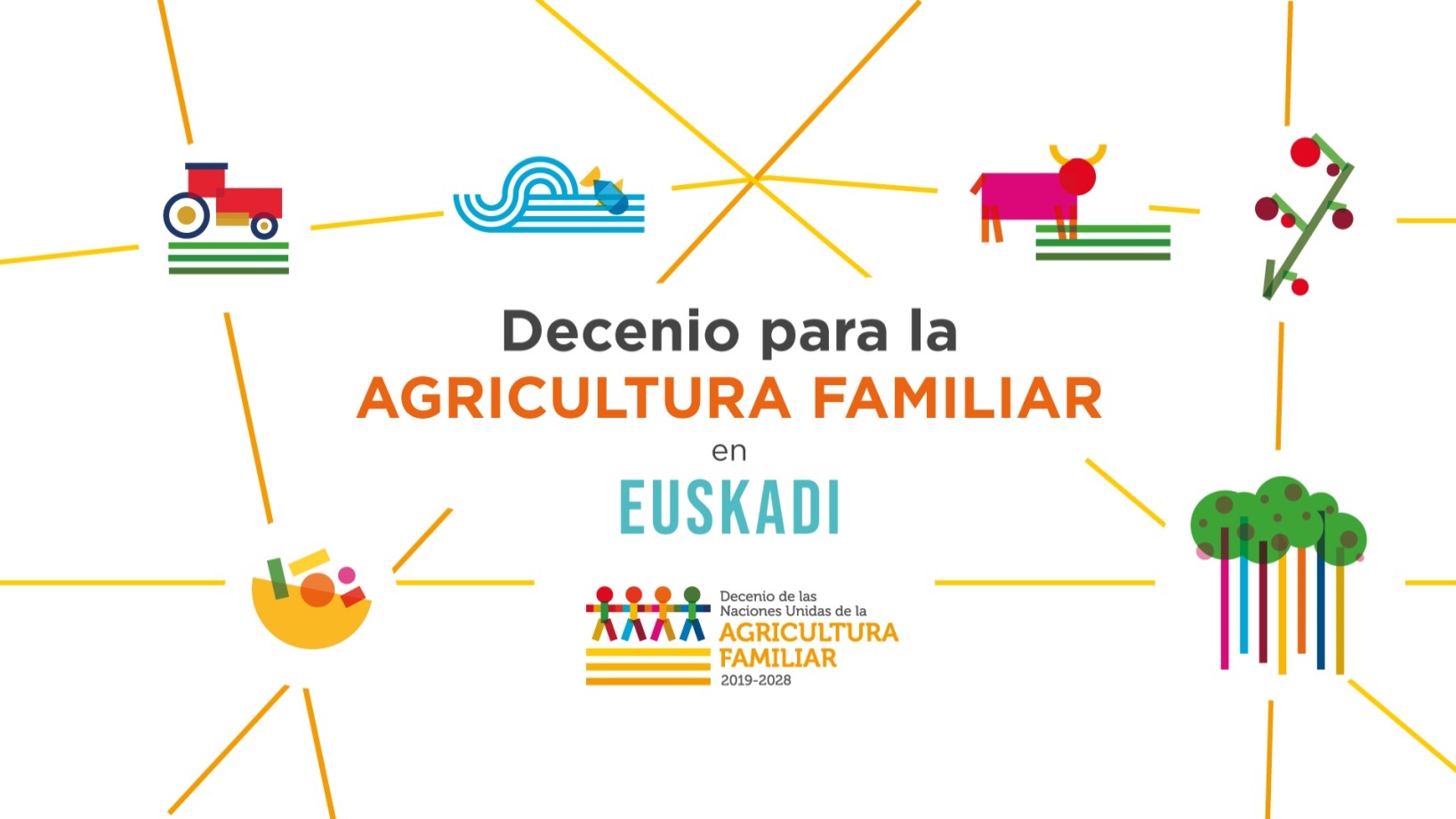 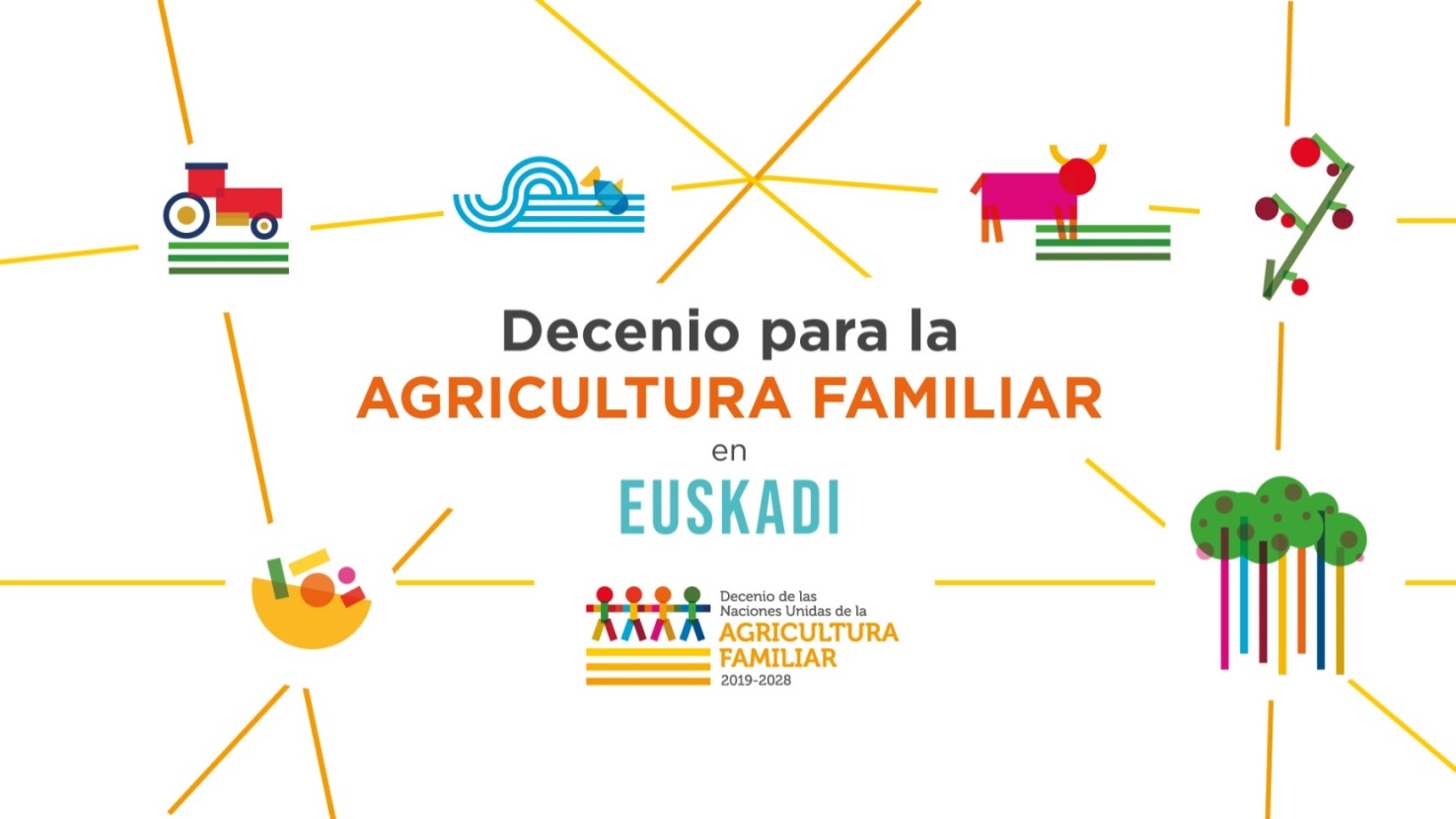 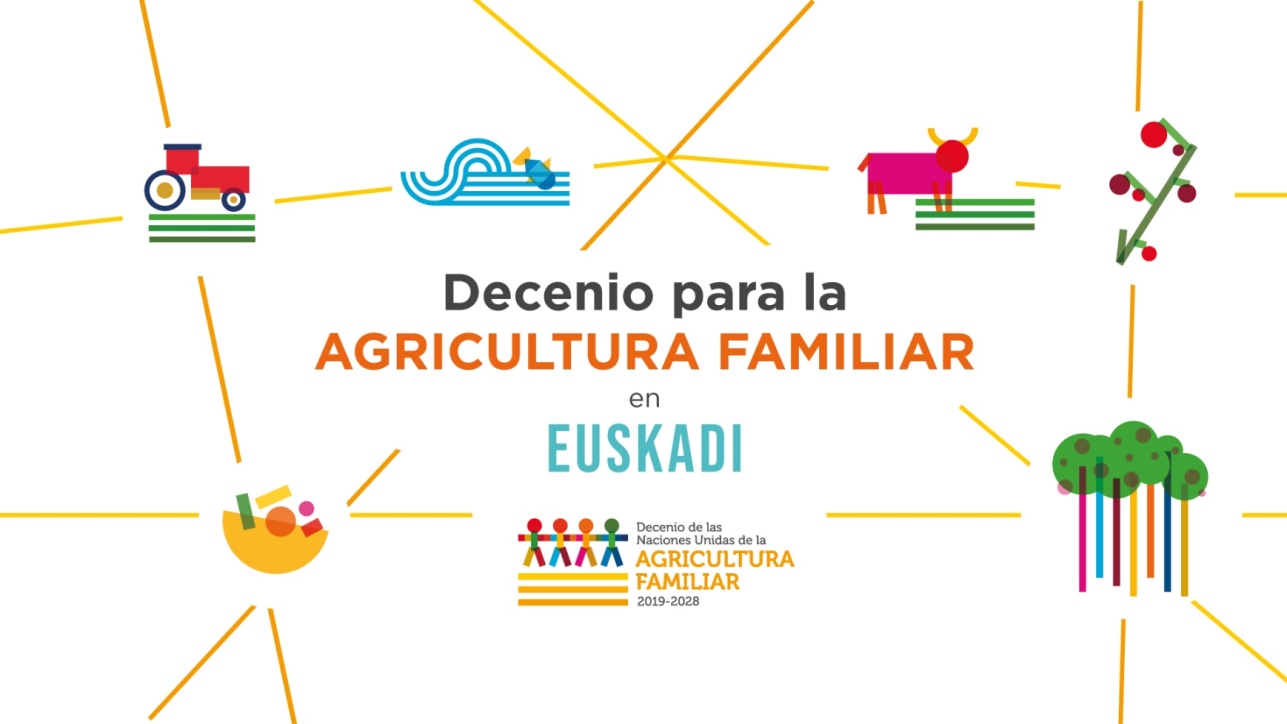 #FamilyFarmingDecade
#FamiliaNekazaritzaHamarkada
#DecenioAgriculturaFamiliar
#AgriculturaFamiliar